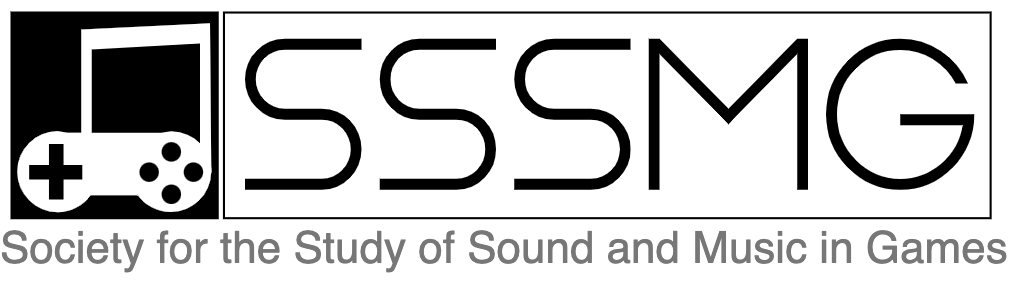 Analytical and comparative study of harmonic matrices in Super Mario Bros-- Etude analytique et comparative des matrices harmoniques dans Super Mario Bros
Michaël Rochoy, MD-PhD, French GP (who speaks too fast)
Associate researcher at the University of Lille
22 septembre 2022
Etude analytique et comparative des matrices harmoniques dans Mario Bros et Zelda III
1/623
[Speaker Notes: Logo SSSMG]
Conflicts of interest
Happy owner of a Super Nintendo, an N64 and a Wii 
(and a PlayStation, off topic)

Trumpeter in the Outreau (Step-of-Calais**, France) municipal band 
with which I was supposed to march 
for the 78th anniversary of the liberation of the town at 6pm.
 
Does anyone have a private jet please?
(**My english is really not good, sorry, the oral presentation will be in French with a Ch'ti accent)
Avoir pour conflit d’intérêt le fait d’être trompettiste… est-ce un conflit de canards ?
2/623
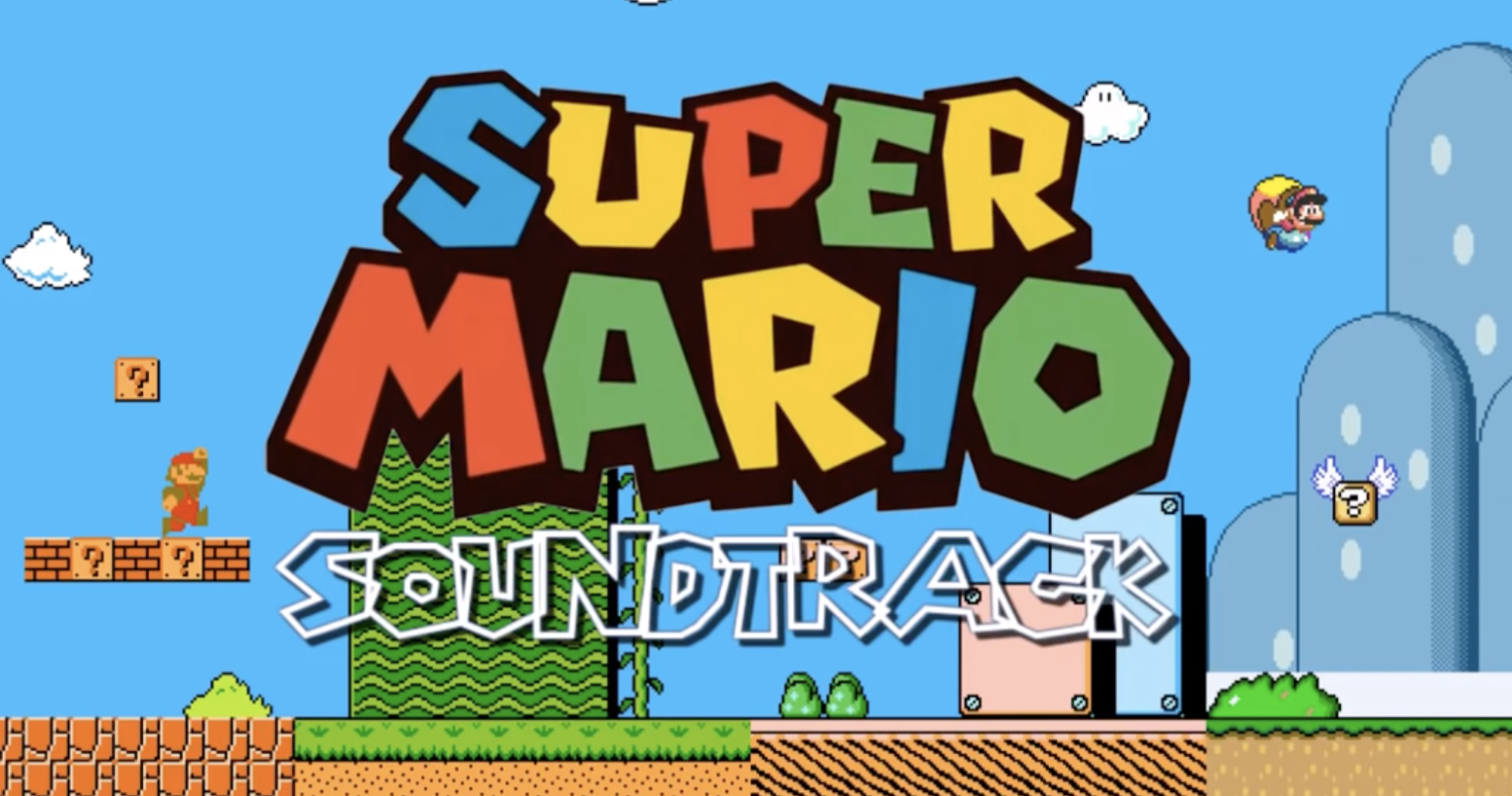 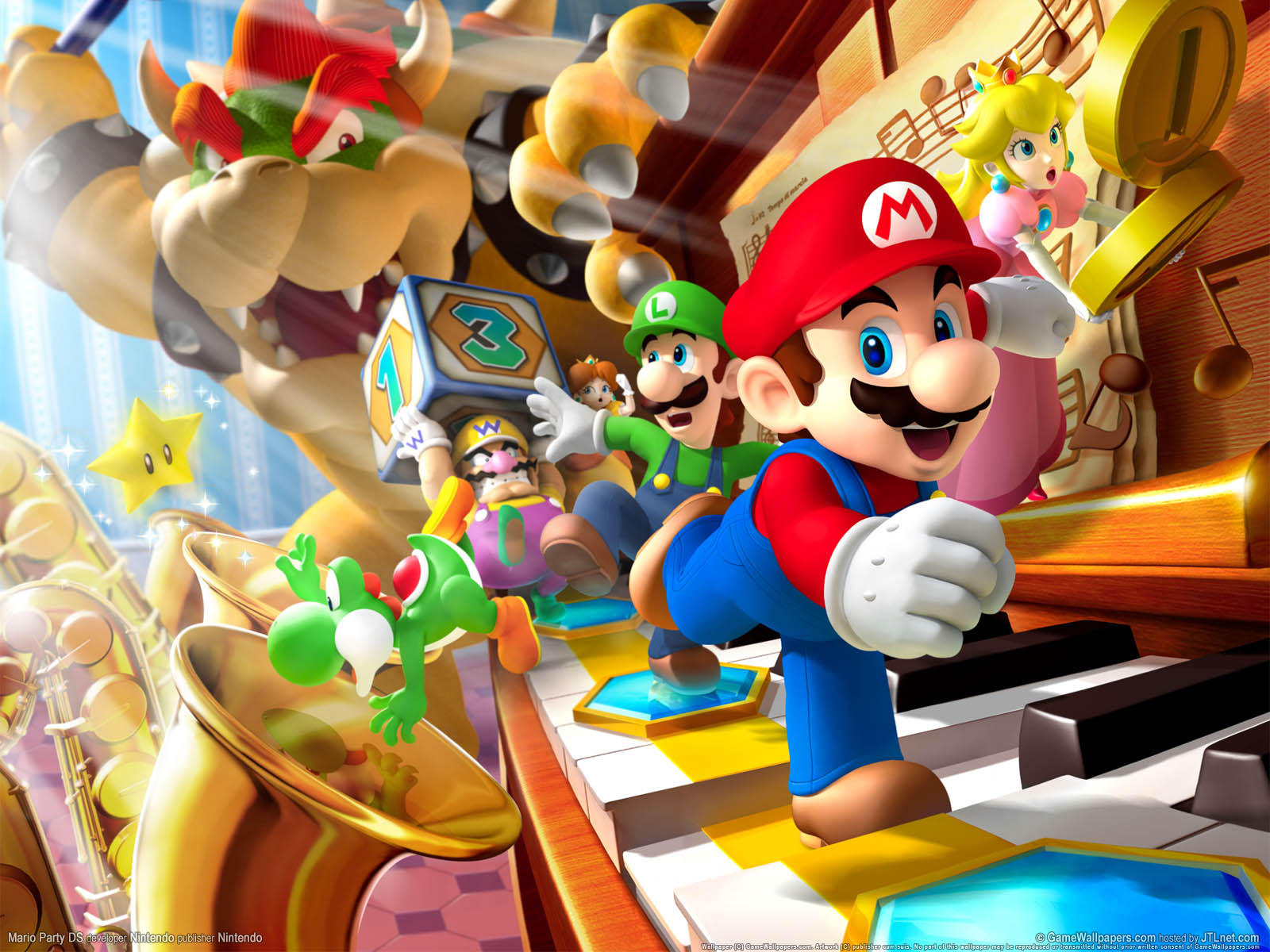 Koji Kondo (1961)the manthe composerthe legend.
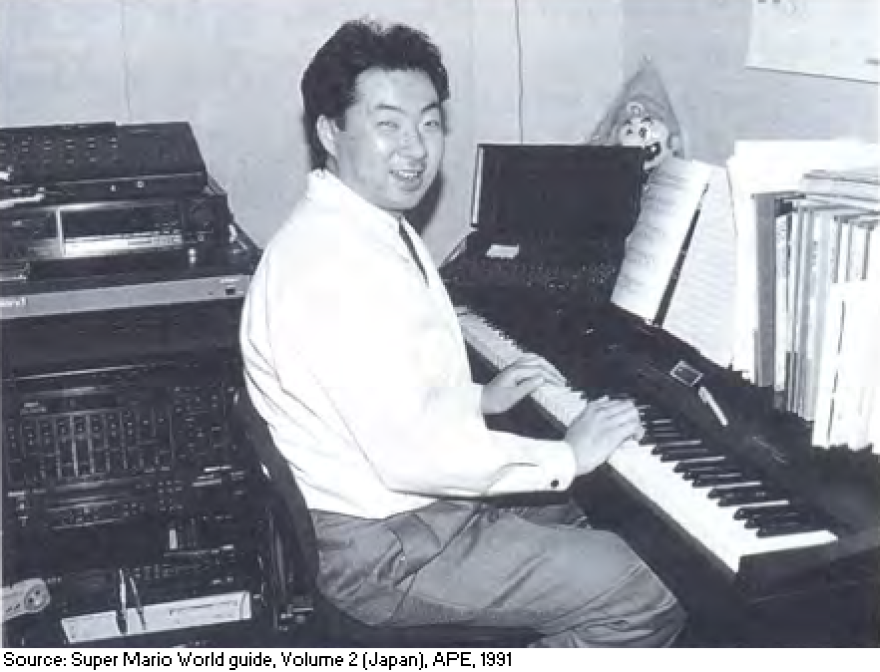 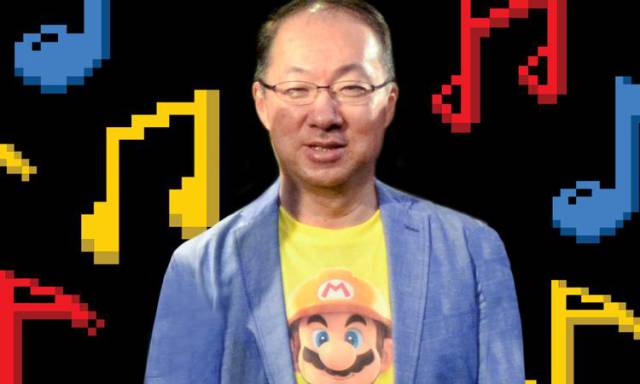 Tu tuu tut tu tuu tut tuuuuuu…
3
[Speaker Notes: Illustrations : Koji Kondo
http://laziqacaz.sylaz.fr/archives/archives5eme/5eme-sequence-2-musique-et-jeux-video/
https://techgameworld.com/music-video-games-koji-kondo/

Alternative sur un piano : http://laziqacaz.sylaz.fr/archives/archives5eme/5eme-sequence-2-musique-et-jeux-video/

Super Mario Soundtrack : 
Josiaal
Josiaal
https://www.youtube.com/watch?v=KCiVG6mTor0&themeRefresh=1]
Well, now you're thinking...
How could this presentation be accepted in this congress?
This is not Montreux…
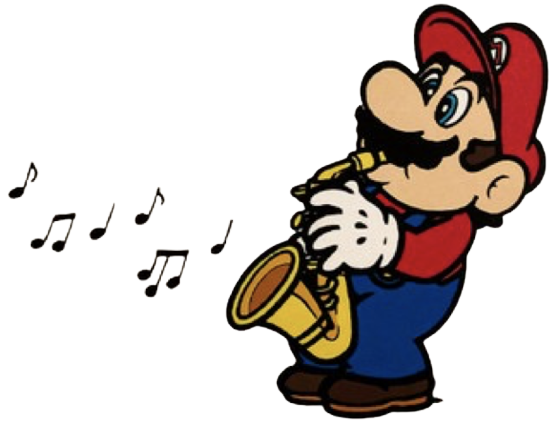 S’il y a quelqu’un de Montreux dans la salle, je peux me libérer en décembre
4/623
[Speaker Notes: Koji Kondo – Super Mario World Original Soundtrack
Plus d'images
Label:SELECT/START Records (2) – SSR-004Format:Lathe Cut, LP, Limited Edition, Unofficial Release, Red
Pays:USSortie:2019Genre:Electronic, Stage & ScreenStyle:Chiptune, Video Game Music

https://www.discogs.com/fr/release/14180540-Koji-Kondo-Super-Mario-World-Original-Soundtrack]
We have 1 hour (including questions)…
...to make a beautiful journey…
Let me tell you a little story about a publication that travelled the world,about predatory journals (and hoaxes)and about some subsequent and original experiences I have had with them (only for you)...
A beautiful journey, mais quand même il ne fait pas très chaud…
5/623
[Speaker Notes: je vais vous raconter l’histoire de notre publication, puis vous décrire les caractéristiques d’une revue prédatrice, comment les repérer, puis partager quelques expériences ultérieures que j’ai eu avec ce type de revues, pour bien illustrer mon propos]
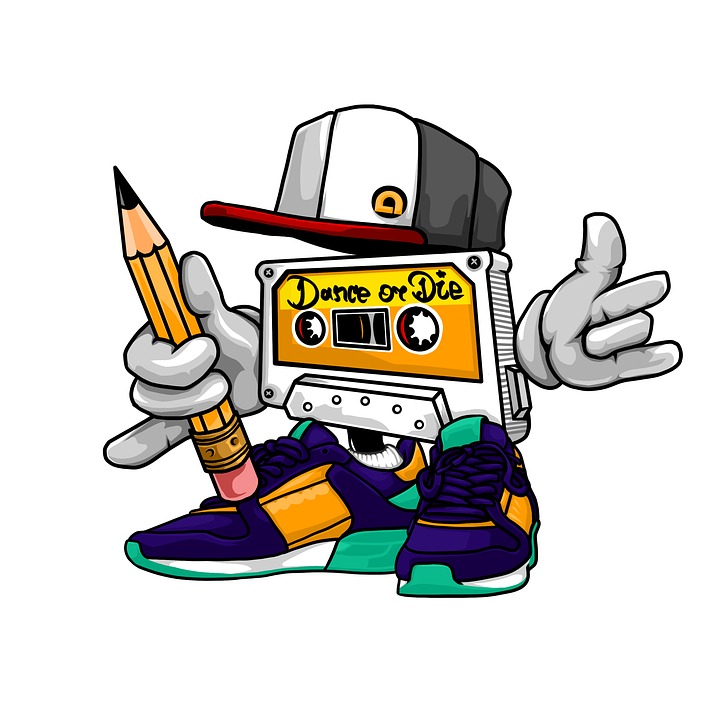 Let's rewind...
Bon, passez-moi un crayon de bois et faites chauffer le baladeur !
6/623
[Speaker Notes: je vais vous raconter l’histoire de notre publication, puis vous décrire les caractéristiques d’une revue prédatrice, comment les repérer, puis partager quelques expériences ultérieures que j’ai eu avec ce type de revues, pour bien illustrer mon propos]
Once upon a time… a professor from Marseille
(left on the picture)
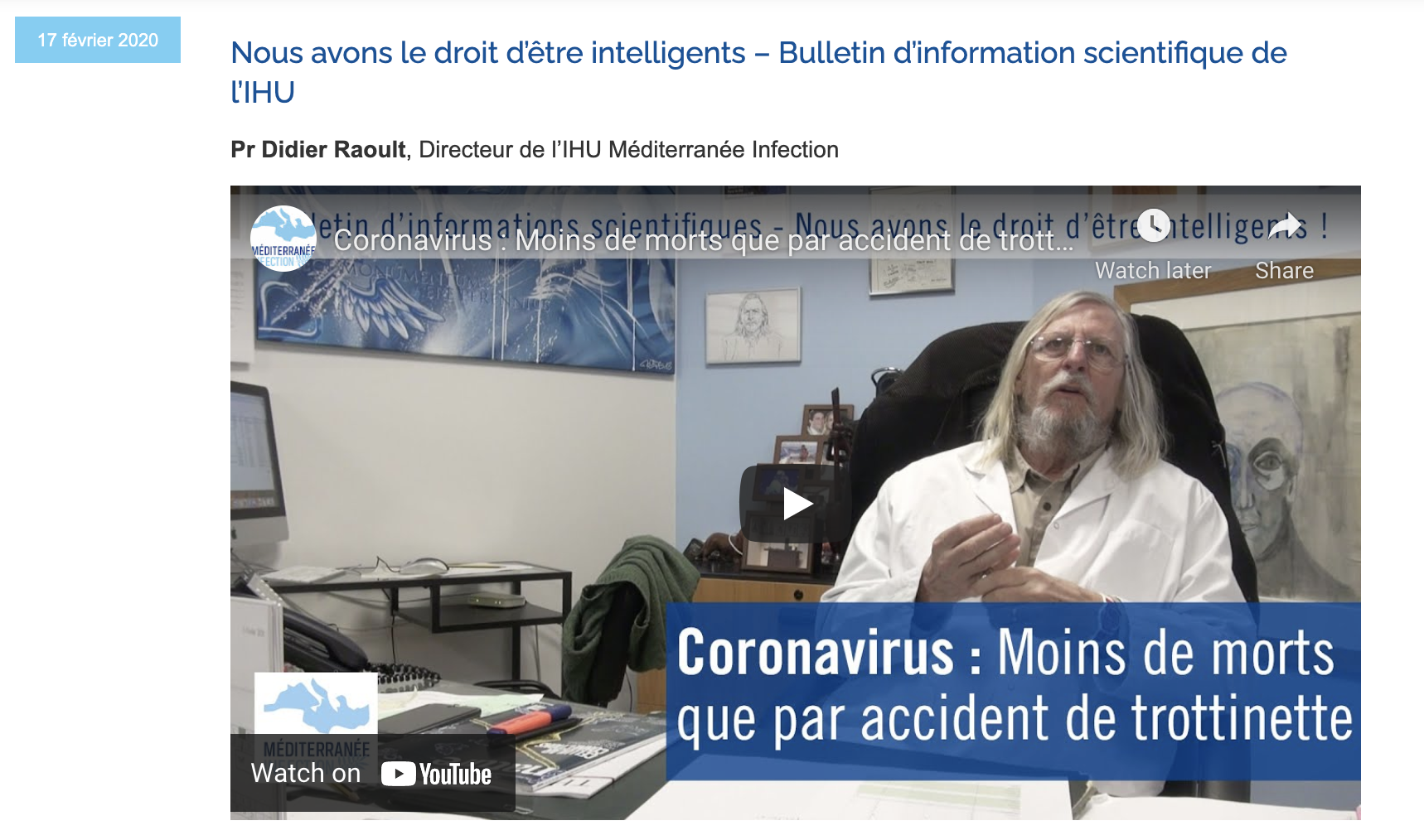 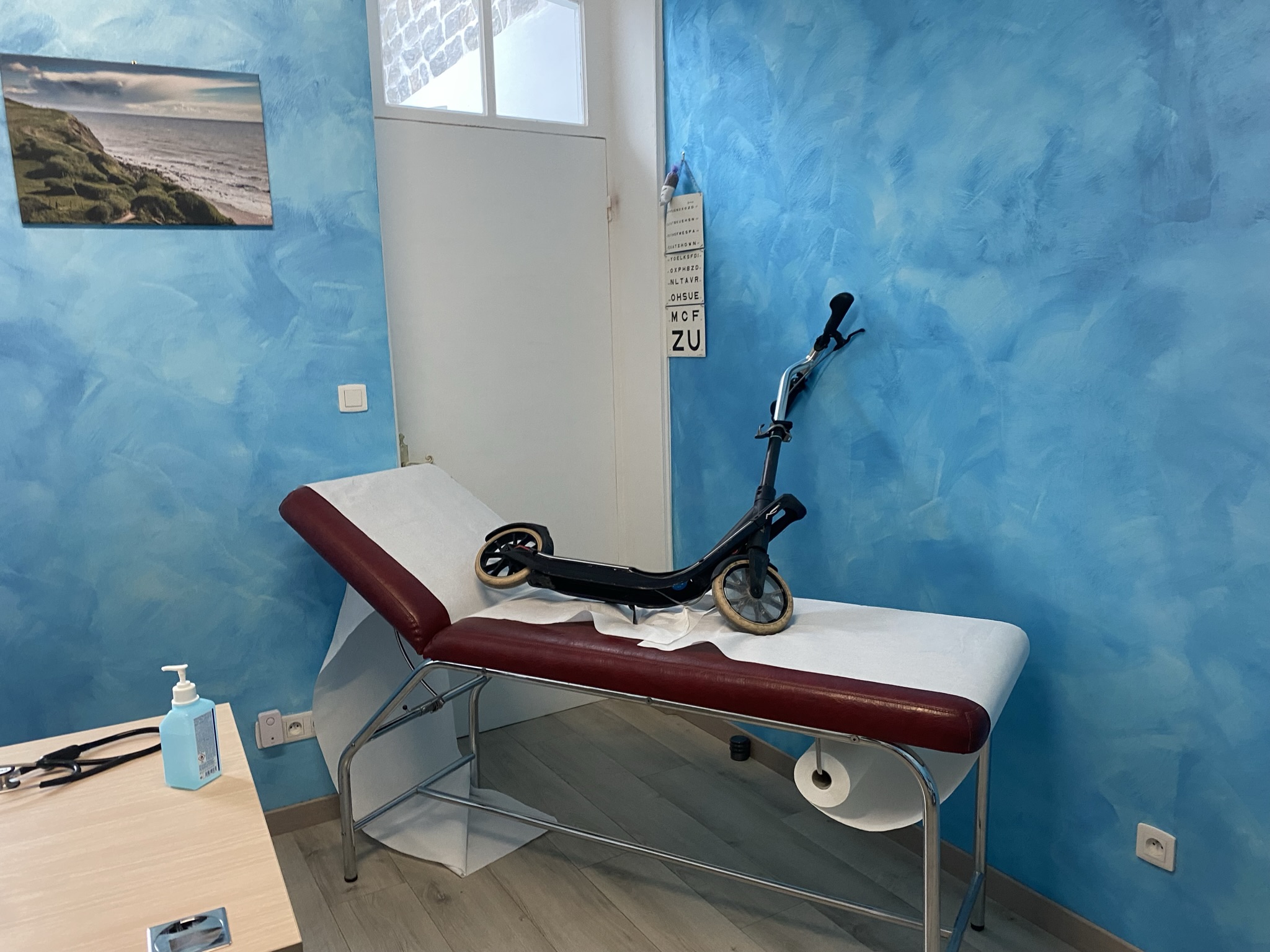 Nous avons le droit d’être intelligents, mais ça n’est pas un devoir. 
A droite, une trottinette moderne Micro telle qu’inventée en 1996 par le Suisse Wim Ouboter (la patinette est née en 1895)
7/623
[Speaker Notes: Un professeur marseillais qui réclamait vainement le droit d’être intelligent…
Extrait de sa vidéo YouTube 

Illustration : une trottinette dans mon cabinet (lors de l’enregistrement de la vidéo pour le Blob en octobre 2021)]
… which announced the endgame in February 2020 !
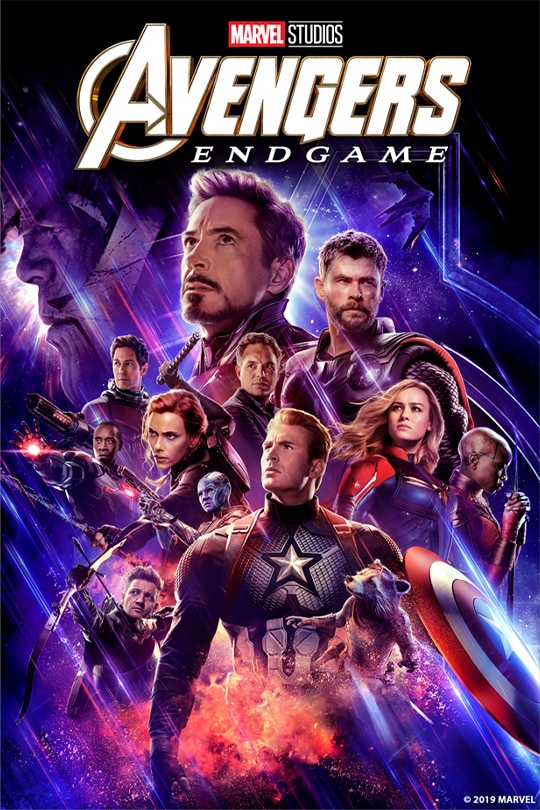 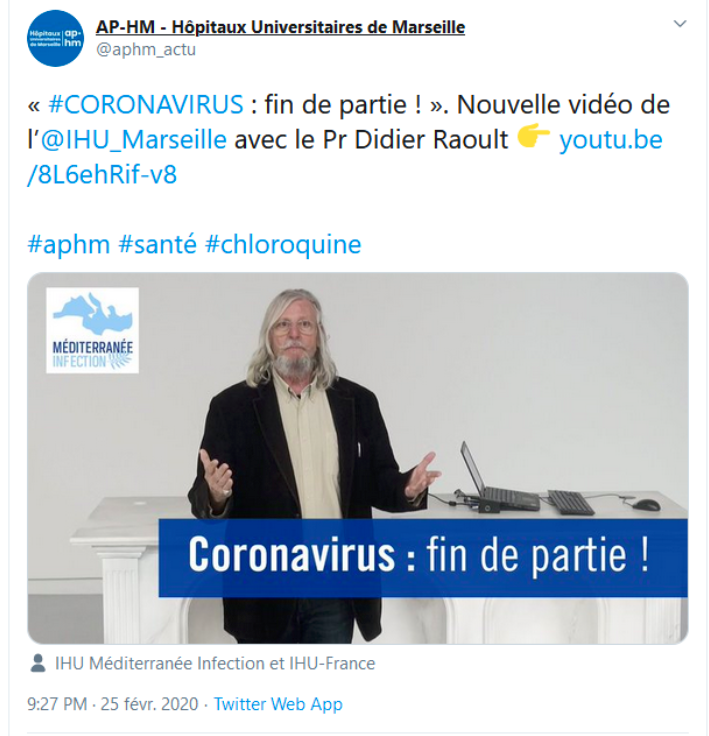 Il a tort
(he is wrong). 


Ils ont Thor
(they are strong)
Le tort tue. Le Thor rend.
8/623
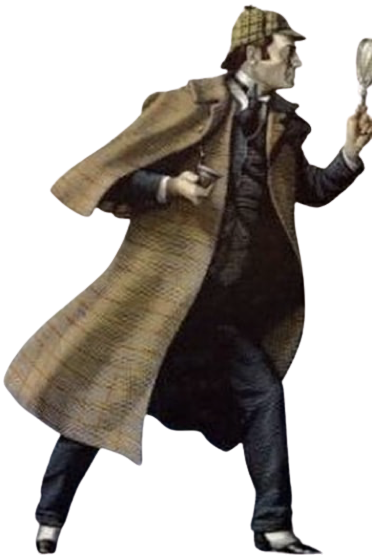 According to him, COVID-19 infection was"probably the most easily treatable respiratory infection of all" with hydroxychloroquine + azithromycin (25 February 2020).
Bravo, Sherlock !
9
He received wide media coverage…
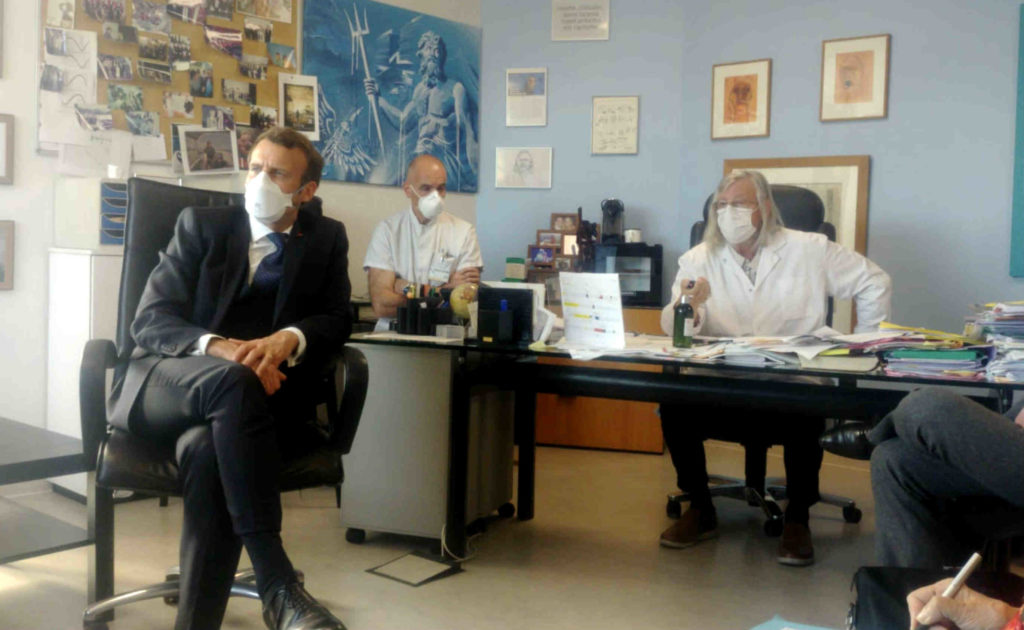 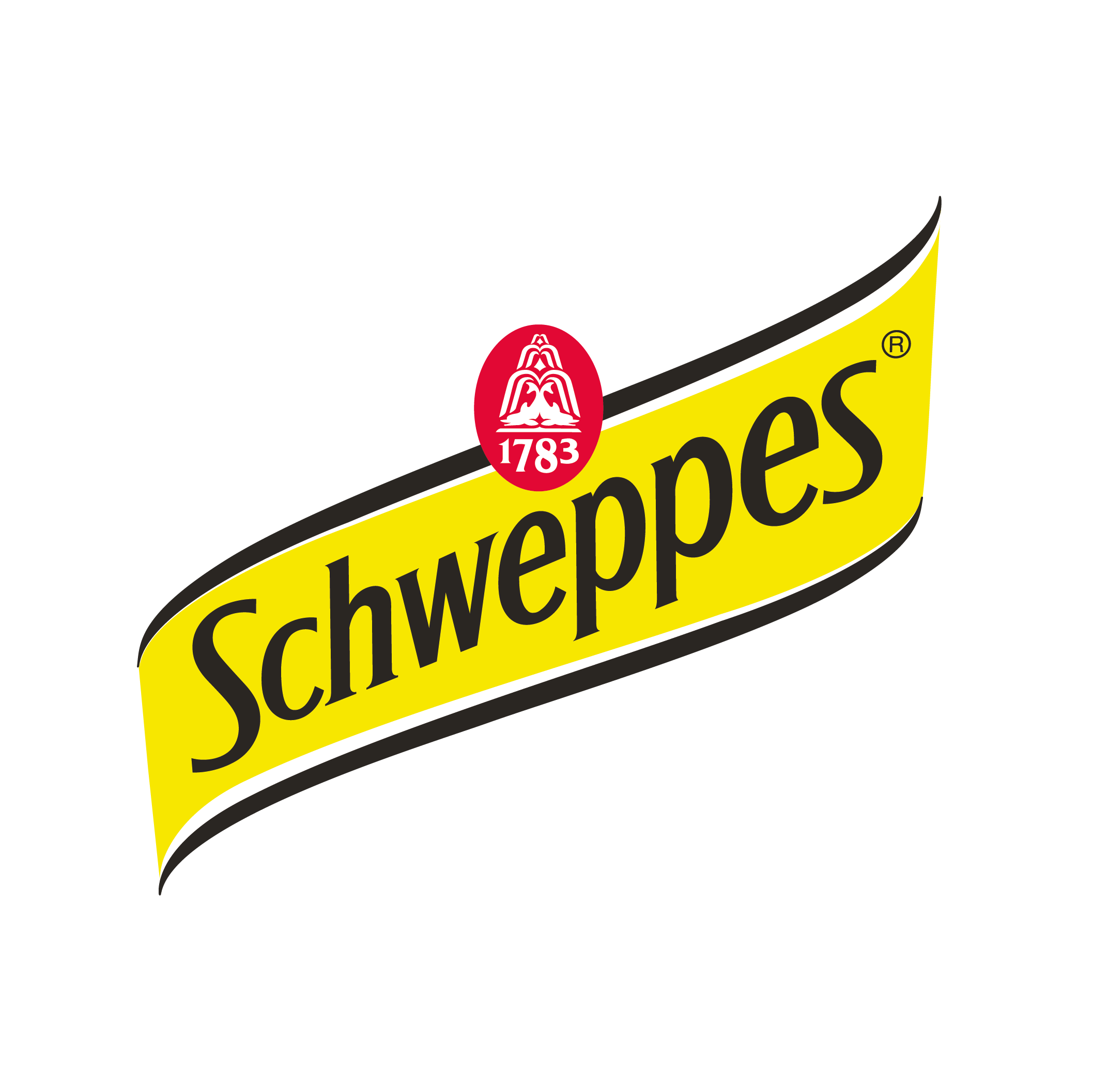 Nicolas Hervé. Les cahiers du journalisme : "Étude quantitative de l’intensité médiatique des 6 premiers mois de la pandémie du Covid-19"
Quand on consulte tout le monde, on légitime tous les avis
10
[Speaker Notes: Photo Macron et Raoult par Yanis Roussel (Facebook)]
So, doctors wanted to be guinea pigs
... against the advice of pharmacovigilance, authorities...
(and obviously some local pet shops)
"We want to self-prescribe chloroquine" asks the collective Let the doctors prescribe (29 March 2020)
Buvez du Schweppes.
11/623
Some people thought it was a great idea, including...
Thierry Lardenois, President of Autonomous Pension Fund of French Doctors Guinea Pigs.
Martine Wonner, ex-Member of Parliament (2017-2022)
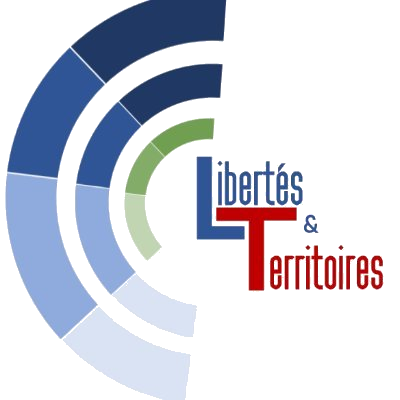 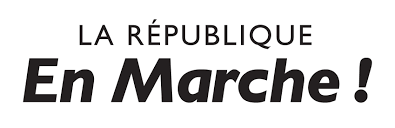 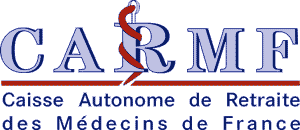 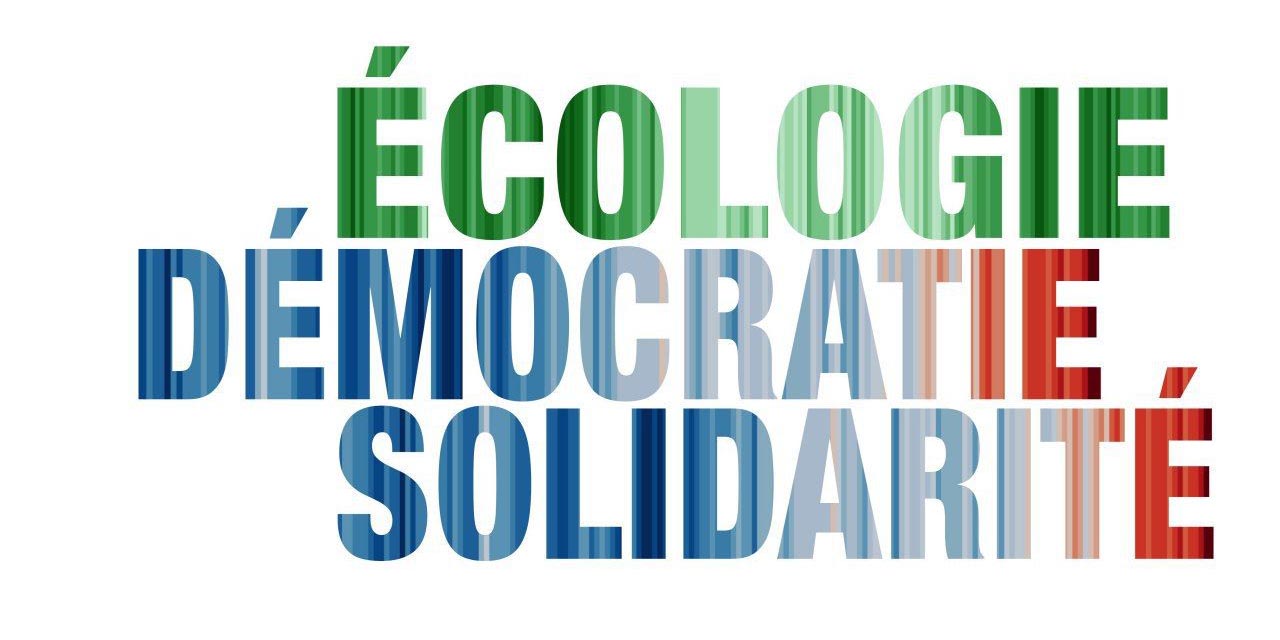 No party
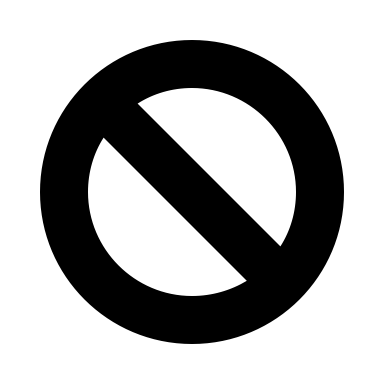 He has to choose credible and relevant funds for our money so…
June 2022 : eliminated in the first round (5,4 %)
Mais il gère notre argent avec le même discernement ?
12/623
[Speaker Notes: Logos partis et CARMF]
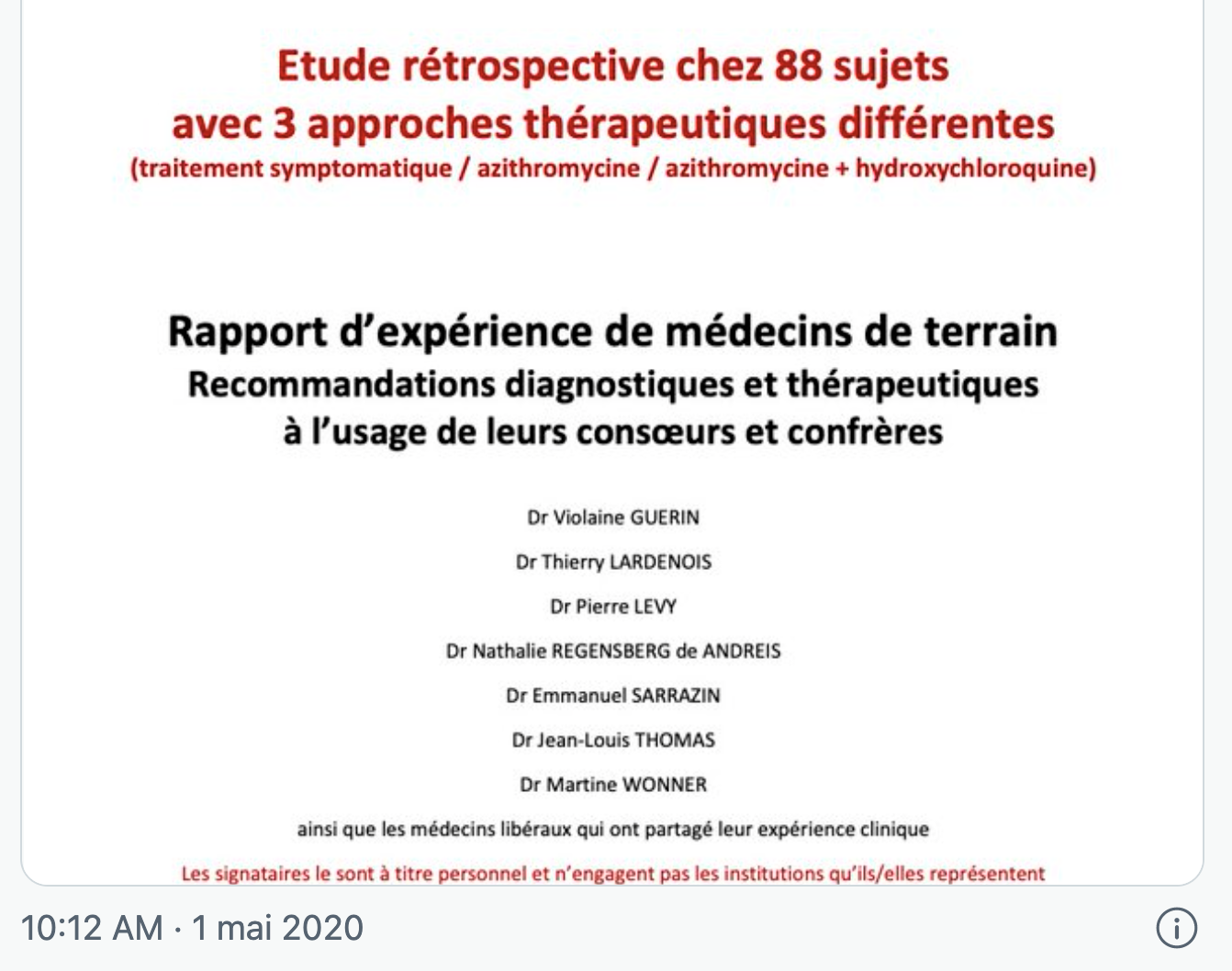 On 1 May, their 'retrospective’ study, announced on 29 March, is released
C’est du prospectorétrospectif, c’est nouveau, c’est Français.
13/623
[Speaker Notes: annoncée médiatiquement comme prospective le 29 mars donc.Merci de suivre.]
Annoying noise in the news…
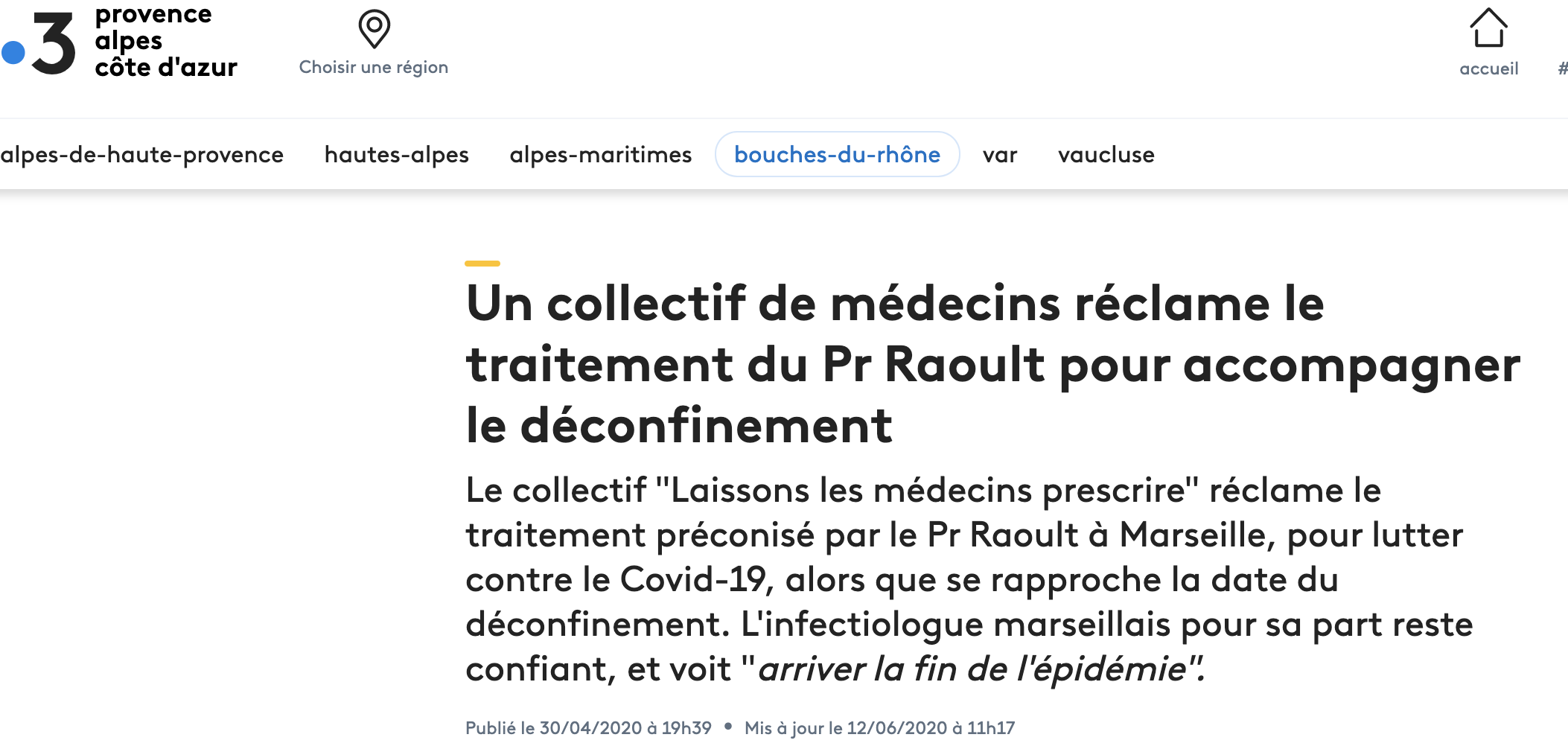 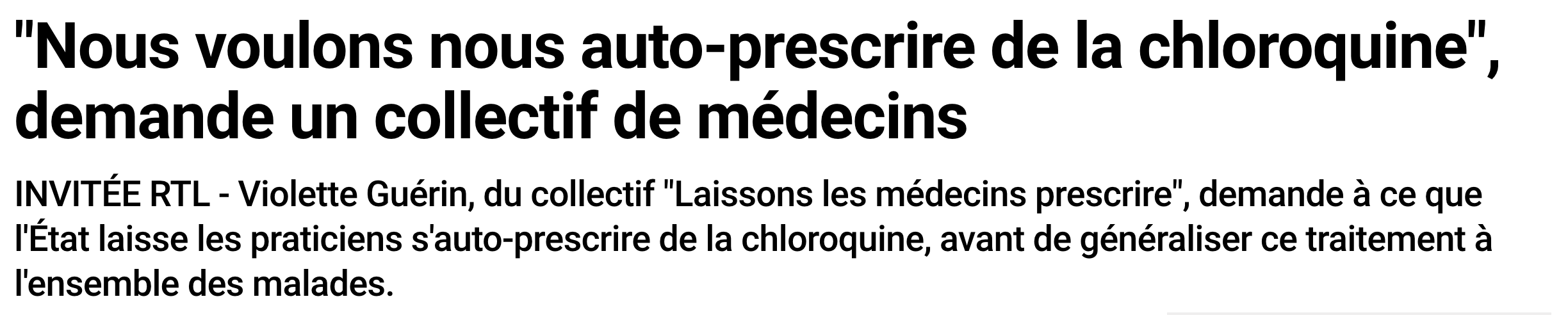 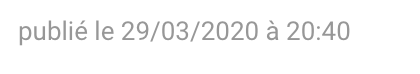 And that’s all…
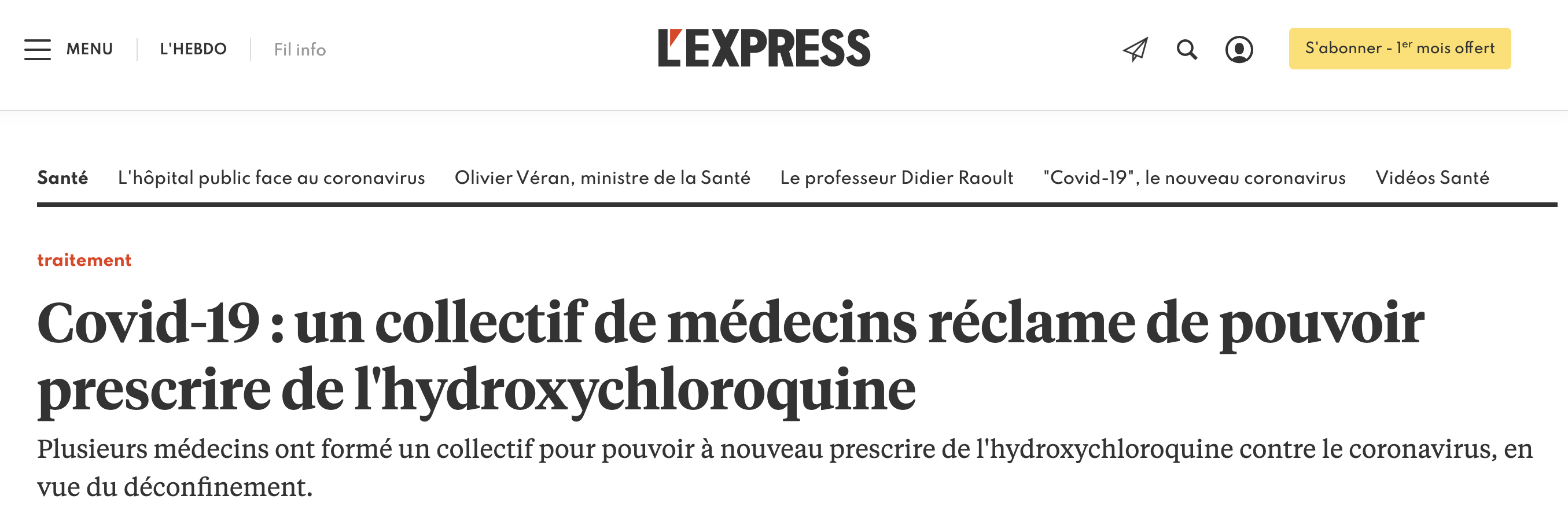 Bonne nouvelle ! La fin de l’épidémie est pour avril 2020.
14/623
July 2020. The epidemic calms down.
– Hey, what about wearing masks in enclosed spaces?
– Hmmmm, are you sure that's a good idea?
It's a respiratory virus… so maybe should we insist on hand washing instead?
And is it really worth it? After all, the pandemic is behind us... » 
And all that stuff, you know.
C’est le jour de la marmotte !
15/623
Then, out of nowhere…
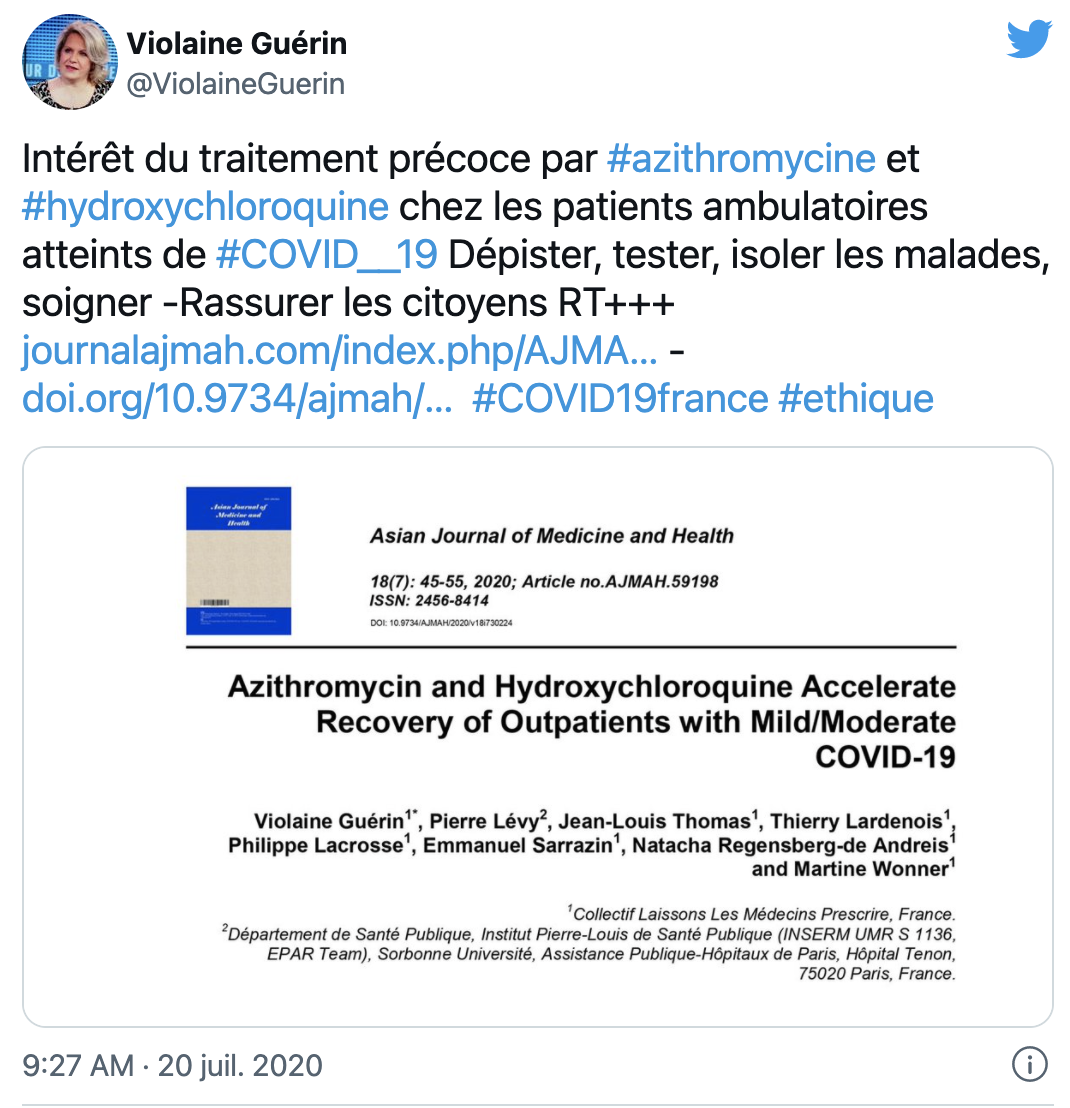 Le retour !
16/623
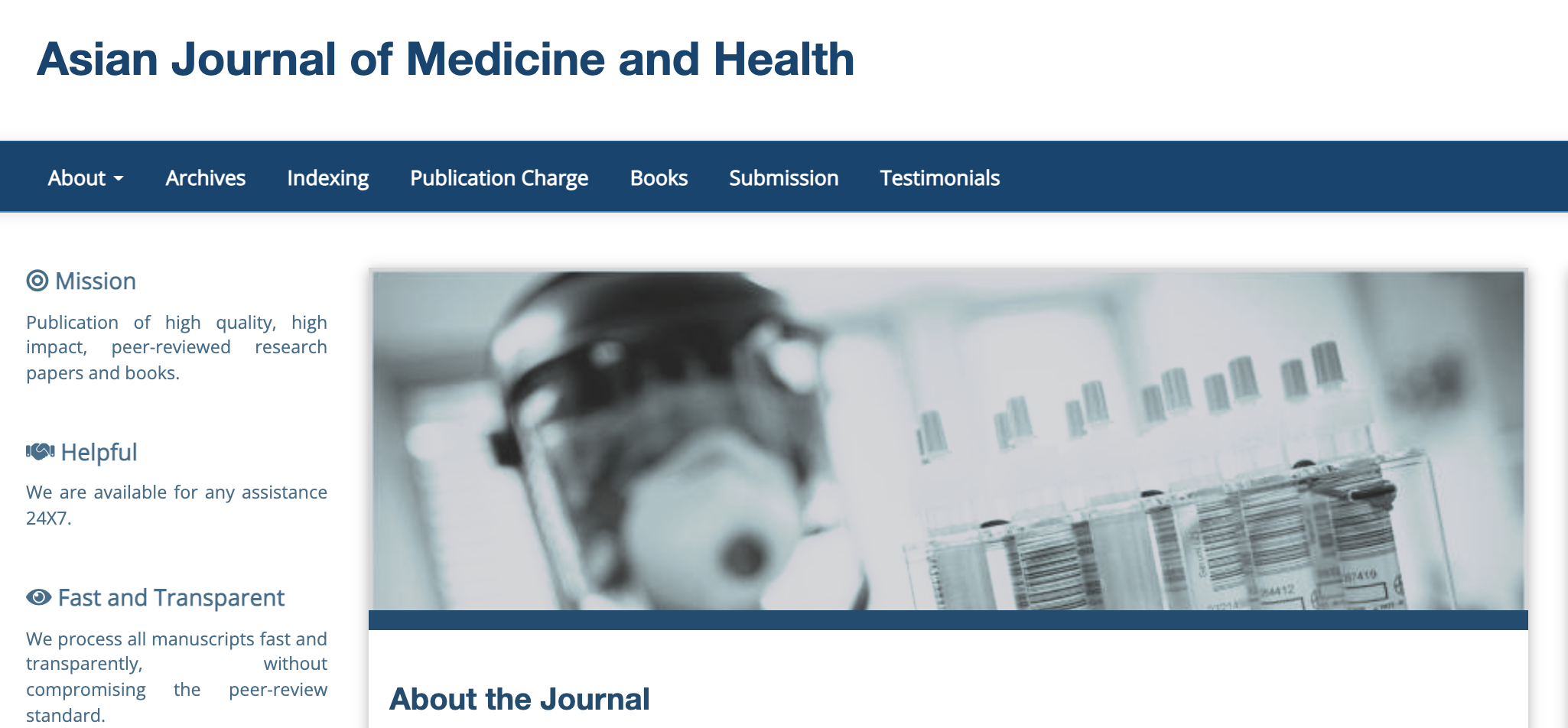 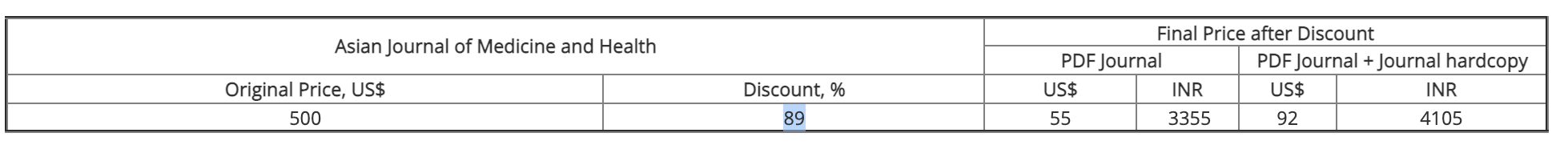 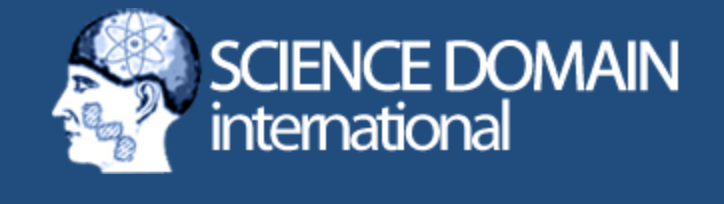 Eeeeeh ! Bonne affaire !
17/623
A predatory journal?
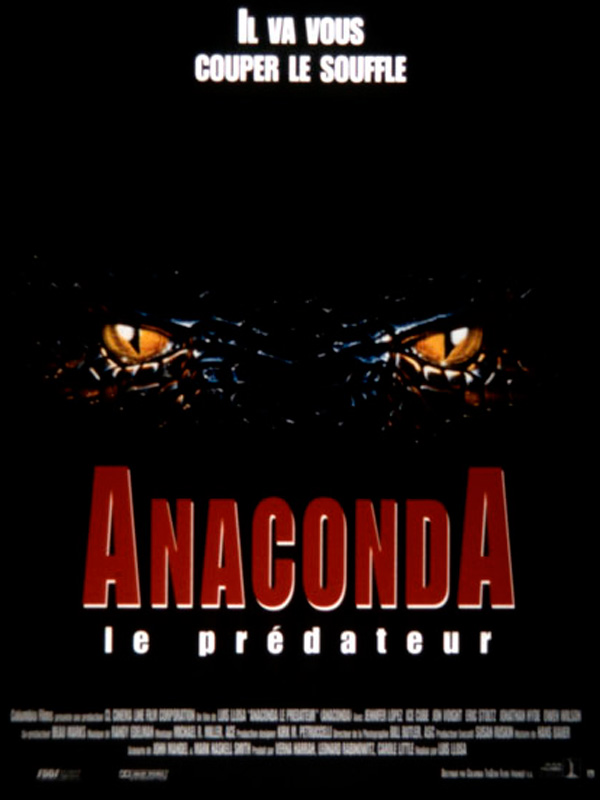 Ca y ressemble pas mal quand même…
18/623
[Speaker Notes: https://reader.elsevier.com/reader/sd/pii/S0040595721002146?token=34FAA27B9896B76792E0DE1DF2CDCA39D0AE4FD7C5BDCE980A4B25CCBCF590C1D04BFF6D75EB6F96B2C6D73364DC311B&originRegion=eu-west-1&originCreation=20211201210553]
What is a predatory journal?
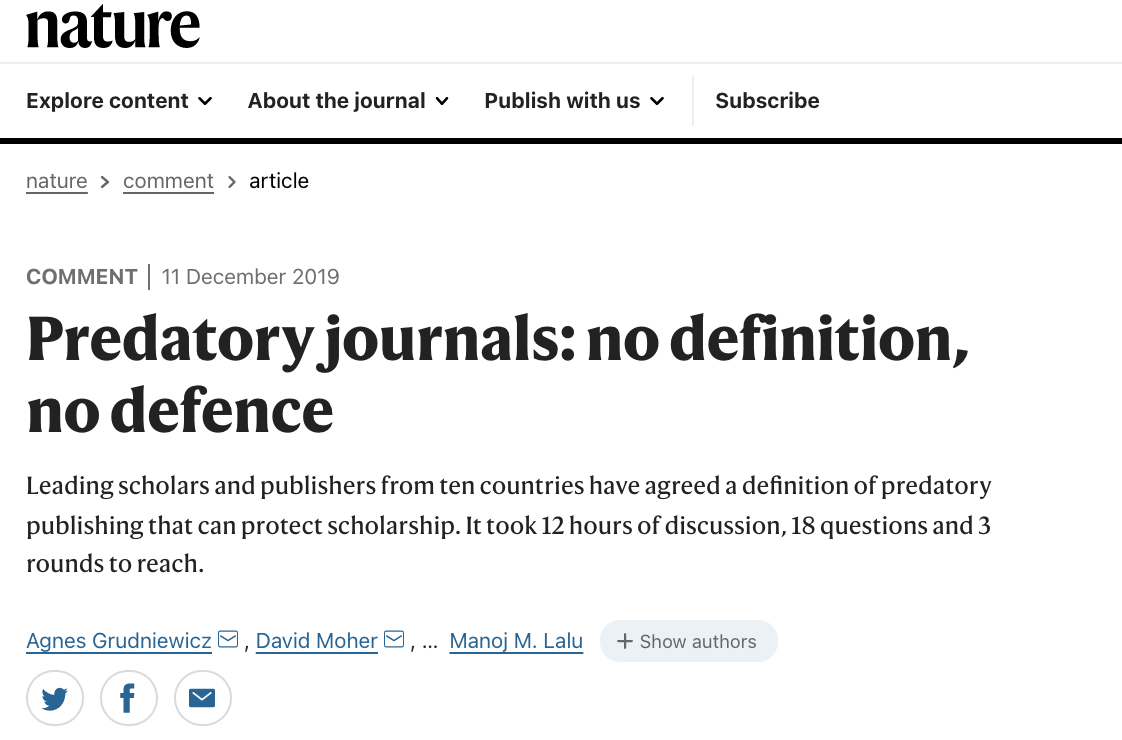 Prioritising self-interest over scholarship 

Characterized by
false or misleading information

Deviation from best editorial and publication practices

Lack of transparency
And/or
Aggressive and indiscriminate solicitation practices
Ca y ressemble pas mal quand même…
19/623
[Speaker Notes: https://reader.elsevier.com/reader/sd/pii/S0040595721002146?token=34FAA27B9896B76792E0DE1DF2CDCA39D0AE4FD7C5BDCE980A4B25CCBCF590C1D04BFF6D75EB6F96B2C6D73364DC311B&originRegion=eu-west-1&originCreation=20211201210553

Predatory journals and publishers are entities that prioritize self-interest at the expense of scholarship and are characterized by false or misleading information, deviation from best editorial and publication practices, a lack of transparency, and/or the use of aggressive and indiscriminate solicitation practices

Les revues et éditeurs prédateurs sont des entités qui privilégient l'intérêt personnel au détriment de l'érudition et qui se caractérisent par des informations fausses ou trompeuses, un écart par rapport aux meilleures pratiques éditoriales et de publication, un manque de transparence et/ou l'utilisation de pratiques de sollicitation agressives et indiscriminées.]
The authors defend themselves in an interview... and Martine Wonner assures "to have as much confidence in the AJMH as in the Lancet!"
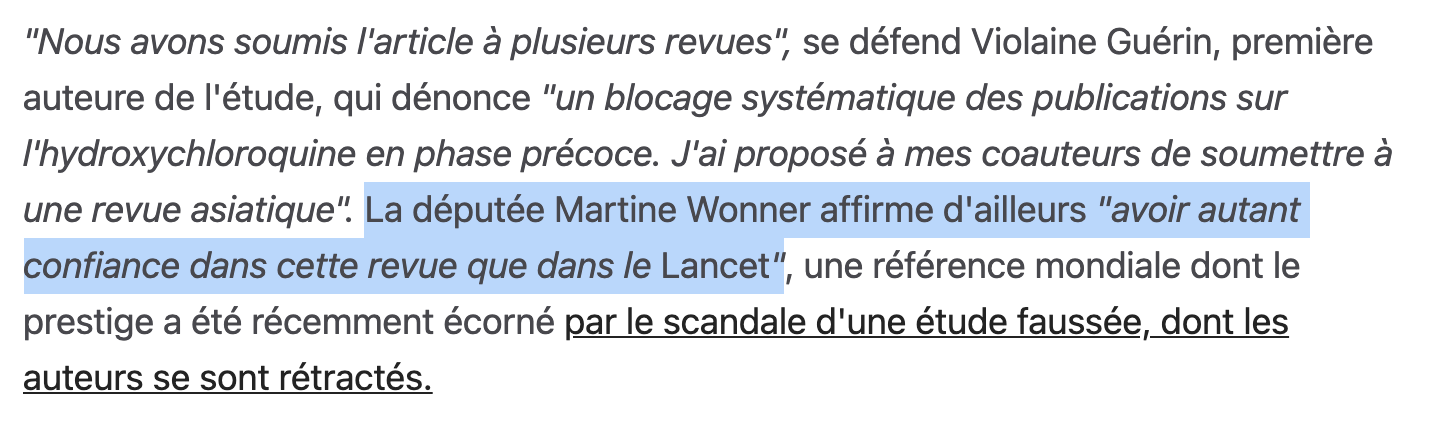 « Be careful not to get trapped »: how predatory journals parasitise scientific studies
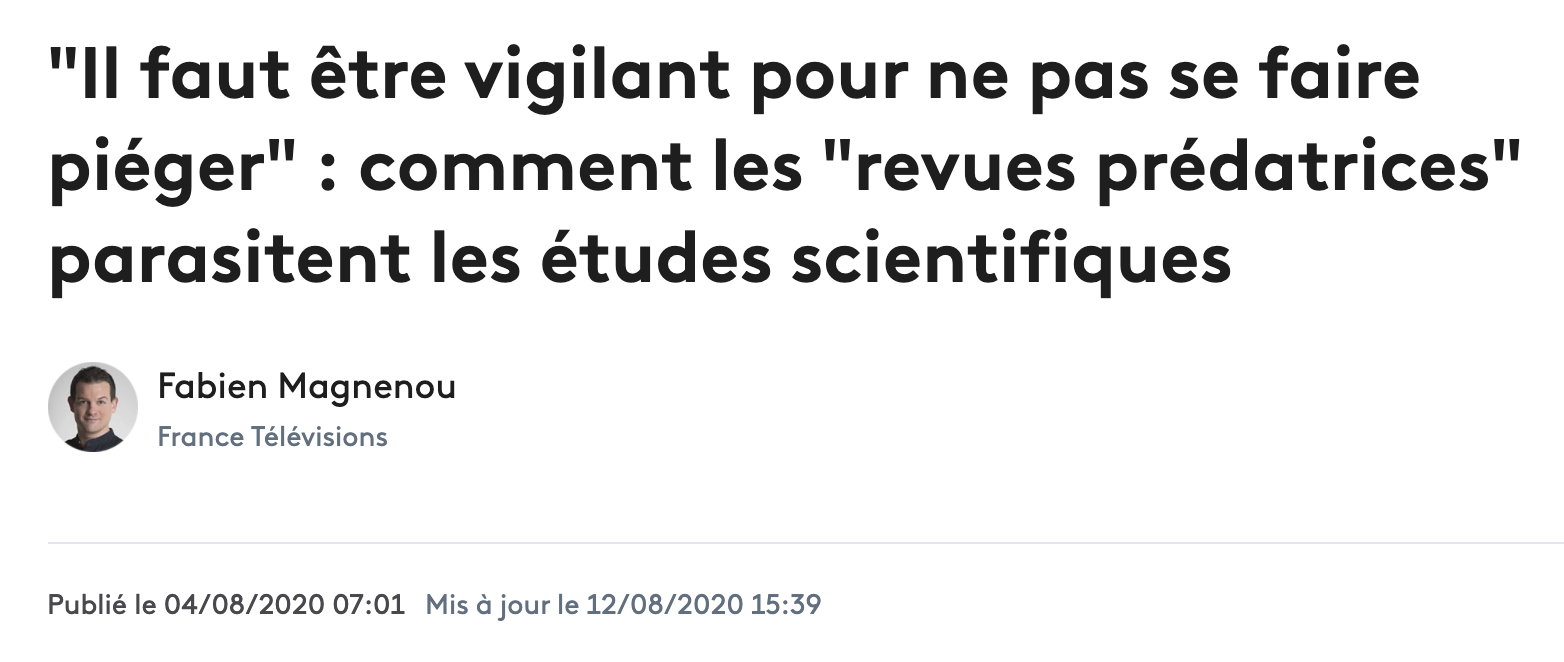 Elle a trouvé Lancet commun.
20/623
Indian editor claims to be fighting predatory journal in an french interview (4 August 2020)
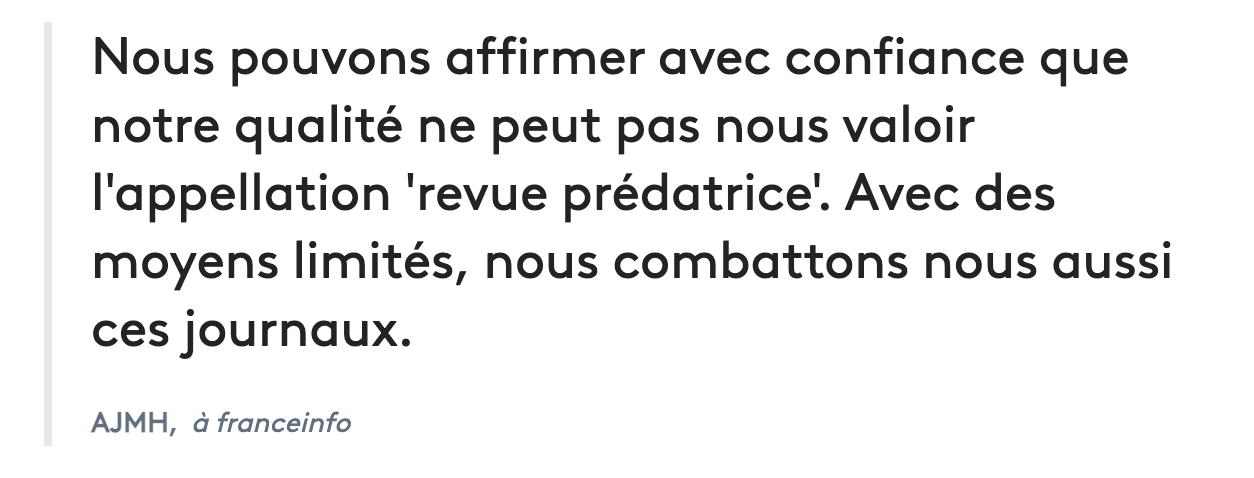 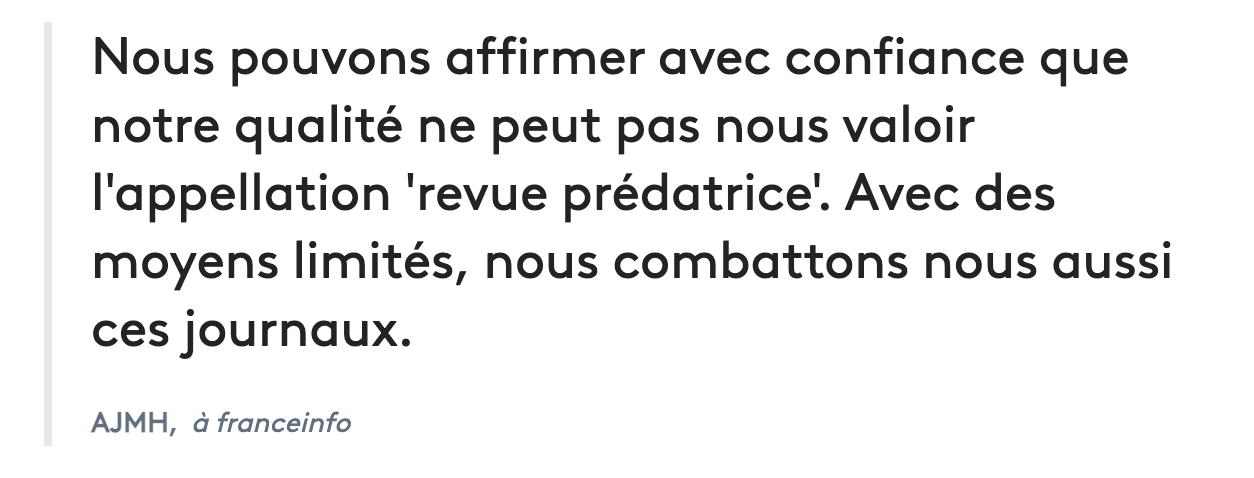 We can confidently say that our quality cannot earn us the label 'predatory journal'. With limited means, we too are fighting these journals. 
AJMH, to FranceInfo
Bravo à ce journal intègre !
21/623
Science Domain International: a publisher fighting against predatory journal (according to himself in 2018)
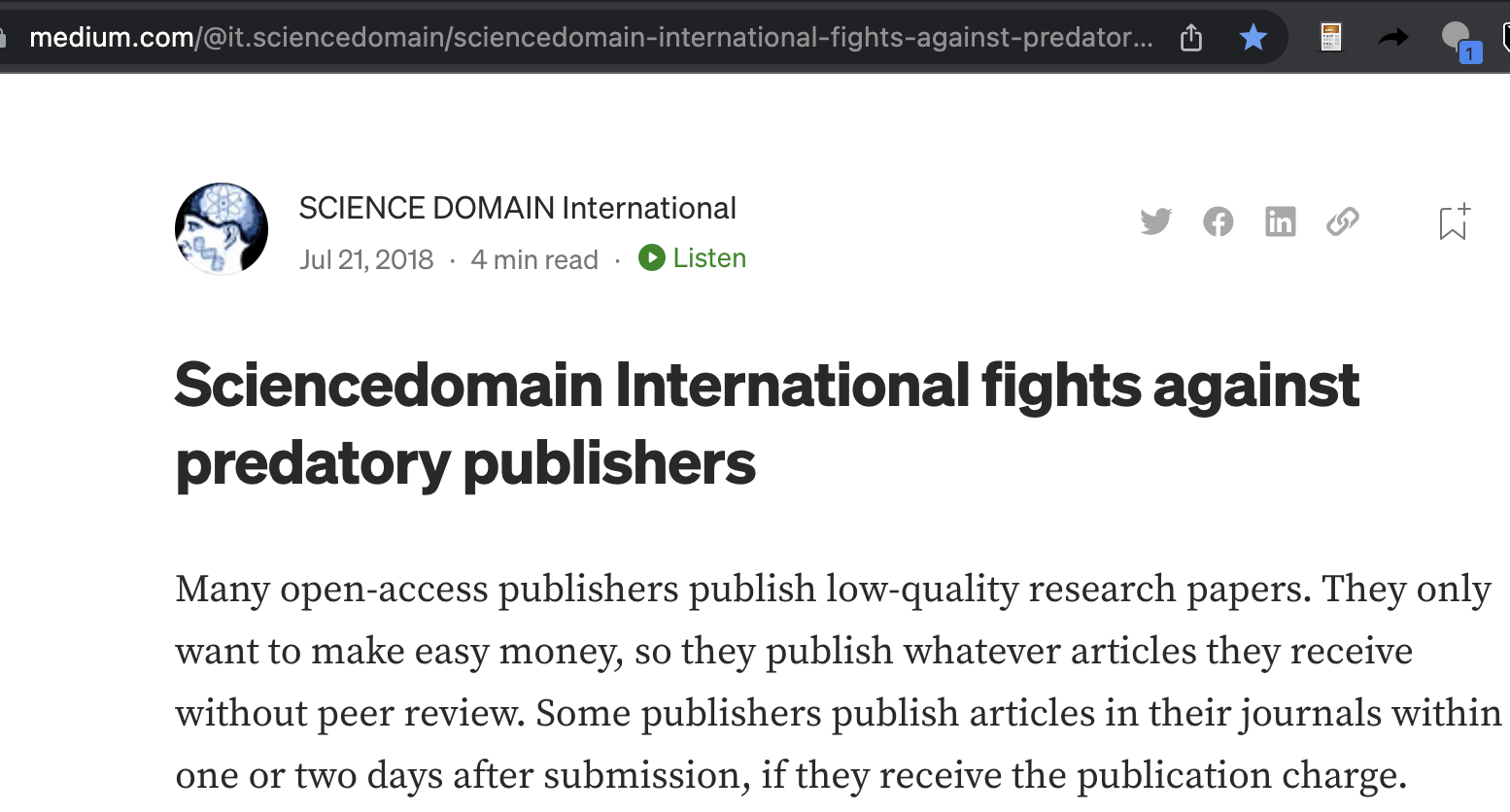 Une auto-promotion sur Medium…
22
But… if they are not telling the whole truth?
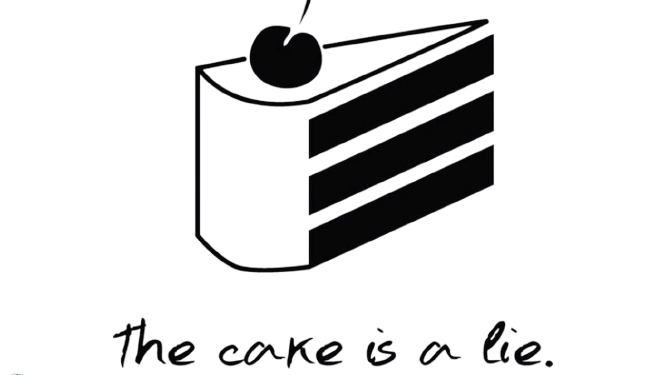 Les bras m’en tomberaient.
23/623
July 20th: a (normal) day of excitement on Twitter
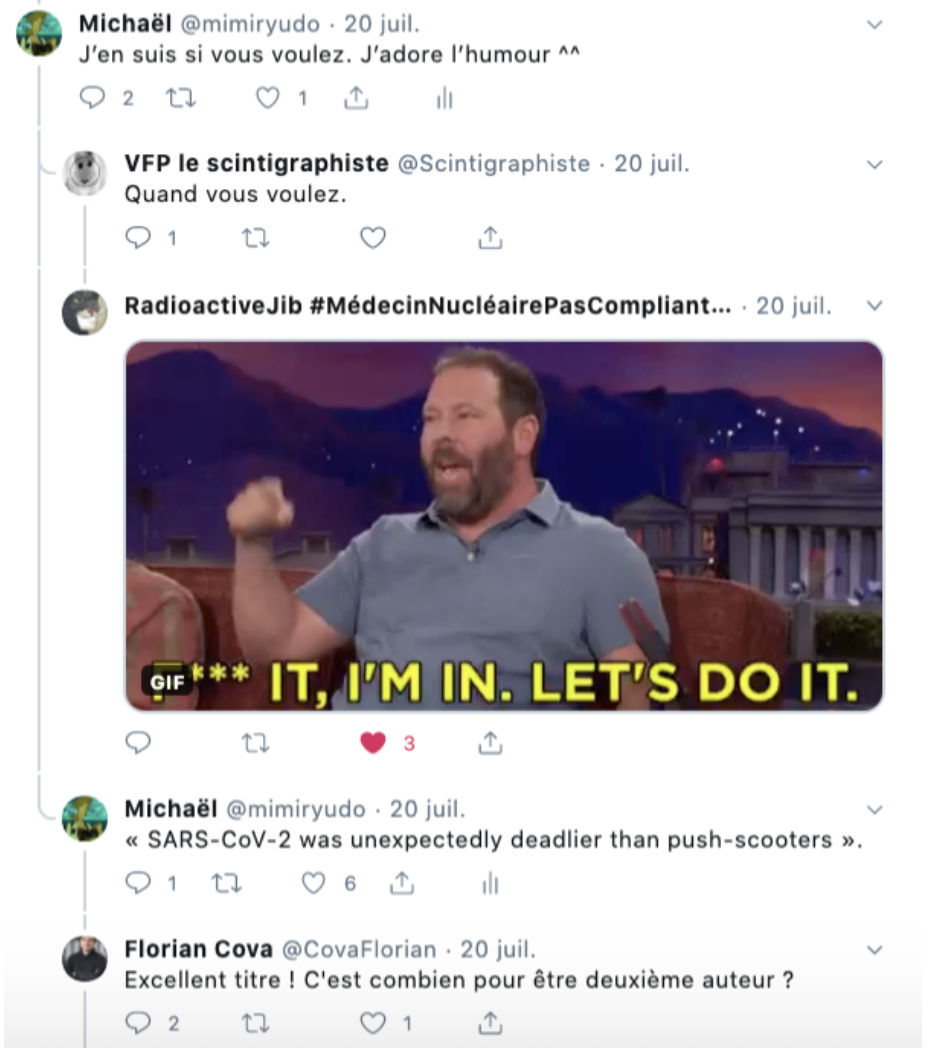 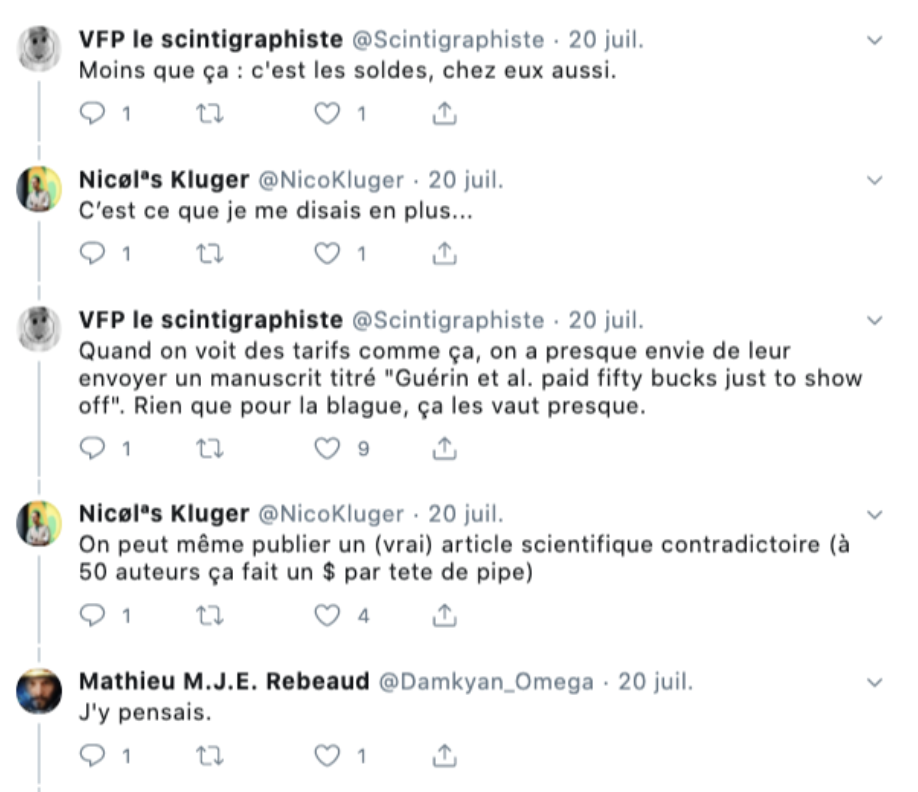 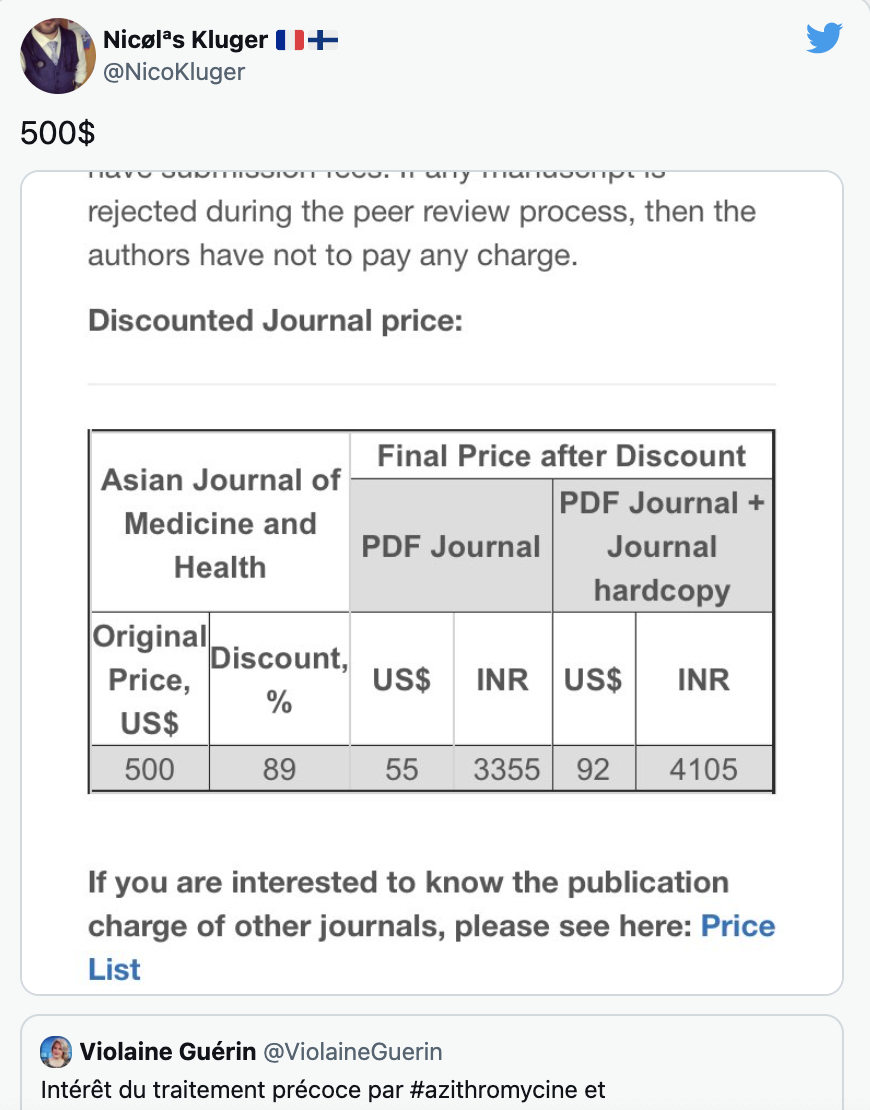 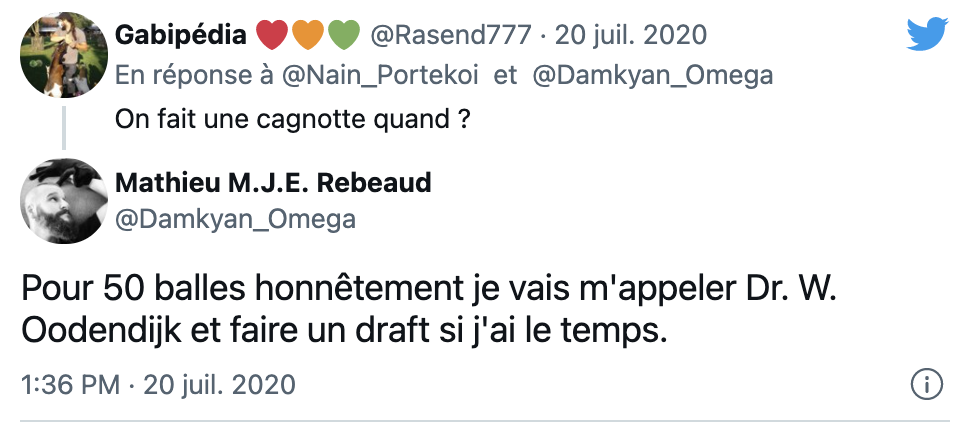 Un jour comme un autre sur Twitter
24/623
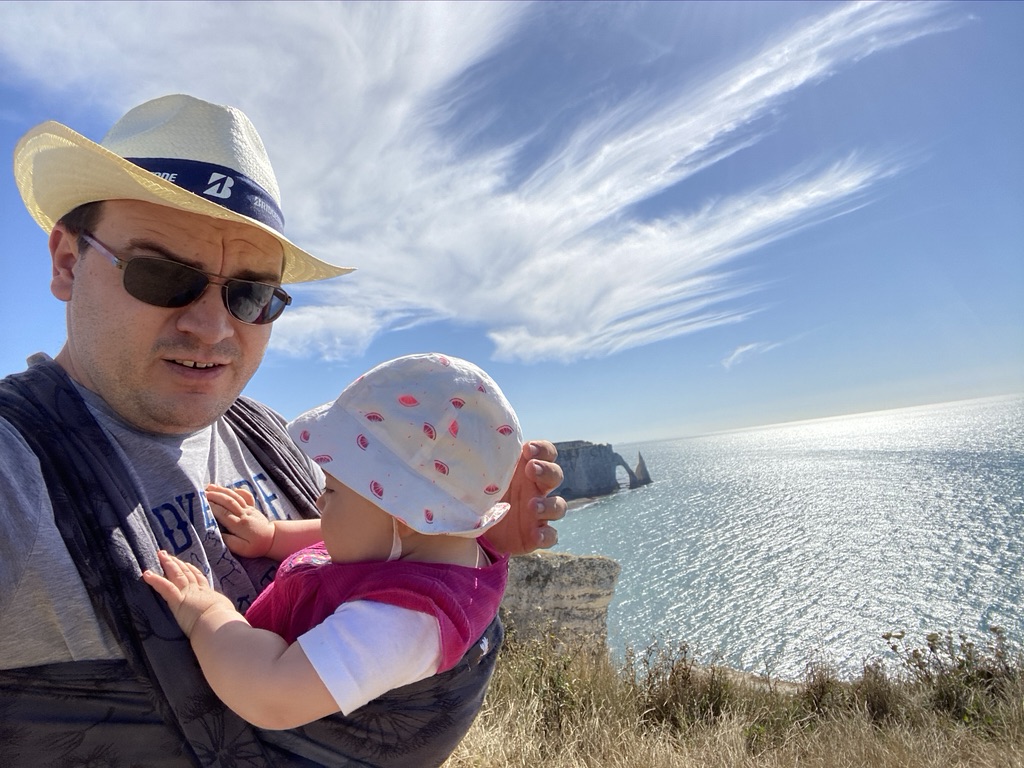 On the way to Etretat, I launch from the smartphone a Twitter MP group and a Google Doc with 1 nonsense per sentence and filthy screeshot... And it goes on for 4 days with M. Rebeaud, F. Cova, V. Ruggeri.
Et roule ma poule.
25/623
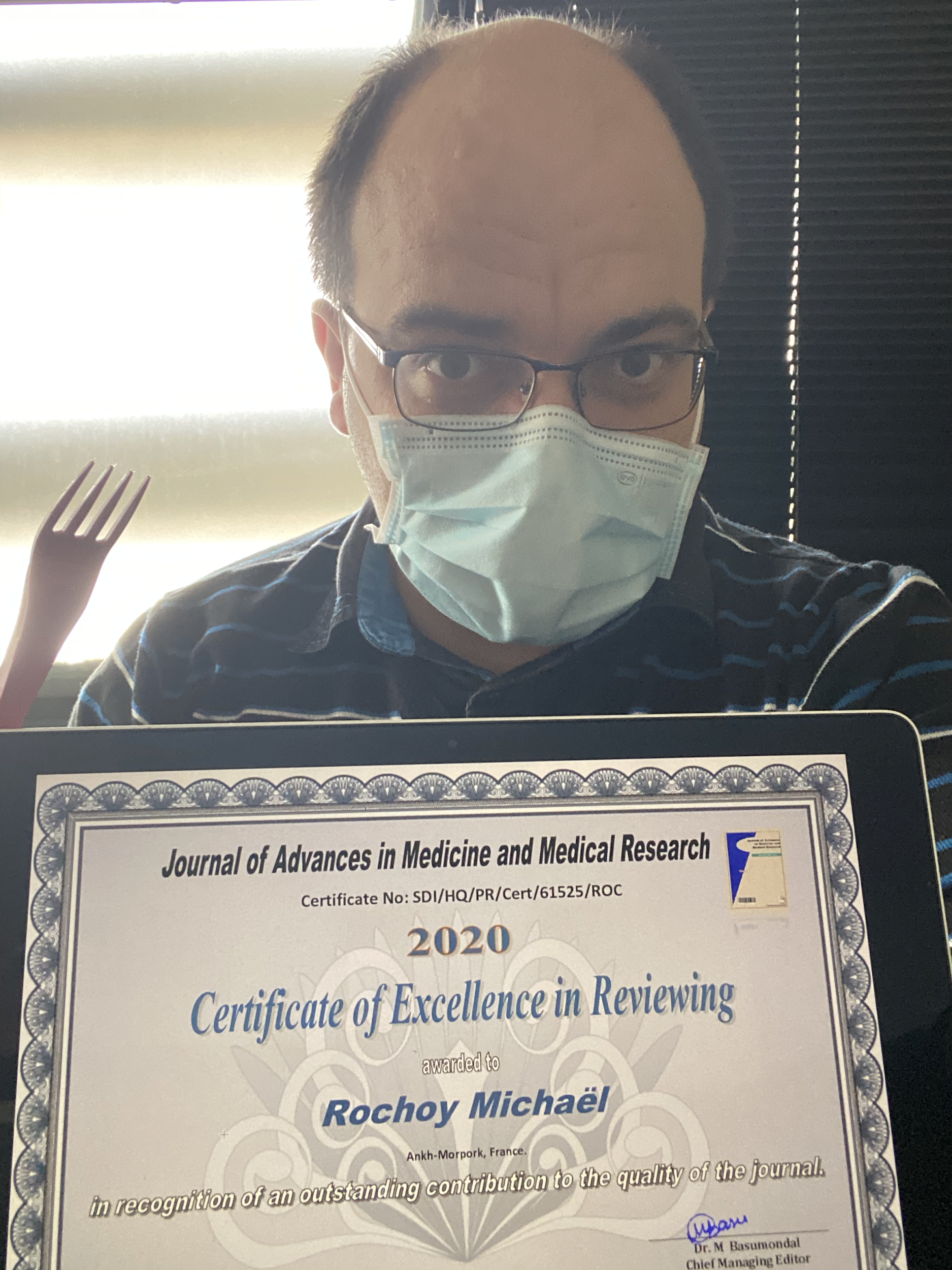 Michaël Rochoy
Mathieu E. Rebeaud
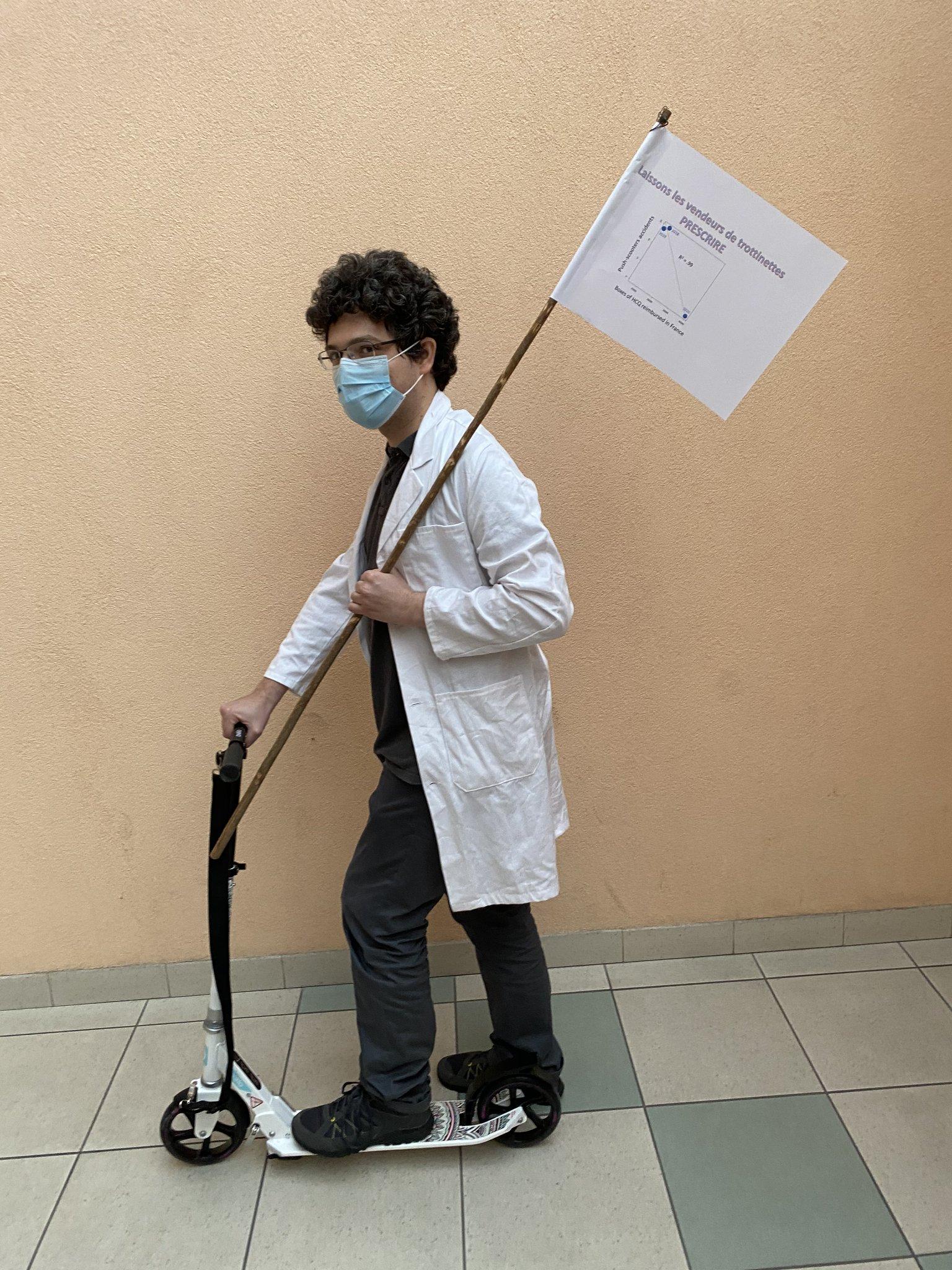 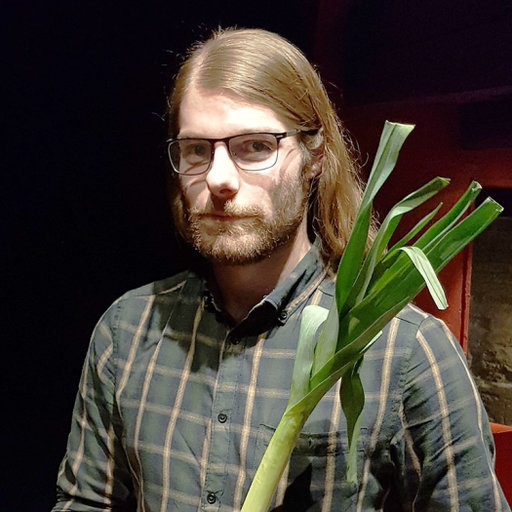 Florian Cova
Valentin Ruggeri
26
Ugly screenshot from a previous tweet (June 2020)
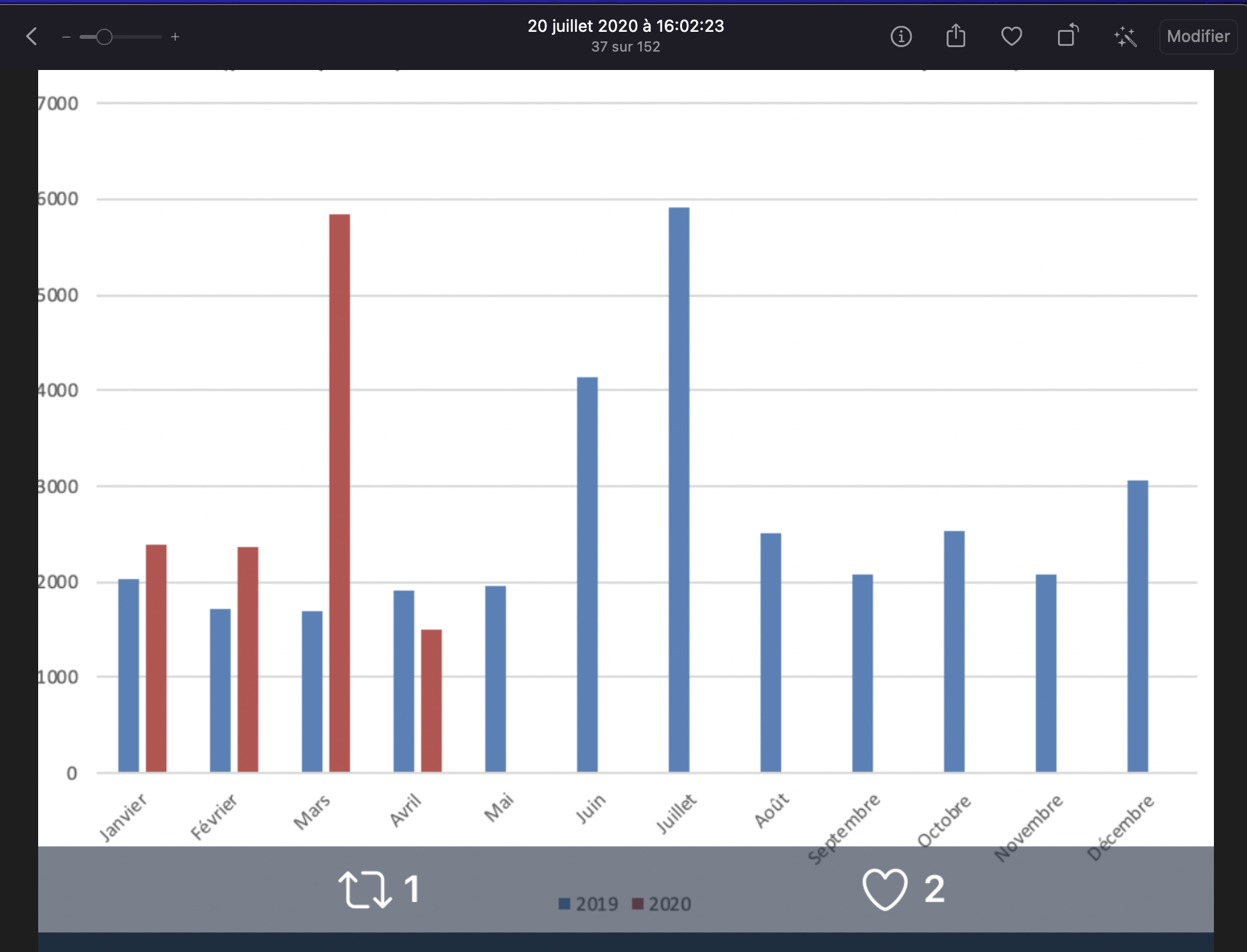 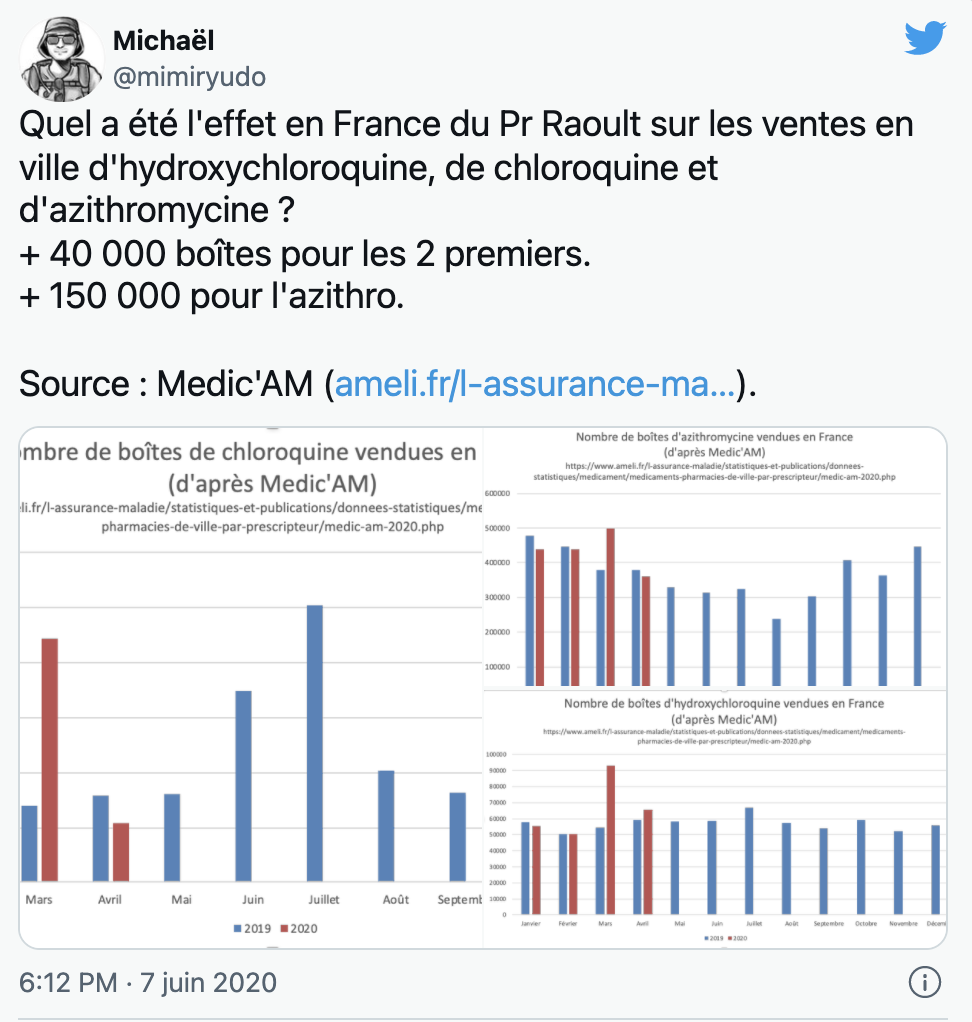 L’étude princeps
27/623
On 24 July, we submit…
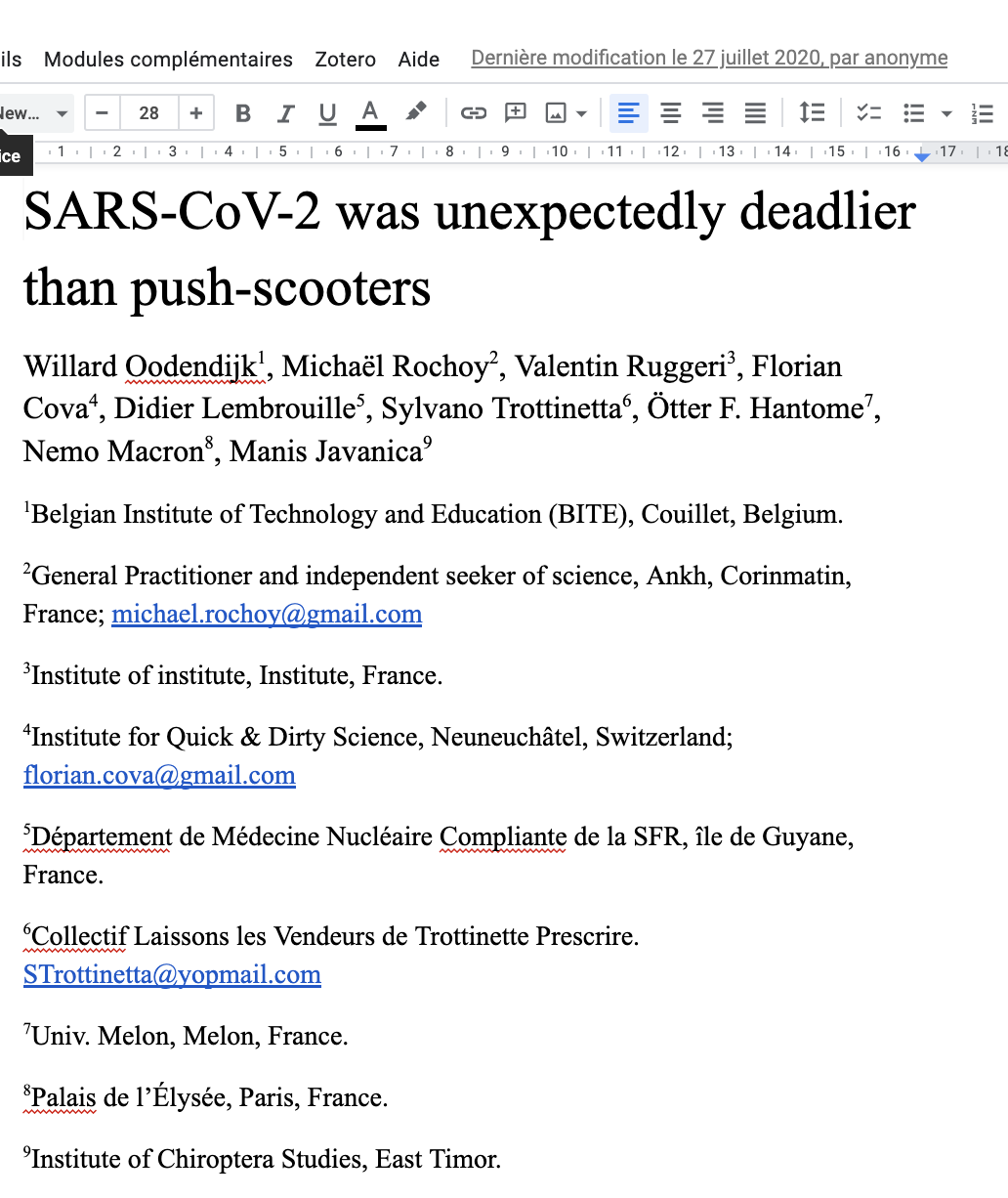 Speed in French research
(In some journals you would have been accepted on the 25th)
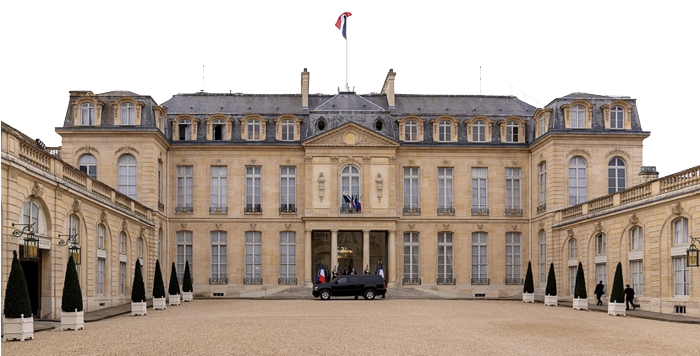 Une belle collaboration internationale au service de la Science.
28/623
Three methods
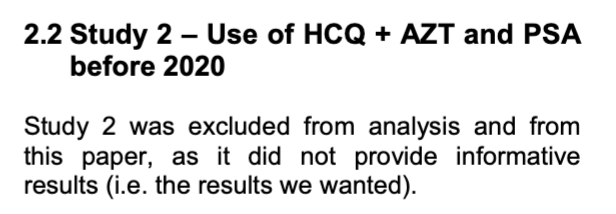 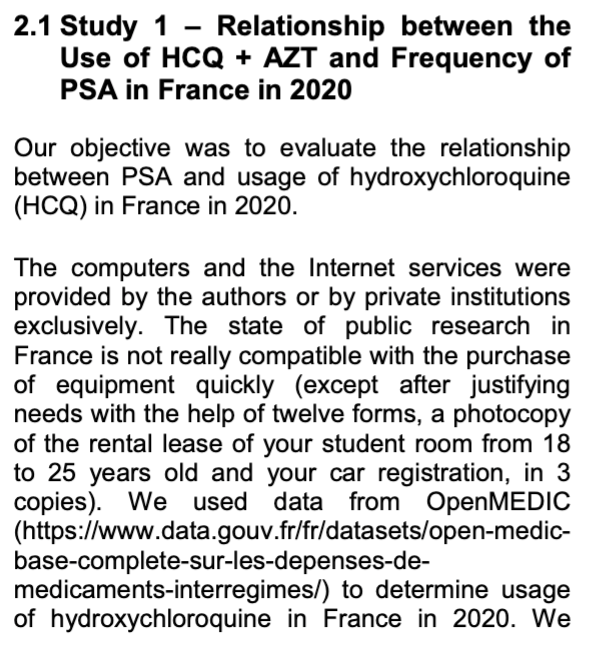 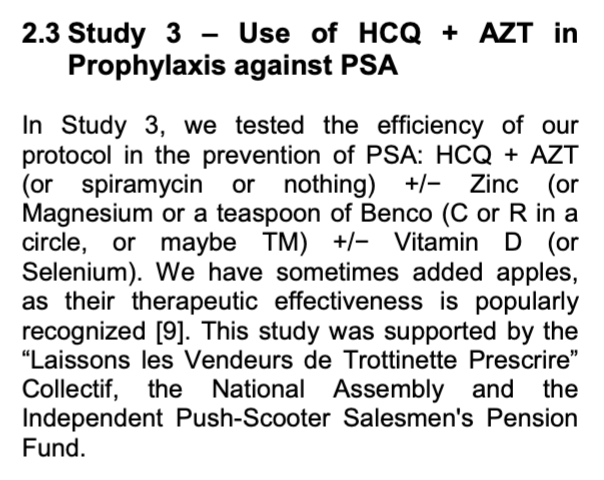 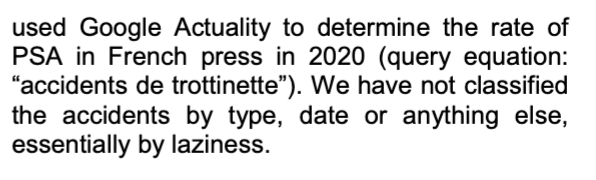 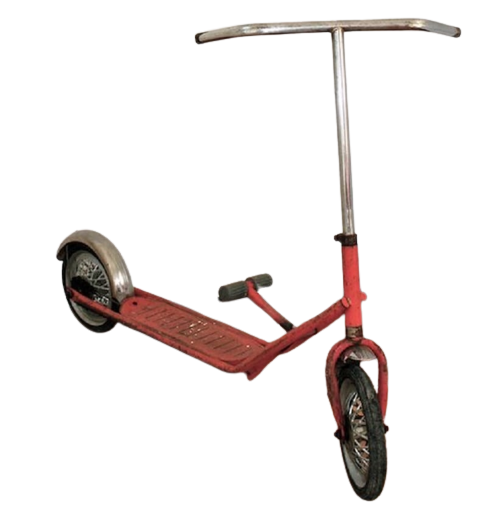 1 projet, 3 études : on ne s’est vraiment pas moqué d’eux !
29
[Speaker Notes: Image : https://www.jeuxetcompagnie.fr/histoire-de-trottinette/]
And now, two options…
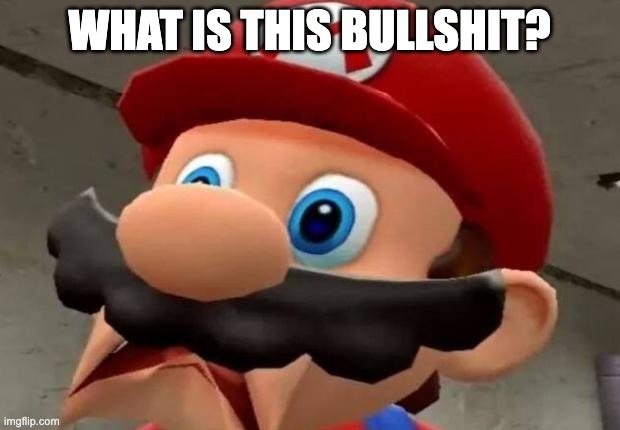 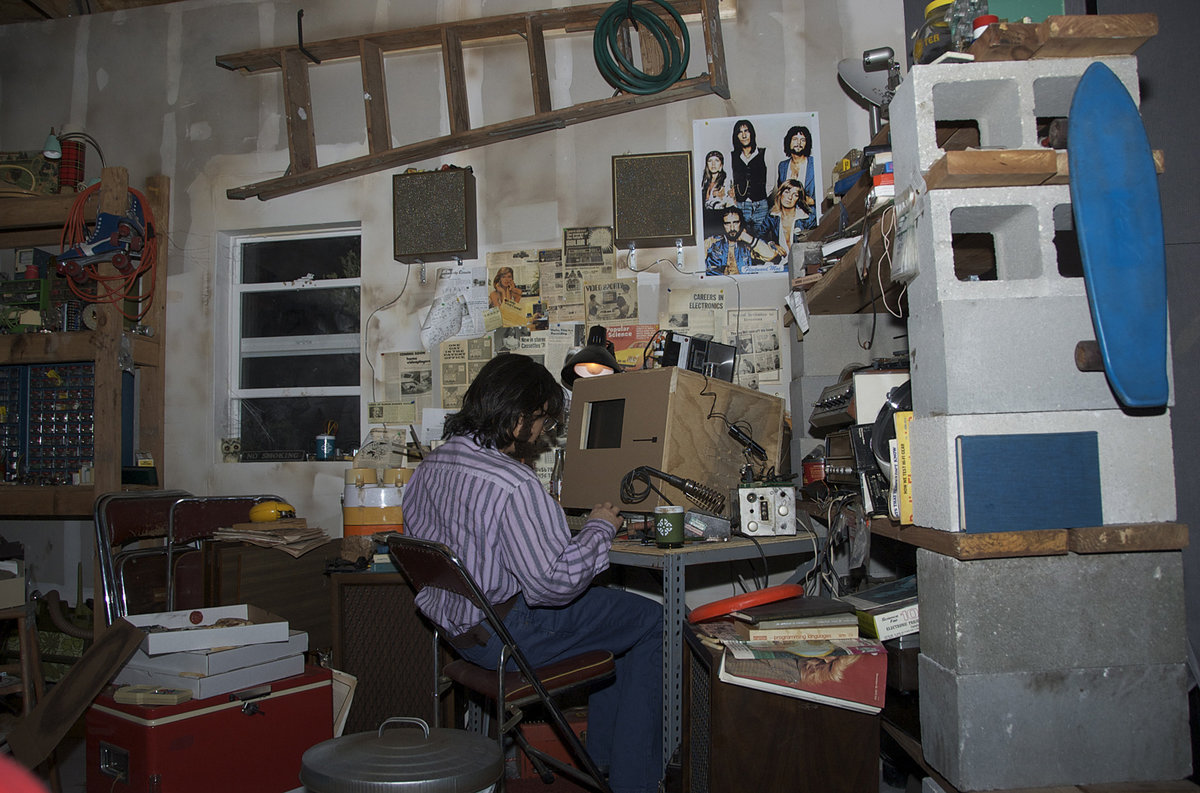 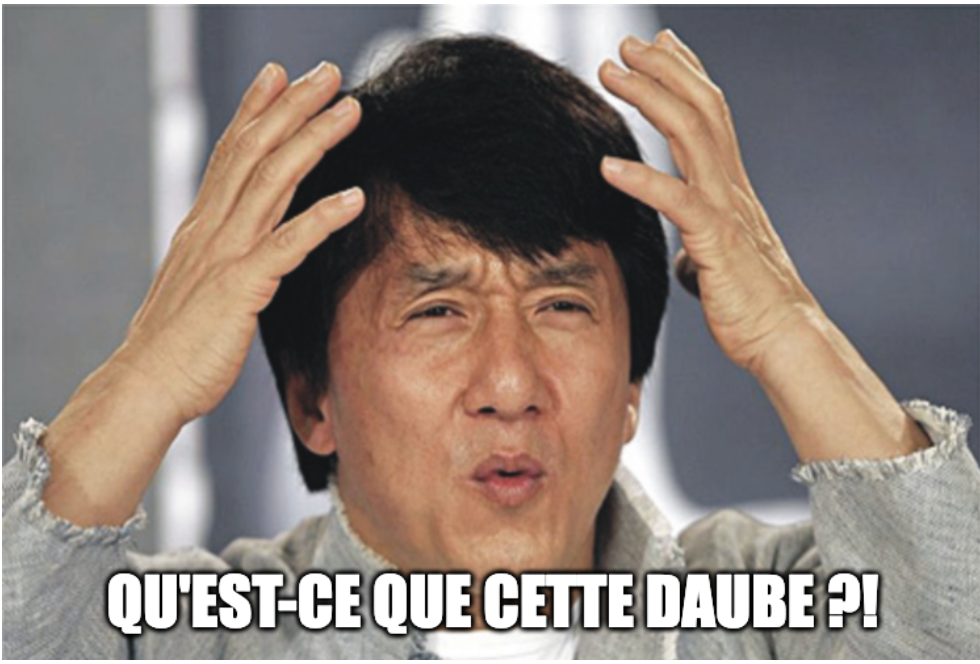 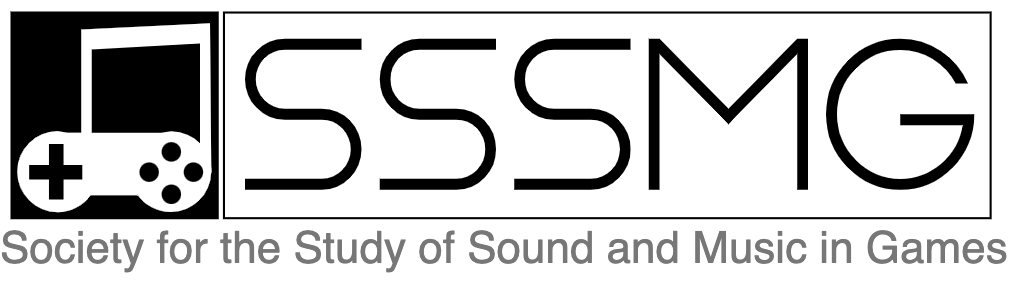 La croisée des chemins…
30/623
Speed in Indian finance
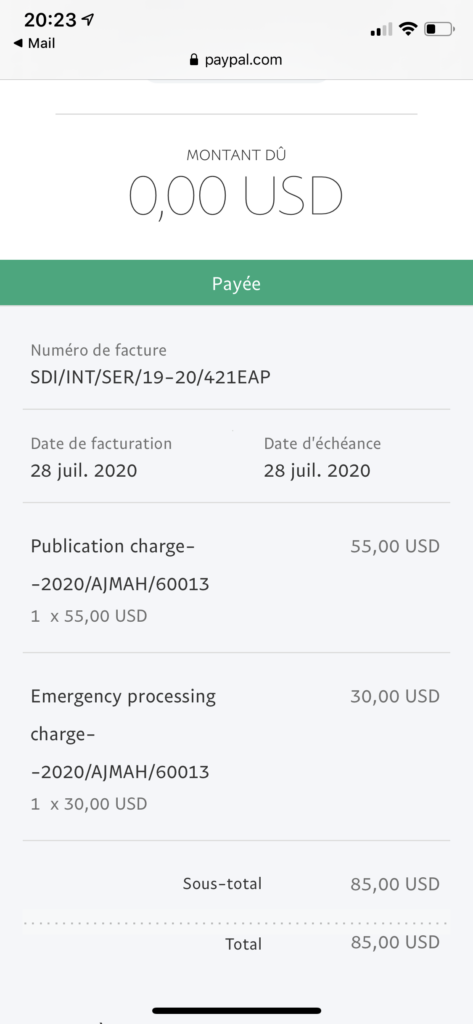 On 28 July... we pay 85$(a pretty good investment when you think about it... since 2 years later, I was invited to Davos to talk about this story)
And then… the most absurd fun begins.
Vive les soldes !
31/623
30 July: "editorial requirements"...On the screenshot (with the Twitter watermark), the months must be… in English!
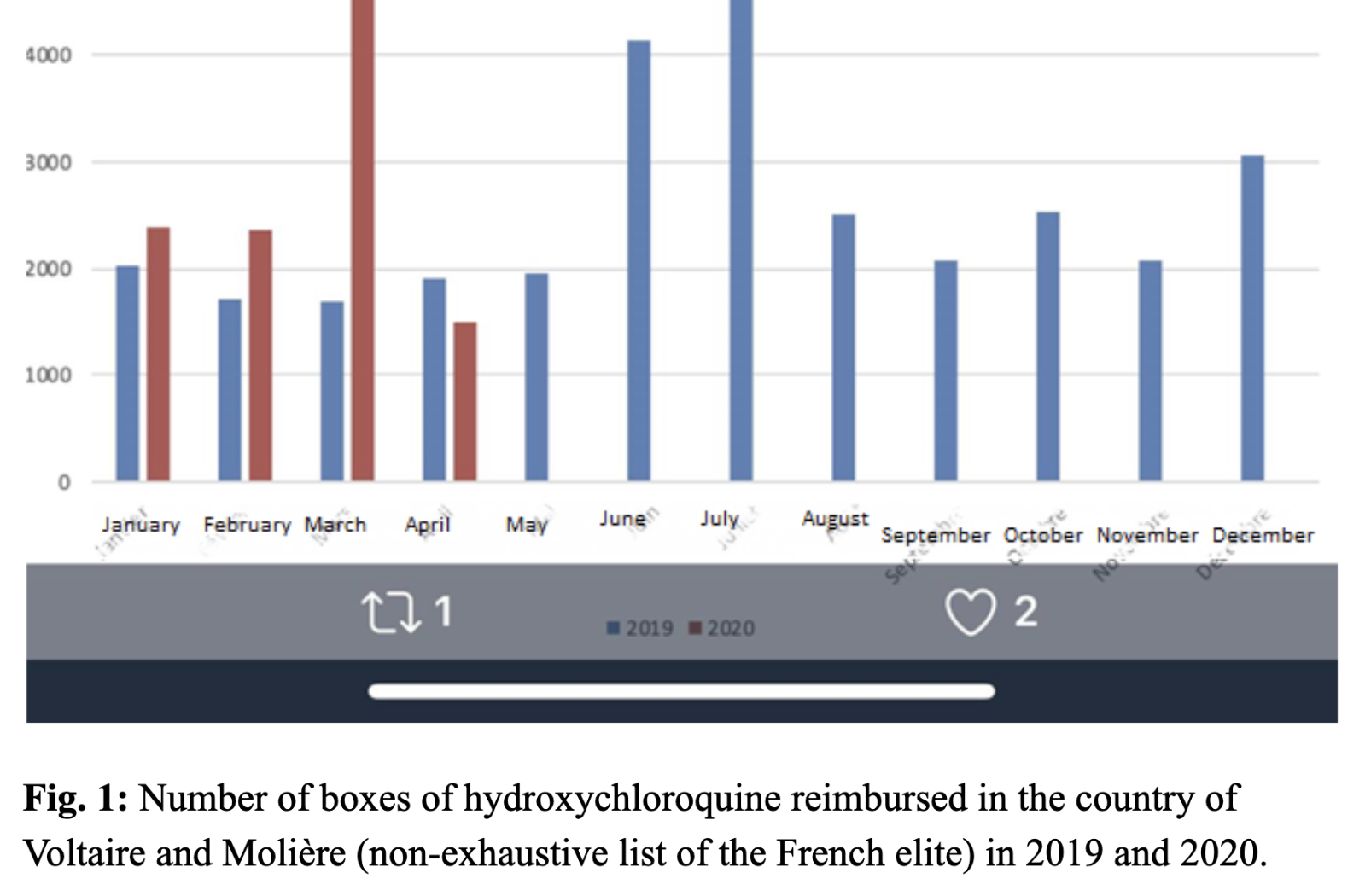 Un travail très propre de V. Ruggeri
32/623
On 3 August the review concludes to..."minor revisions"
????????
Vous êtes pointilleux.
33/623
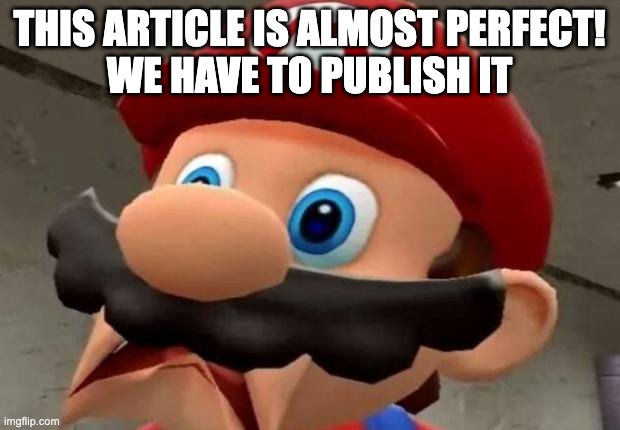 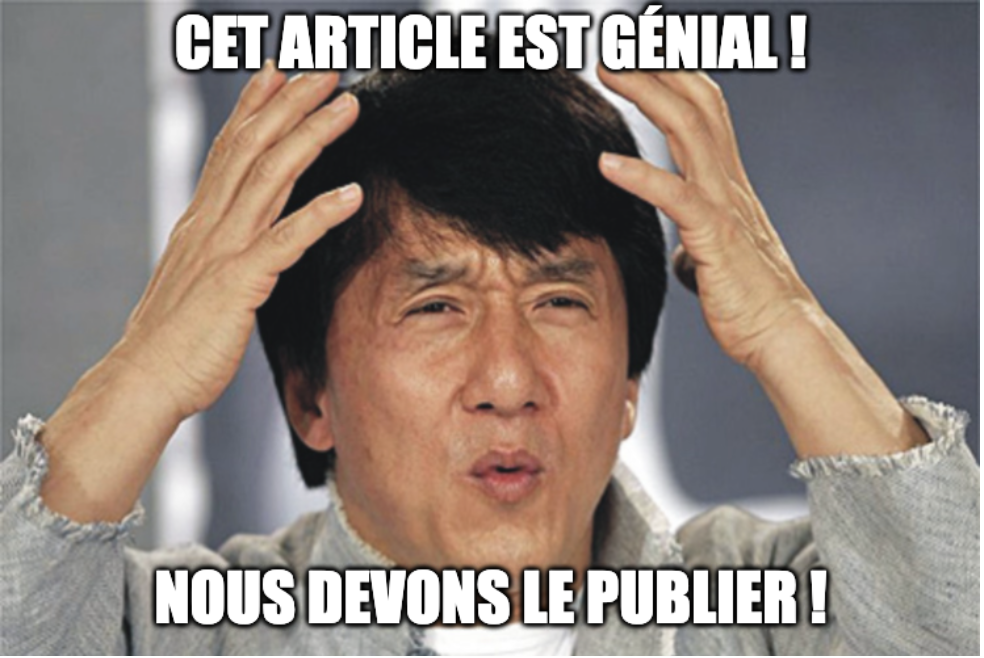 C’est évident !
34/623
Remember: at the same time, the editor said he was fighting against predatory journals!
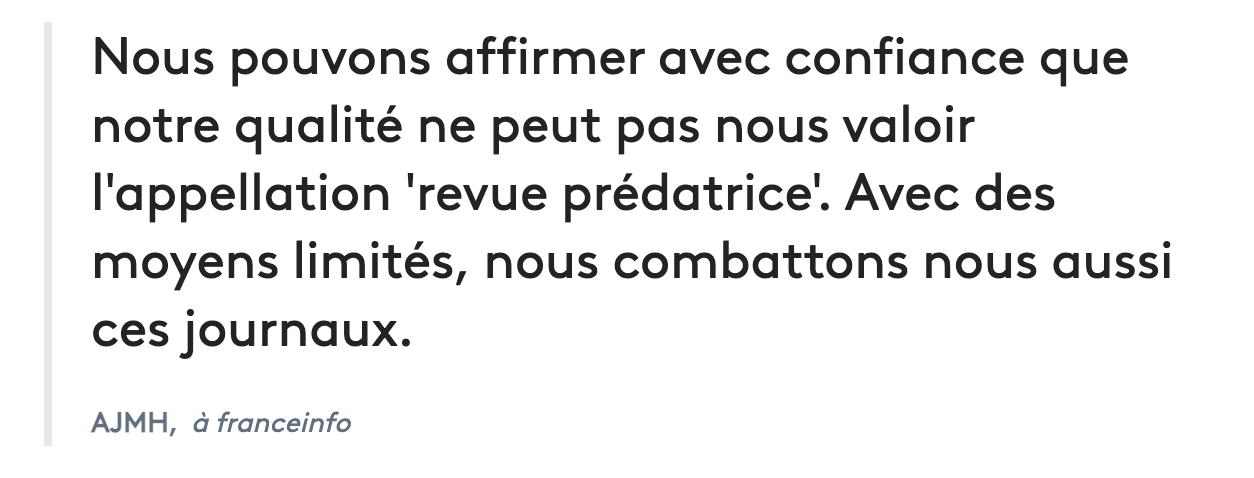 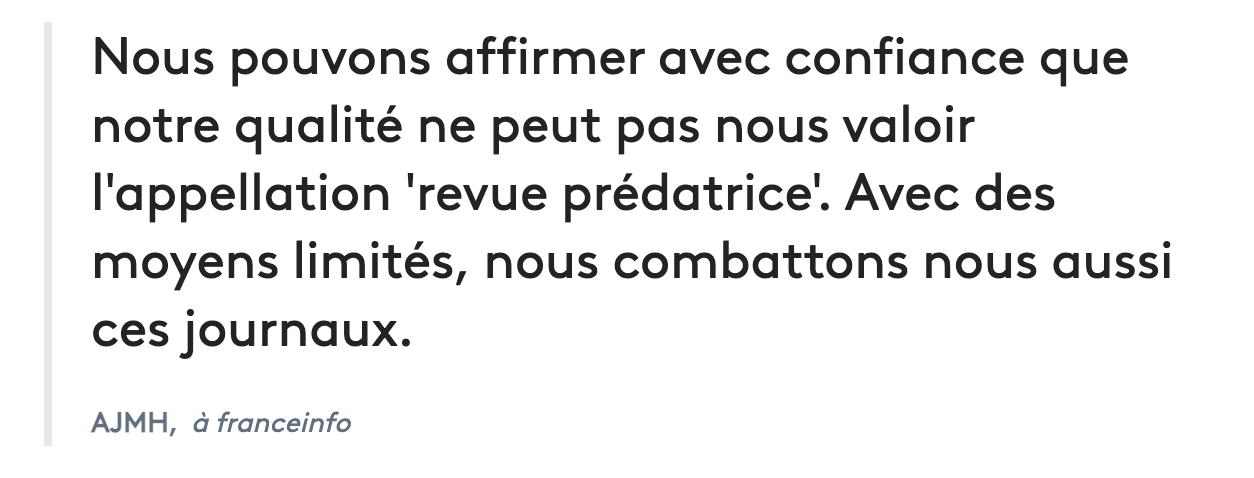 We can confidently say that our quality cannot earn us the label 'predatory journal'. With limited means, we too are fighting these journals. 
AJMH, to FranceInfo
Bravo à ce journal intègre !
35/623
On the form, it looks like a real serious reviewing... But… how is it possible to review this text?(3 slides just to show you how many "minor" remarks there are…)
Dans l’absolu, il y a encore beaucoup de fun dans ces échanges, mais on n’aura pas le temps…
36/623
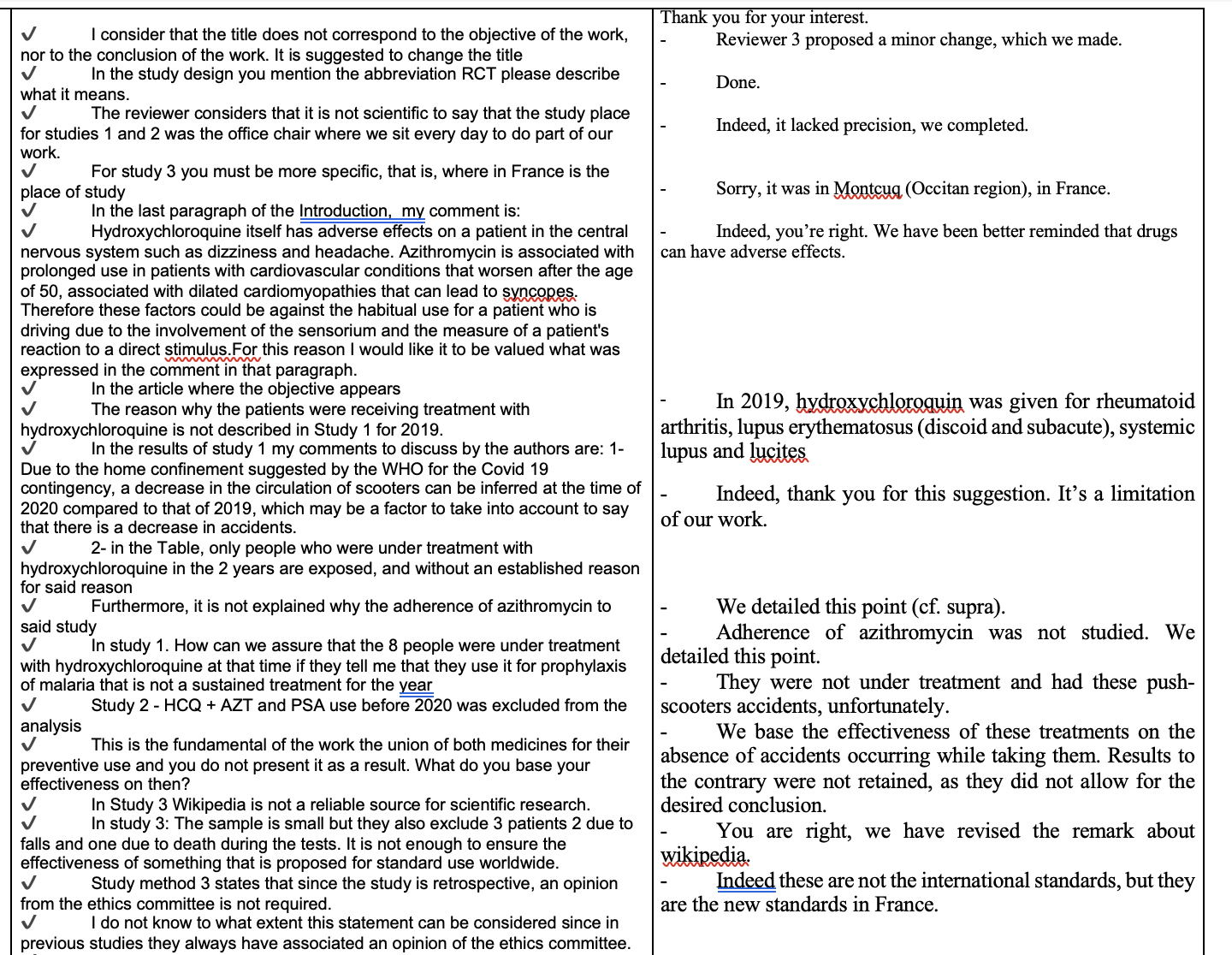 37/623
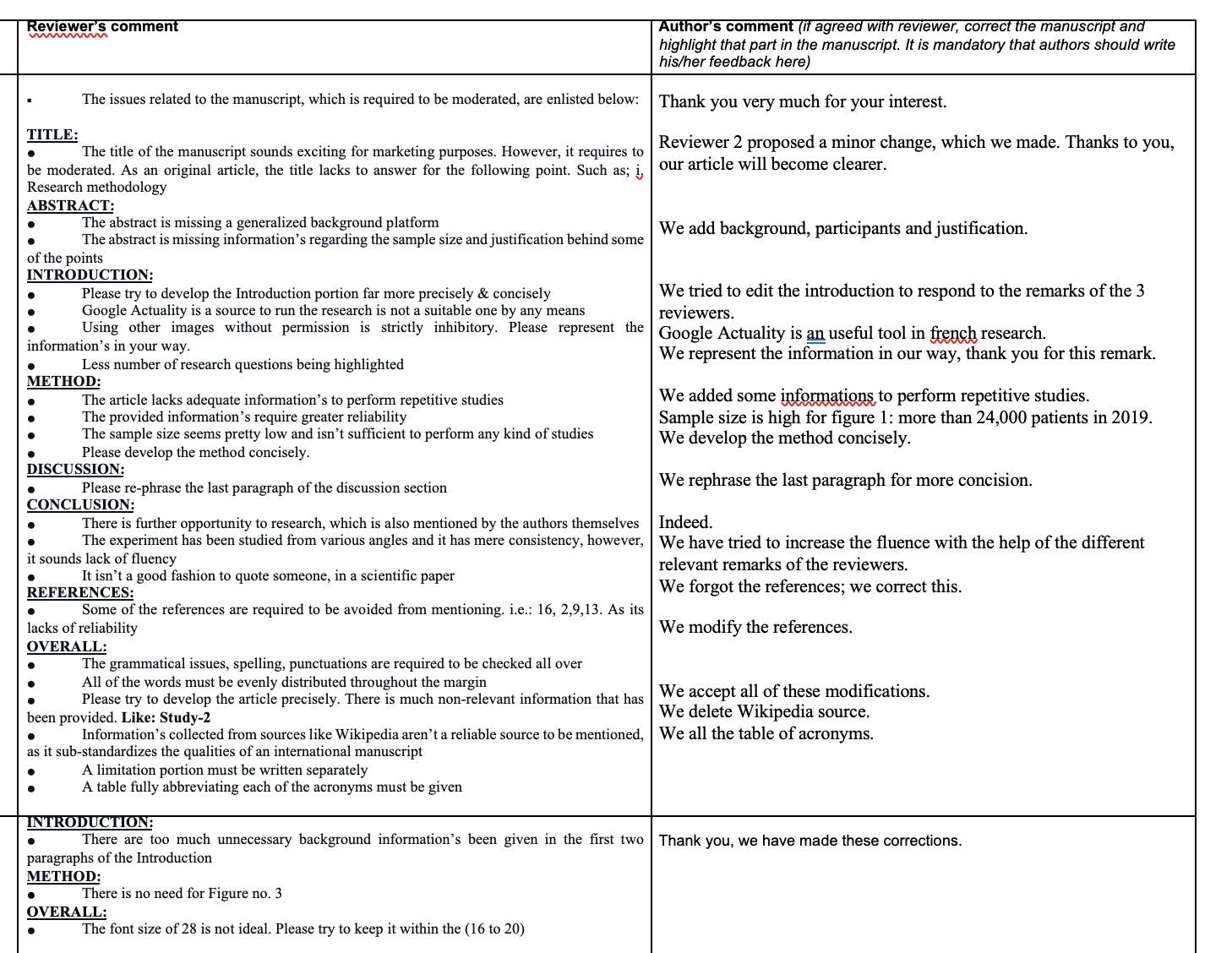 38/623
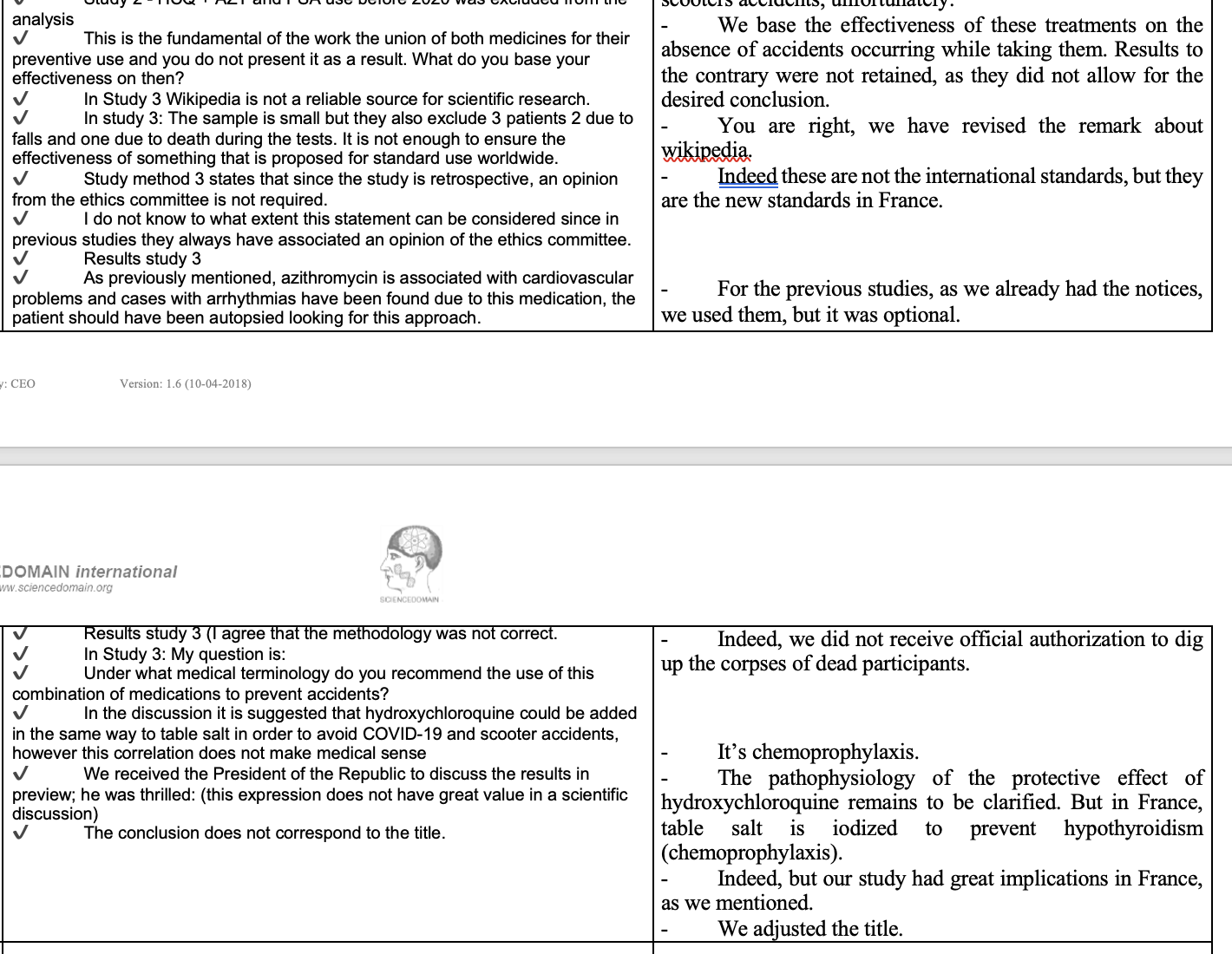 39/623
Strong focus on sources...
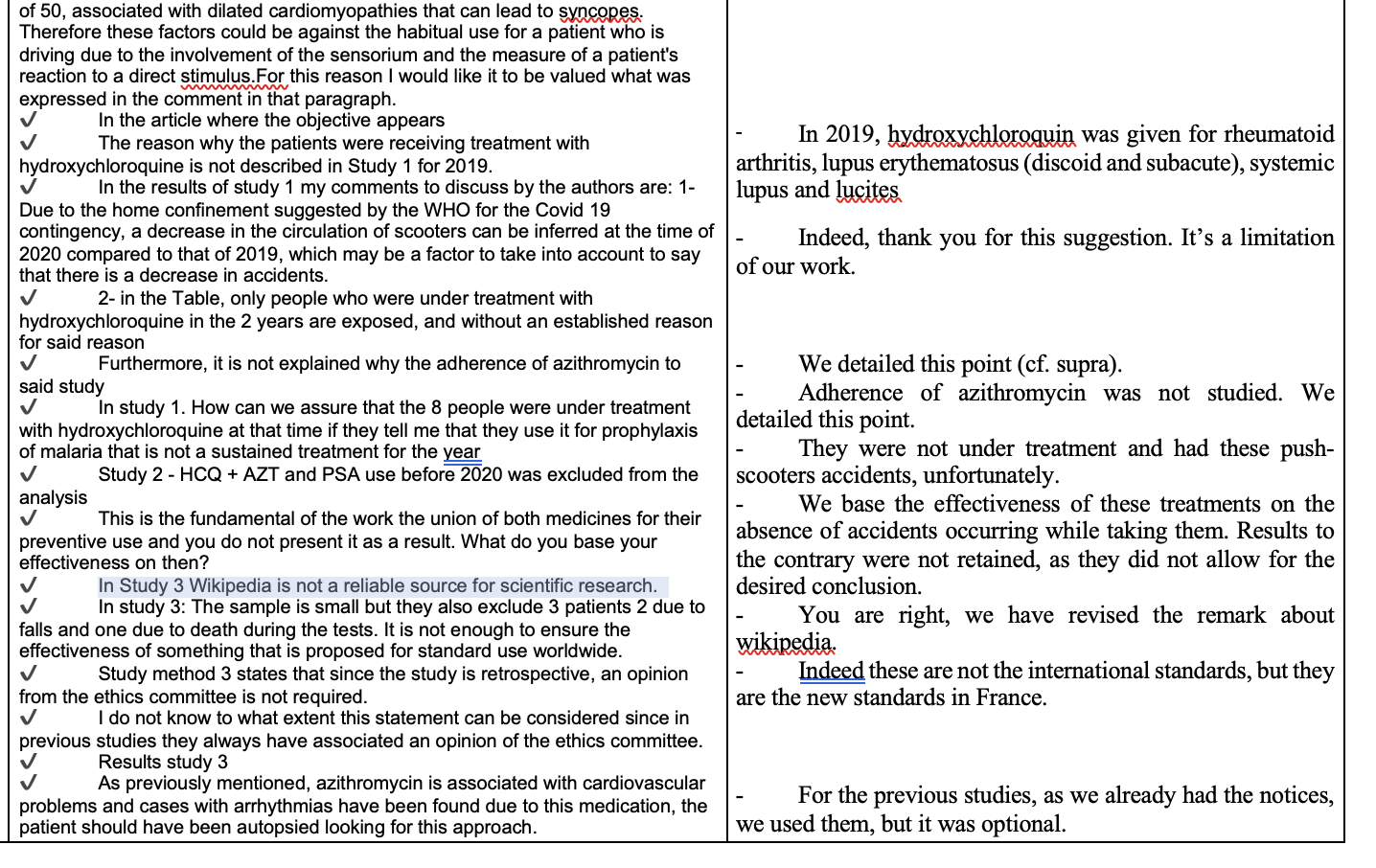 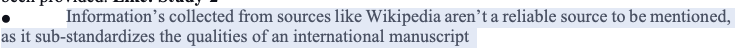 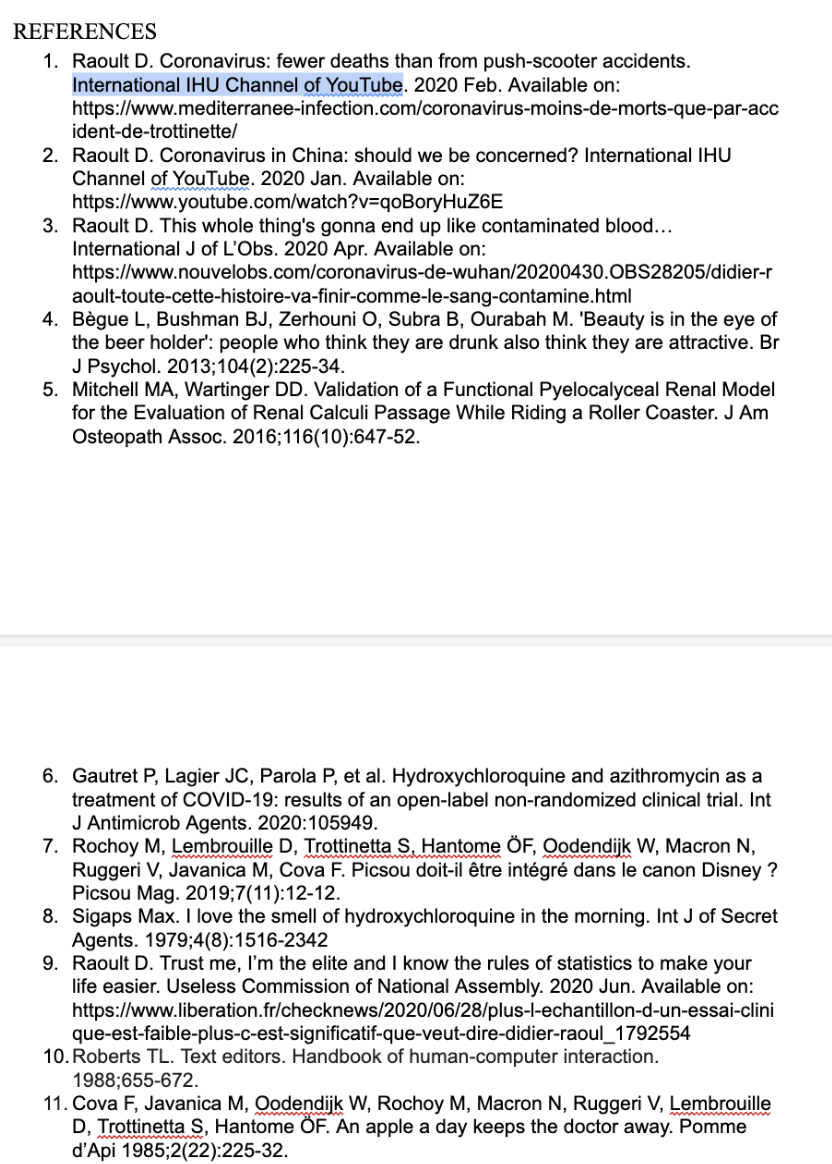 … but not in references section…
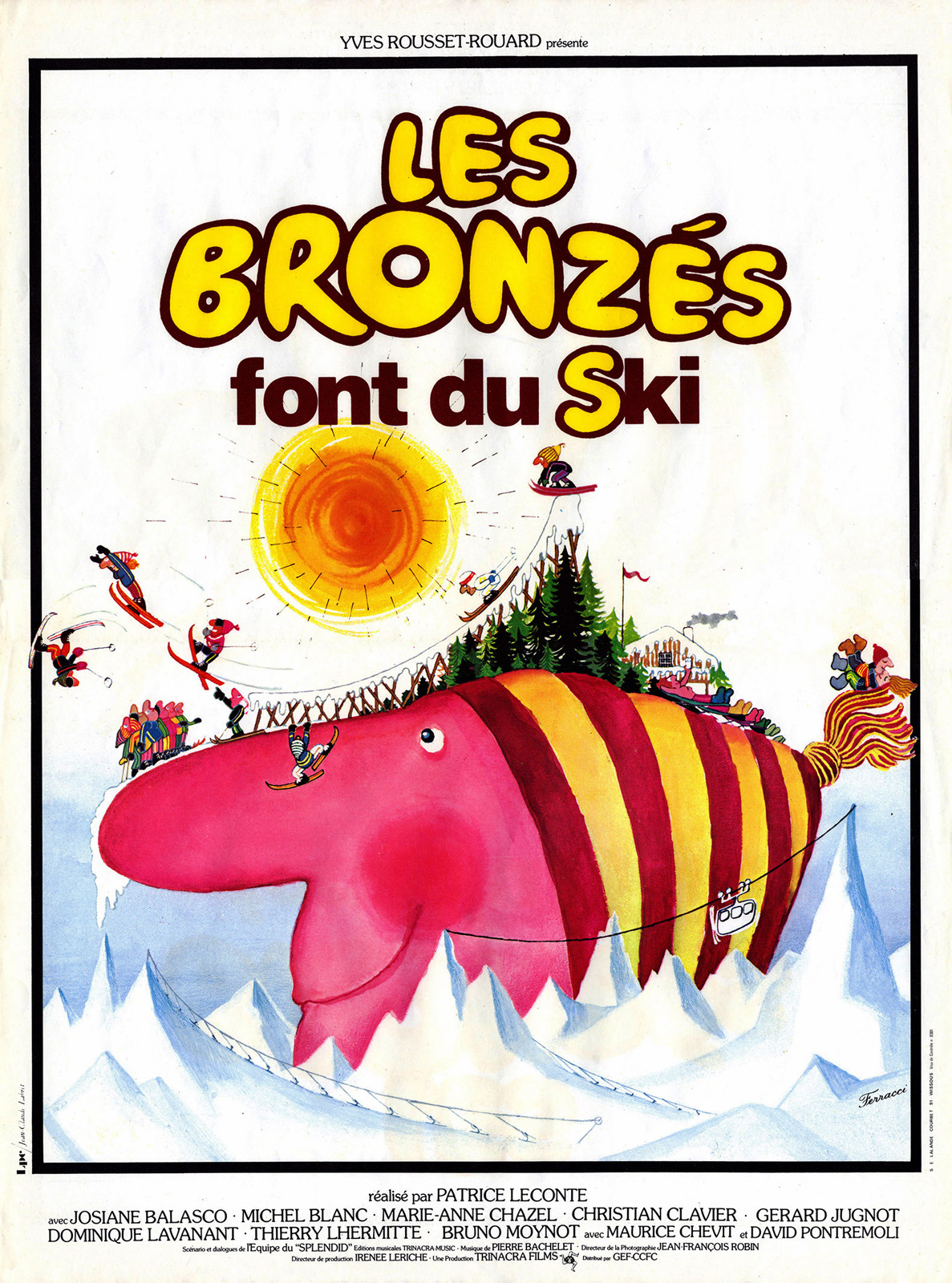 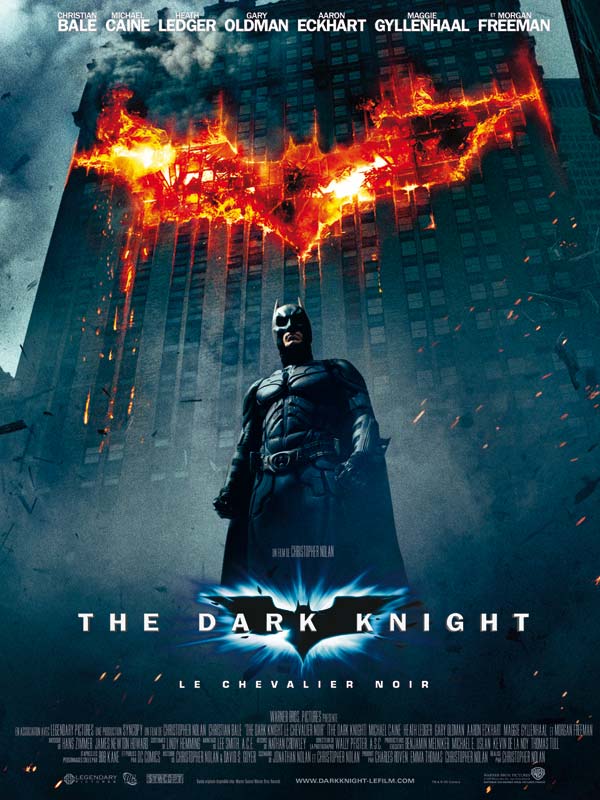 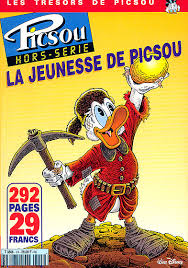 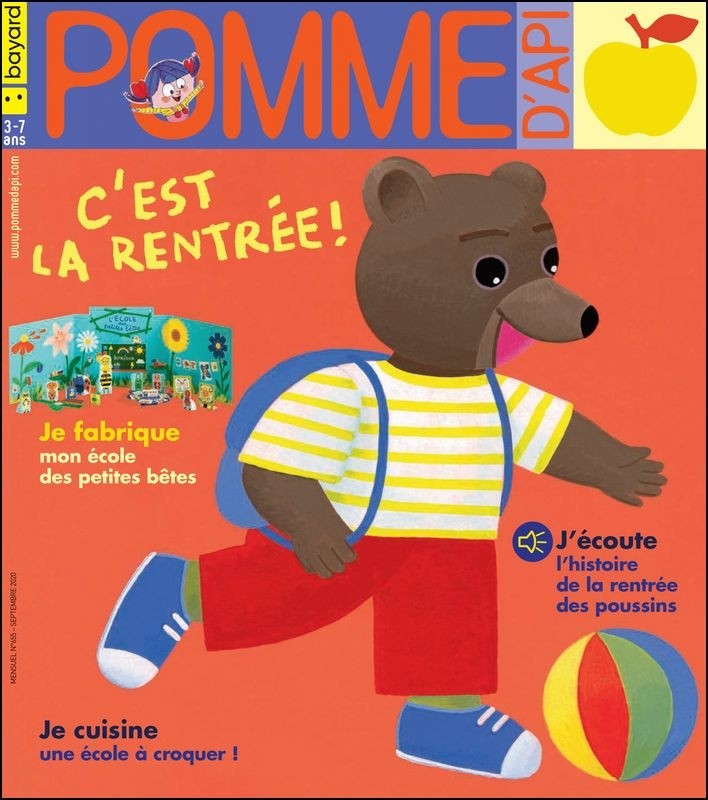 Coucou, c’est le pied de page, me revoilà.
40/623
This review allows us to improve the quality of the article… Example: a trivial problem of profanation (1)
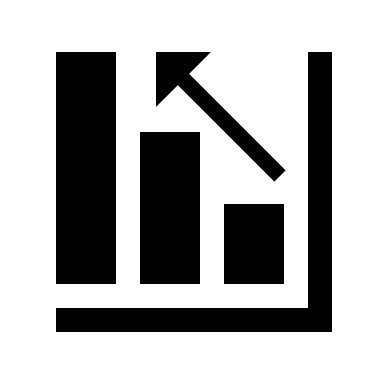 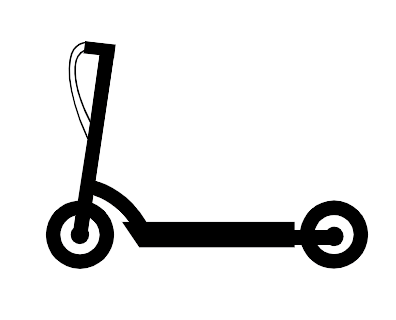 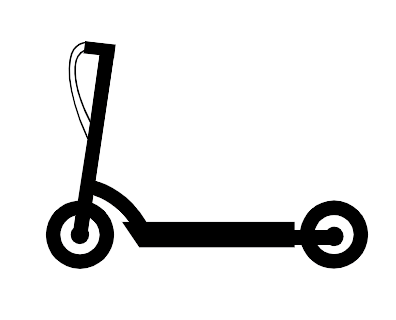 CONTEXT STUDY 3
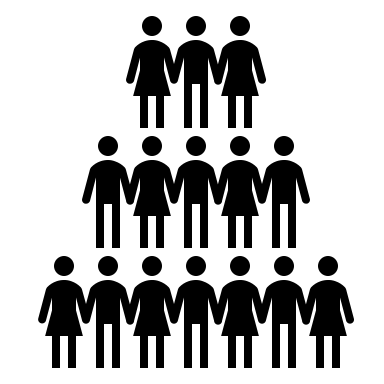 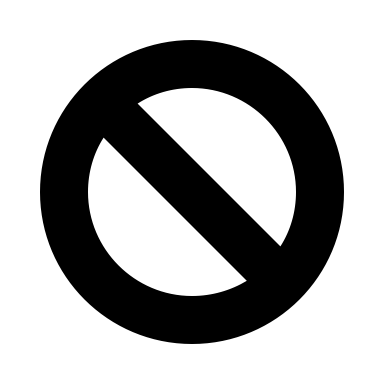 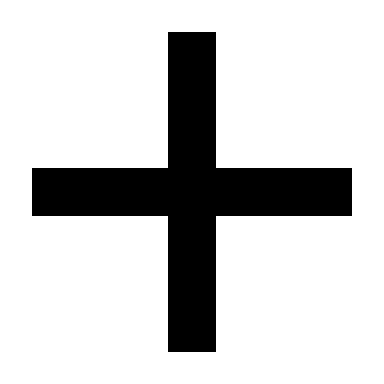 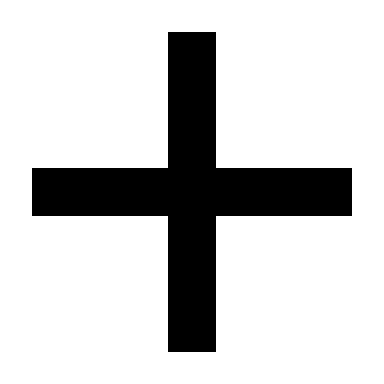 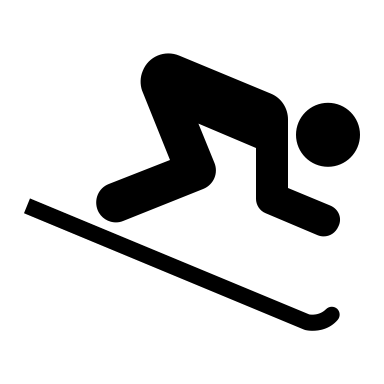 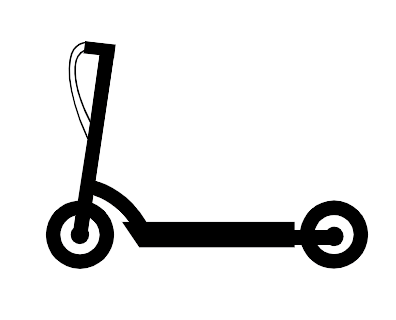 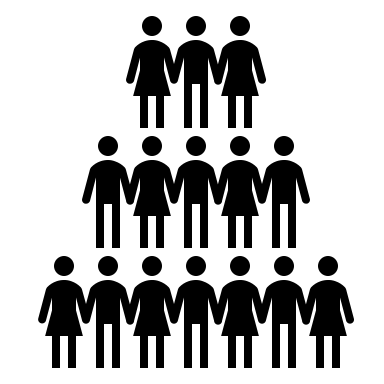 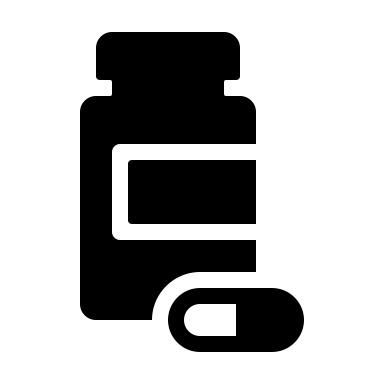 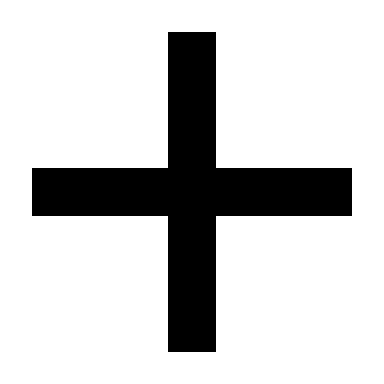 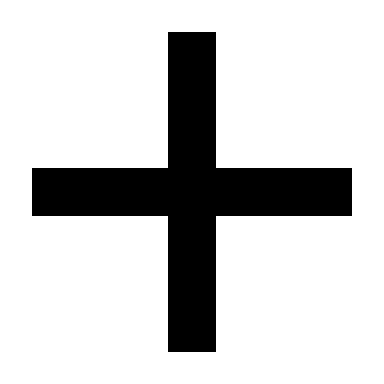 « In this group (treament), only 1 of the 6 participants died, before participants went down the slope. According to the coroner, he might have died from a heart problem caused by the treatment.
However, as he was very young, we ruled this out as improbable, because HCQ is a really safe medication (according Guérin et al.). 
So, we decided not to count him as a death and rather excluded him from analysis; we counted him as having voluntarily decided to discontinue the treatment. »
41
[Speaker Notes: Scooter by Arvelio2001 ; https://thenounproject.com/icon/scooter-2879066/]
This review allows us to improve the quality of the article… Example: a trivial problem of profanation (2)
Reviewer : « As previously mentioned, azithromycin is associated with cardiovascular problems and cases with arrhythmias have been found due to this medication, the patient should have been autopsied looking for this approach. »
Answer : Indeed, we did not receive official authorization to dig up the corpses of dead participants. (this was already in the text!)
C’était ce qui était inscrit dans le texte, mais comme ça ne suffisait pas, nous sommes allés plus loin…
42
This review allows us to improve the quality of the article… Example: a trivial problem of desecration (3)
Addition in the text: We realized that oxygen saturation might be a good clinical indicator of mortality (after all, dead people typically do not breathe) – maybe even better than death itself. 
We thus went back to our participants to measure their oxygen saturation levels (after taking down their surgical mask, to avoid confounds). 
We did not receive official authorization to dig up the corpses of dead participants; we did try to dig them up anyway, but the cemetery keeper could no longer find the register of graves, and unfortunately we did not have the necessary material for several blind desecrations. 
So, we decided to just assume that their transcutaneous oxygen saturation levels were 0%.
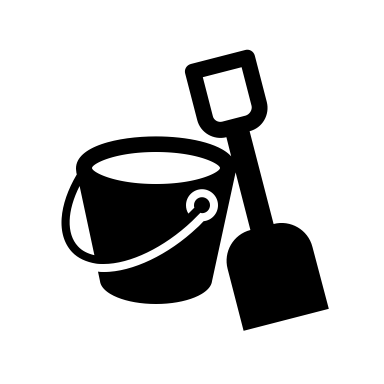 43
On August 4th, after these crazy answers to each request… the "final evaluation" with 3 editors (!)
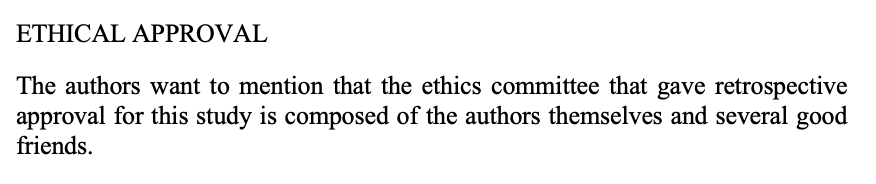 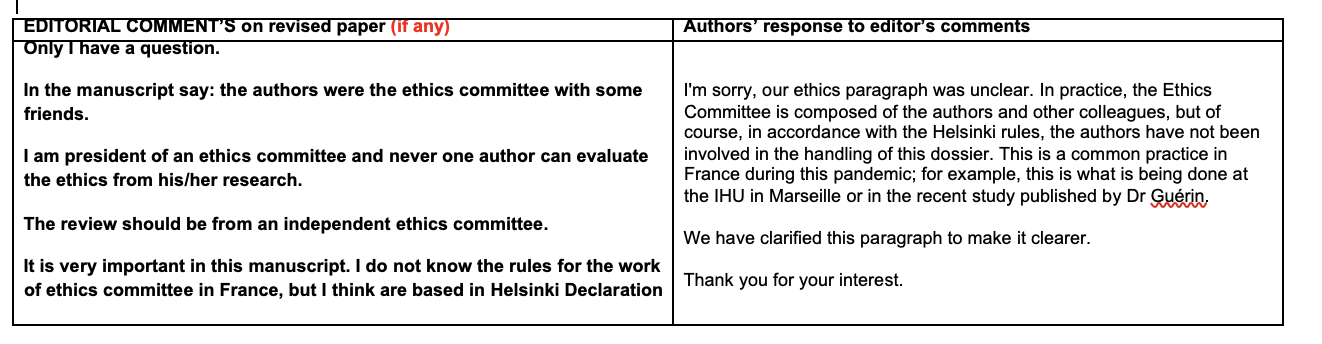 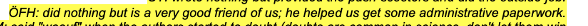 Un comité d’éthique un peu léger
44/623
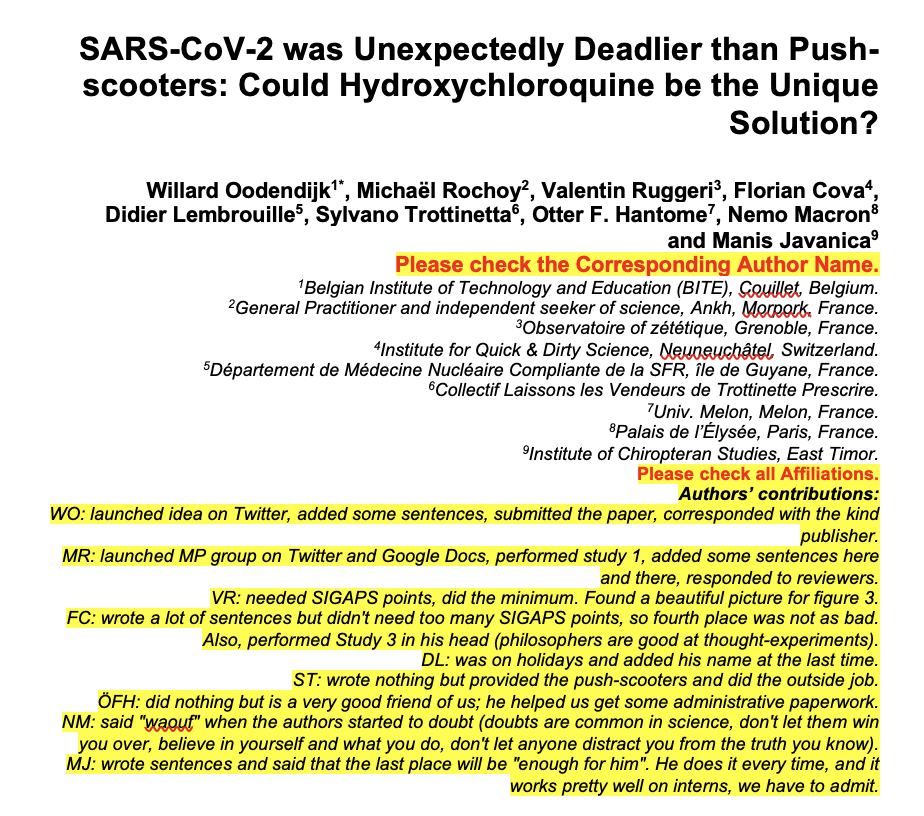 On August 12, it is accepted.My first Lancet, it is so emotional.We re-insist on the contributions to the authors
Peut-être qu’ils vont finir par le remarquer…
45/623
For example, Nemo Macron contribution: said “waouf” when the authors started to doubt (doubts are common in science, don’t let them win you over, believe in yourself and what you do, don’t let anyone distract you from the truth you know).
Waouf!
46
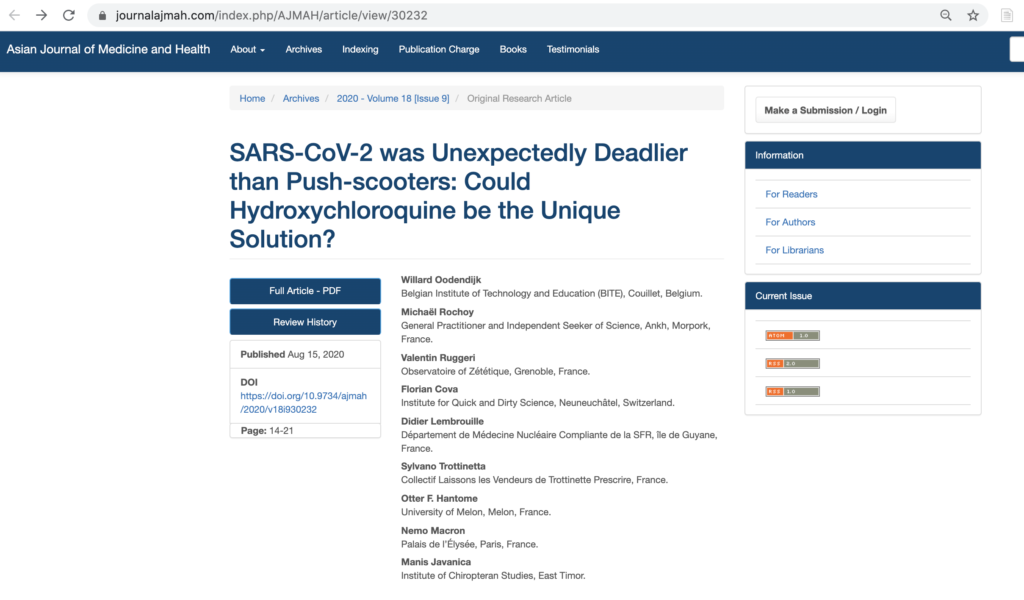 The article is distributed and relayed on 15 August…
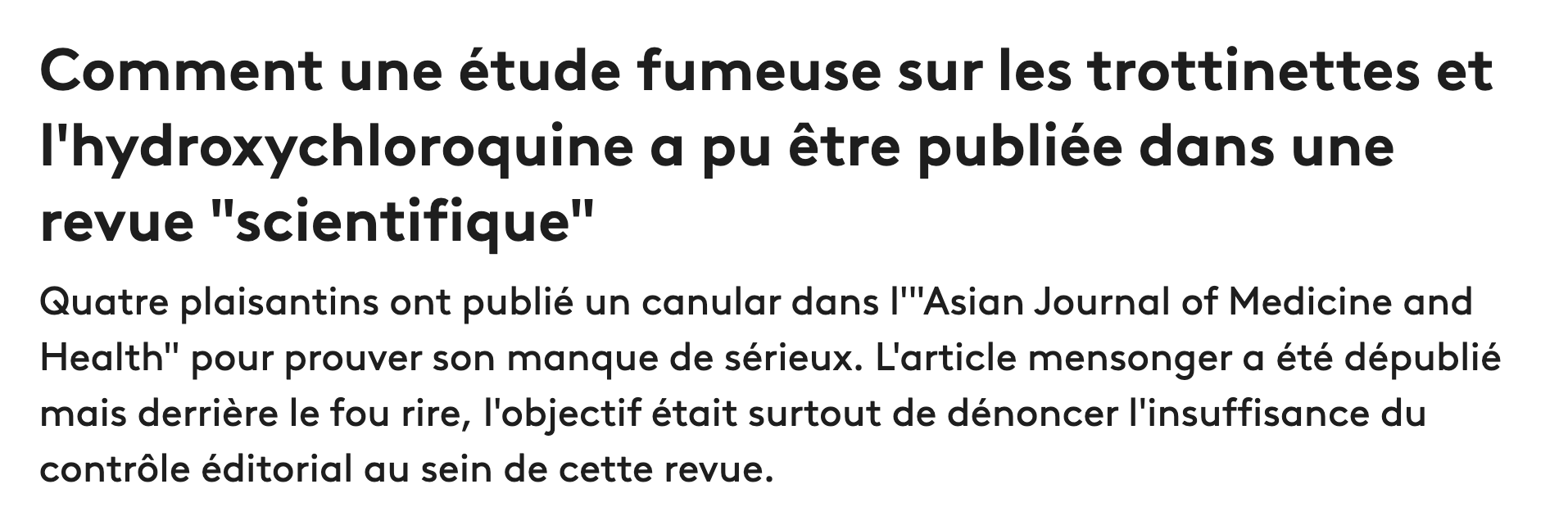 And it goes around the world...
Le tour du monde en 80 minutes
47/623
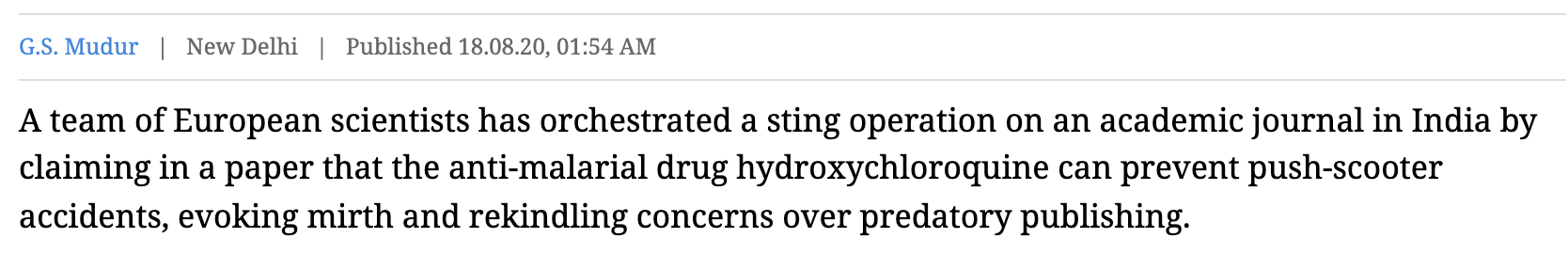 Telegraph India Online
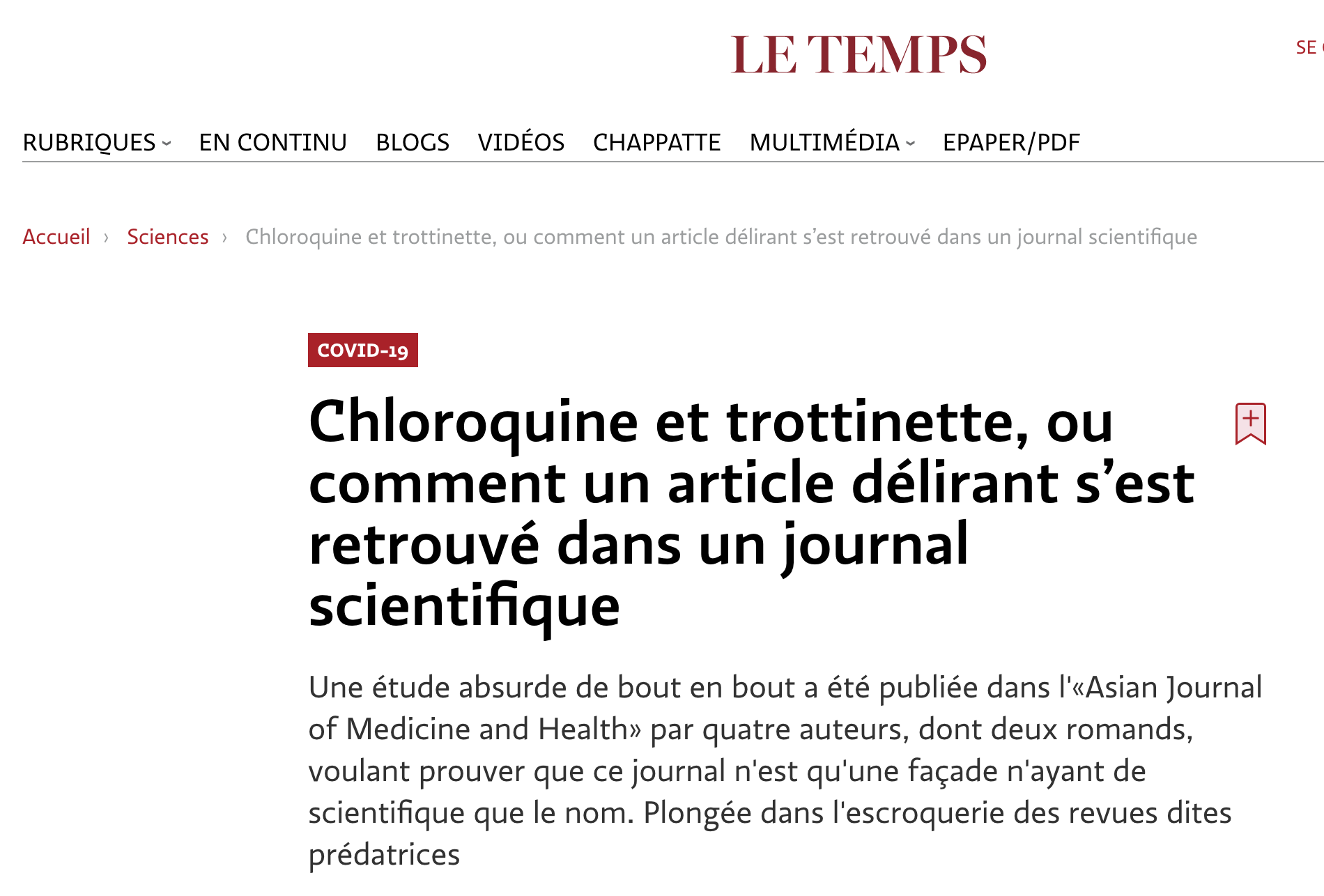 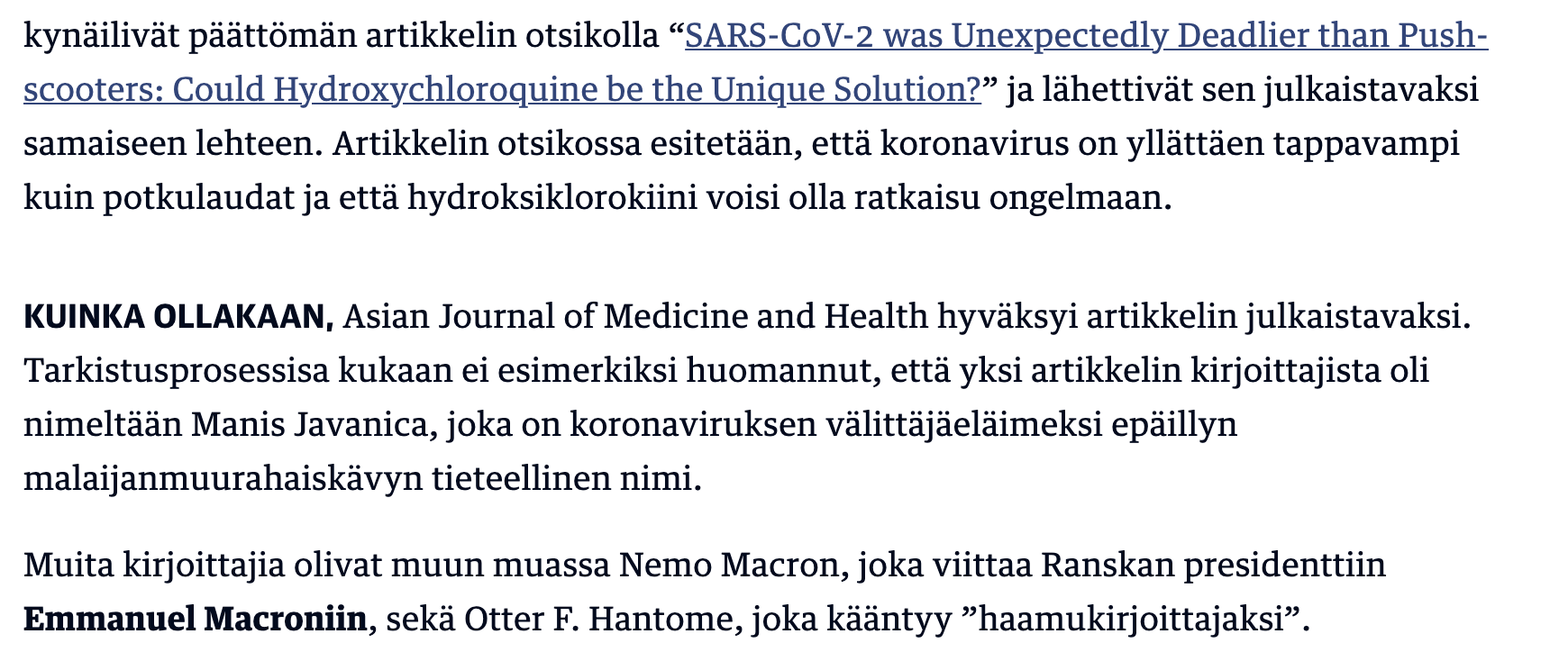 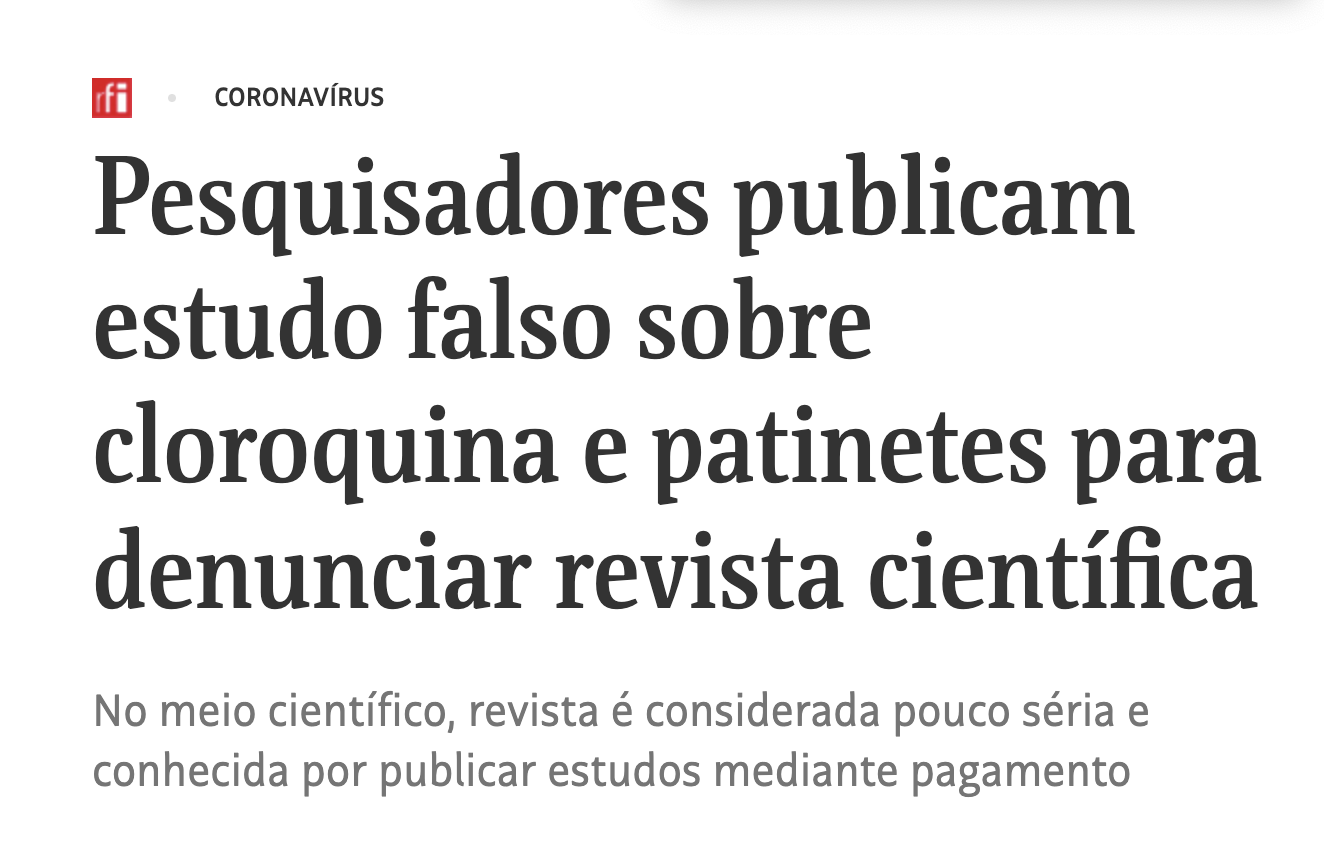 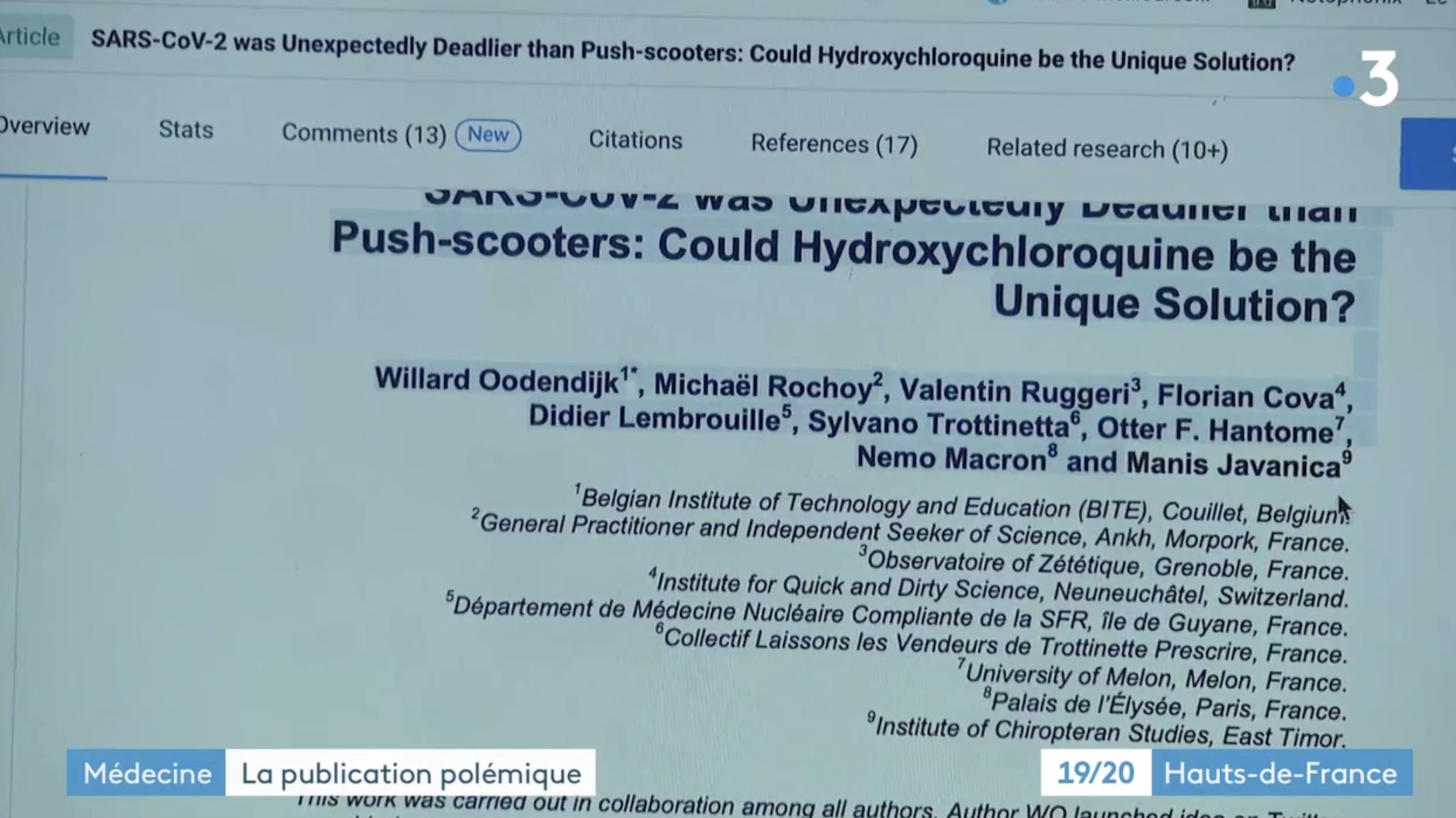 48/623
The article was retracted 30 hours later... and enjoyed a Streisand effect!
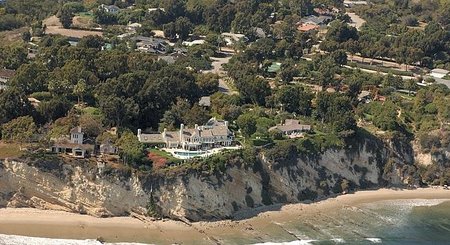 La photo de la villa de Barbra Steisand qu ne veut pas qu’elle diffuse, la rendant donc plus connue…
49/623
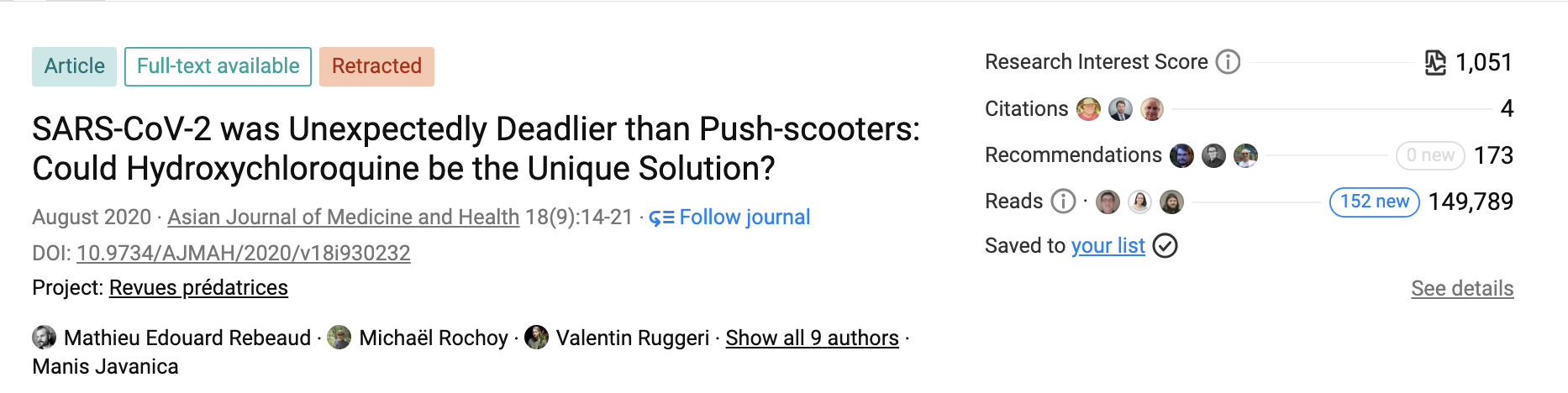 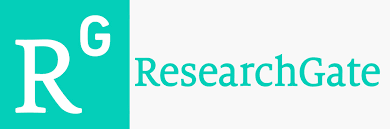 (With its French version by Robin Alais, from J1)
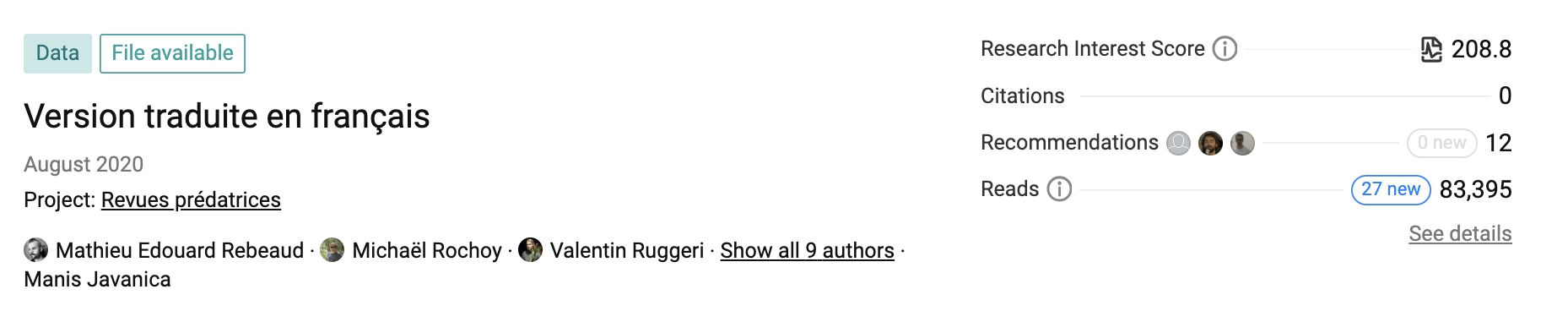 Un best seller (mais gratuit)
50/623
And then, every Monday until 2022...
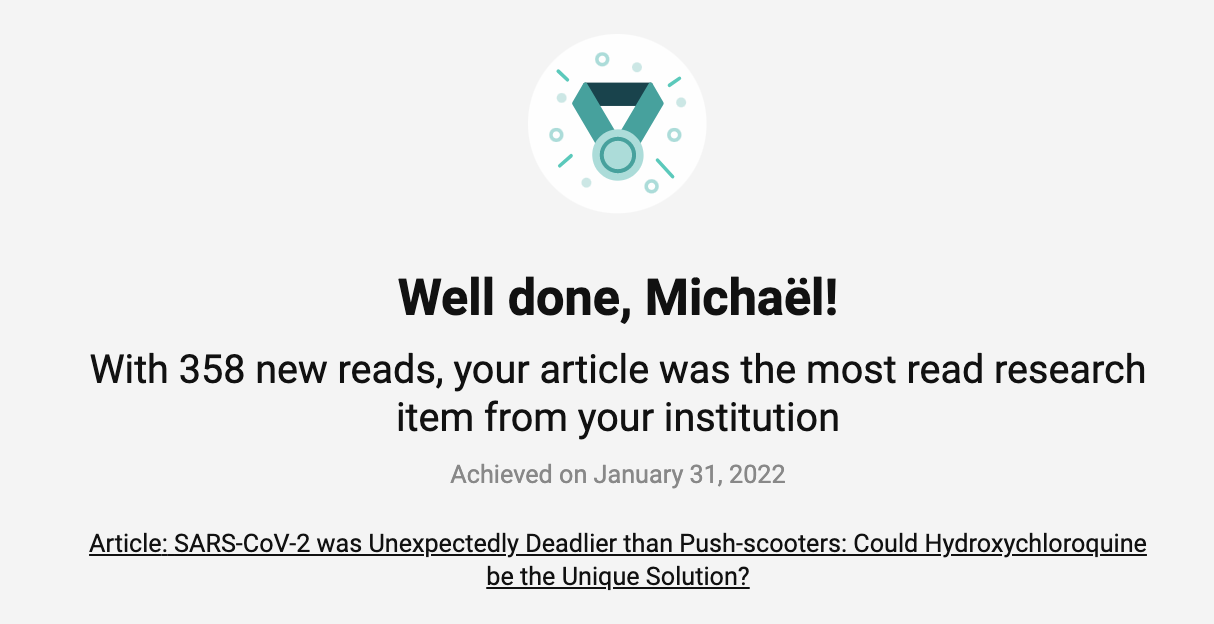 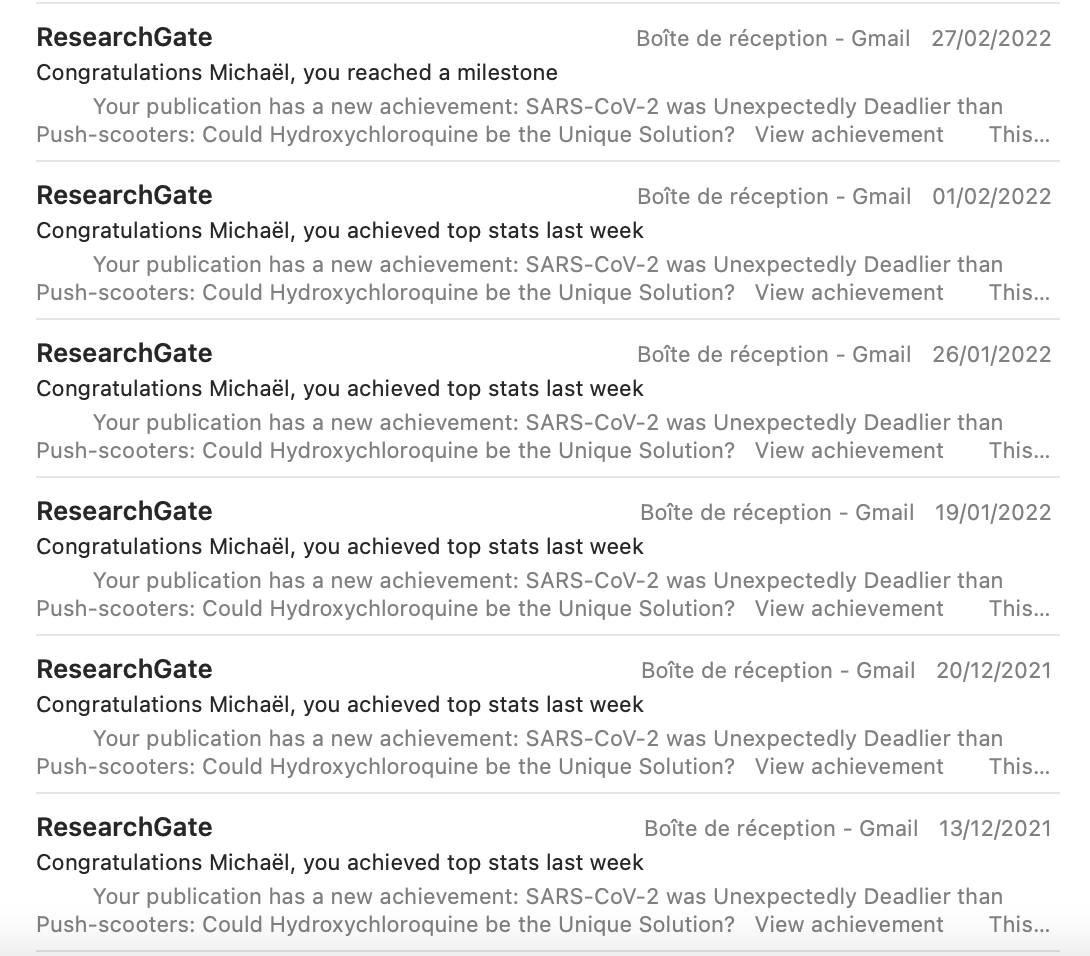 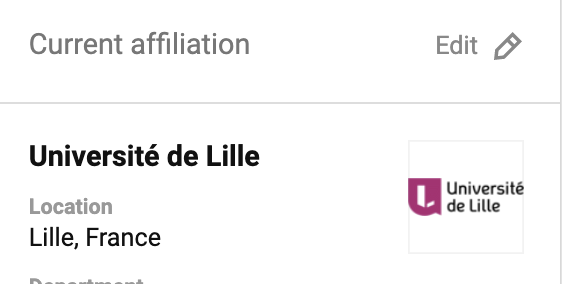 L’excellence de la recherche française
51/623
A bibliometric hold-up…
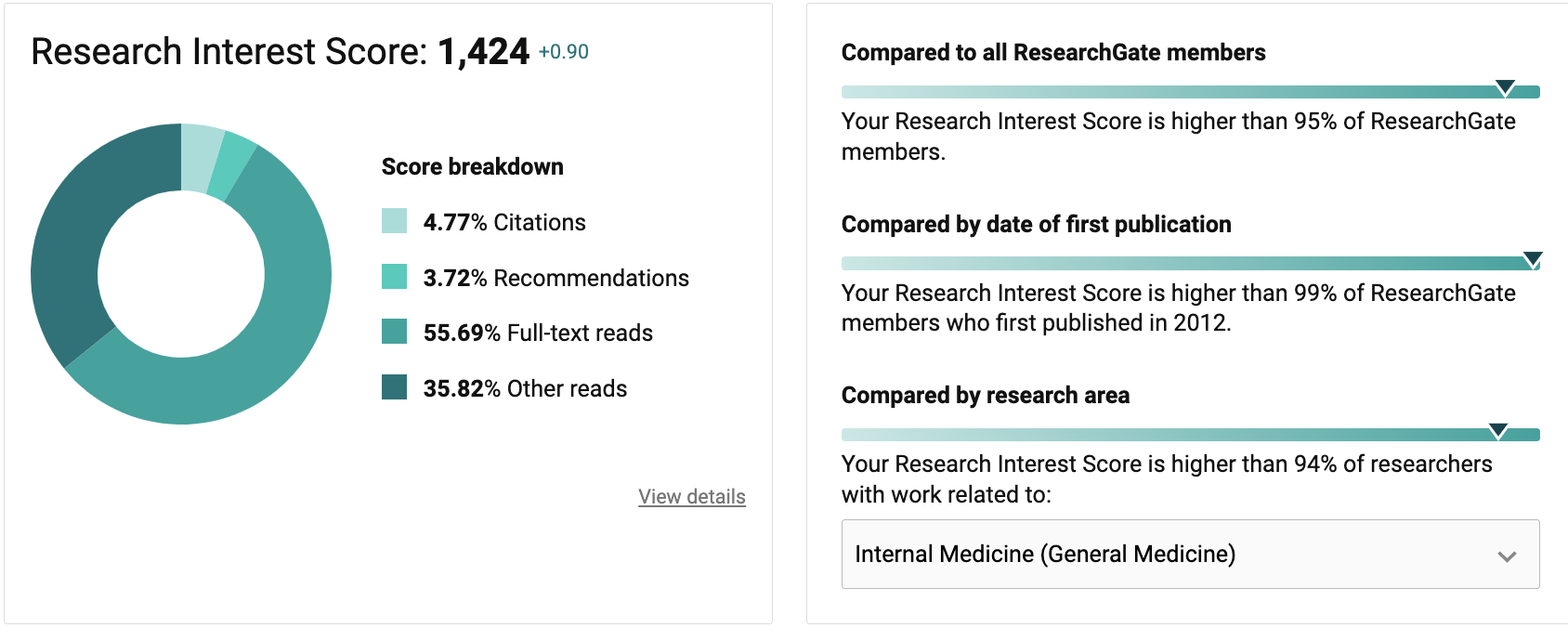 Une carrière exemplaire
52/623
You can read the whole story on my website
« Le meilleur article de tous les temps » ( articles + son histoire + presse…)
http://www.mimiryudo.com/blog/2020/08/le-meilleur-article-de-tous-les-temps/
Article original : https://www.researchgate.net/publication/343671758_SARS-CoV-2_was_Unexpectedly_Deadlier_than_Push-scooters_Could_Hydroxychloroquine_be_the_Unique_Solution/related

Article en français : https://www.researchgate.net/publication/343678745_Version_traduite_en_francais
Ou en tapant « canular trottinette »
53/623
Or in press, or in video on the Blob… (october 2021)
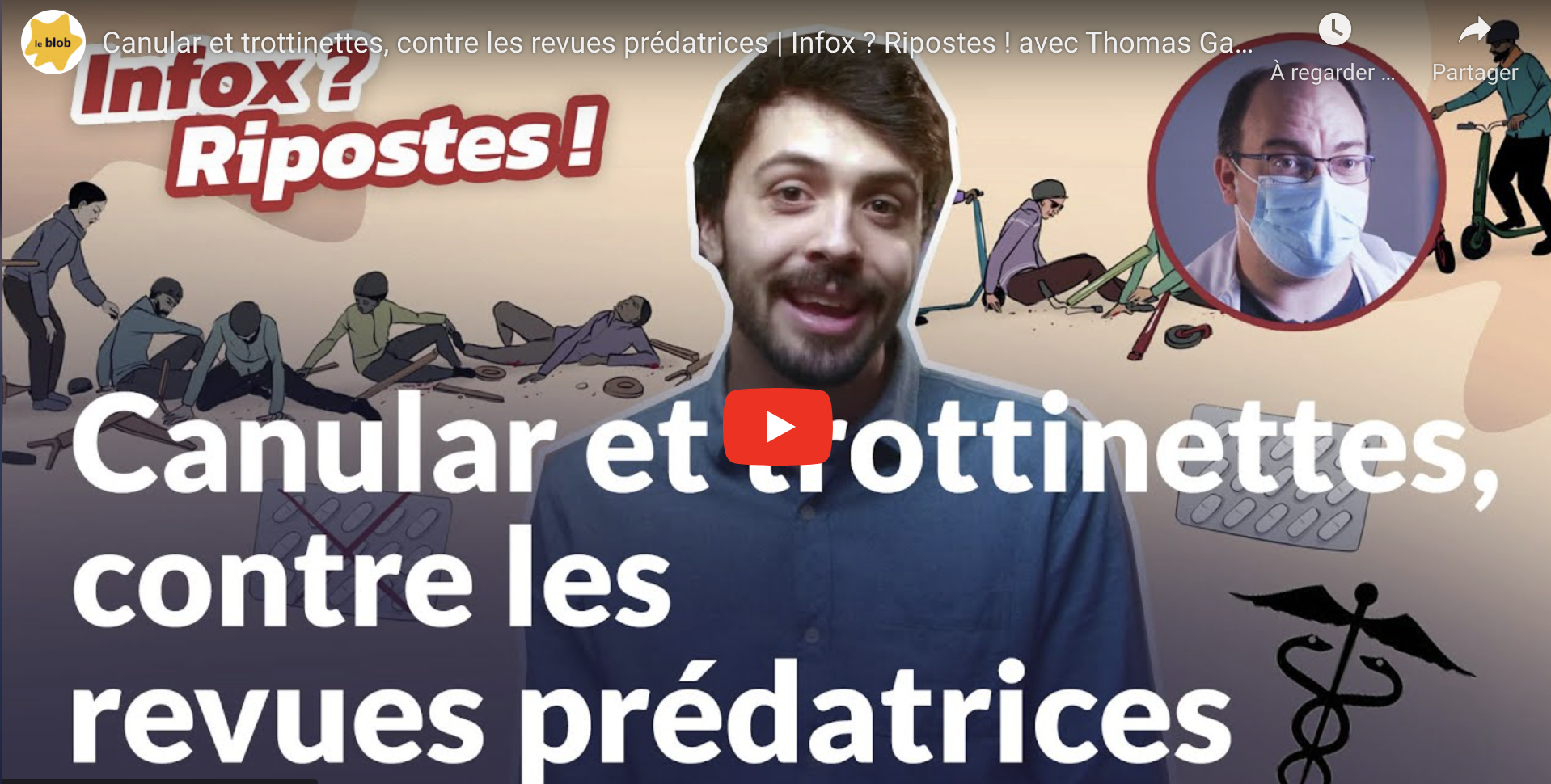 And our article continues its journey... (to Davos today!)
Et demain qui sait, peut-être simplement au service de la communauté, à faire le don, le don de soi ?
54
Well, now you're thinking...
When it has become notorious that our supposedly serious publication is in a predatory journal, what does honesty require?
Laisser l’article et faire semblant de rien ?
55/623
The article (Guerin, Wonner, Lardenois…) that prompted us to show that this journal was predatory…
… has still not been retracted
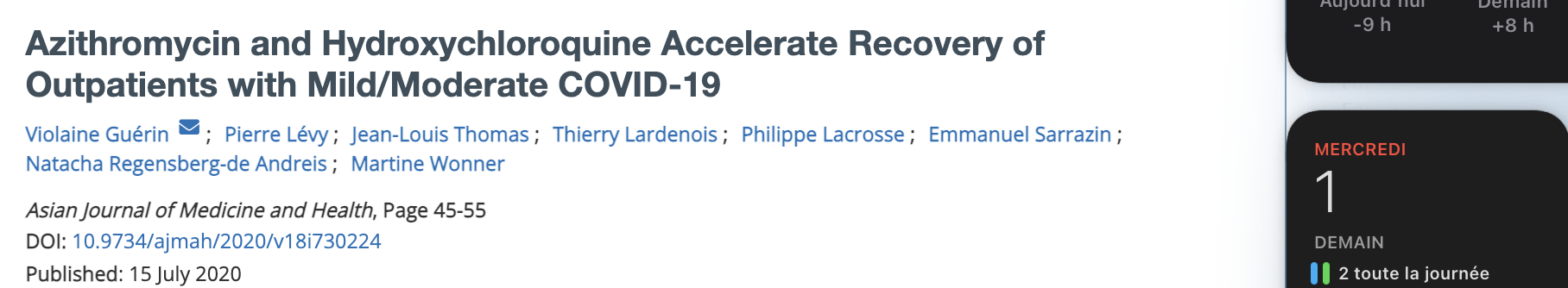 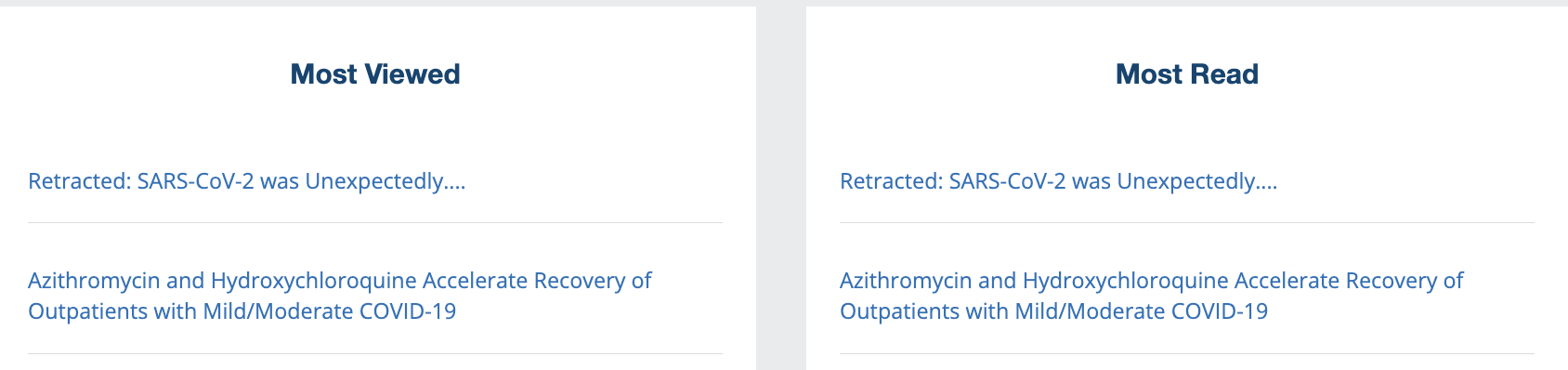 But it will remain the 2nd most view and read in this journal...
Un oubli sûrement…
56/623
Obviously, these authors are not the only ones who perpetrate fraud...
I think about it… Did I tell you about the time Science Domain International asked me to be a reviewer for another of their predatory journals?
Quelle transition !
57
3 days: « Kindly note that the author need an urgent decision for the manuscript due to his academic purpose/thesis submission » (Sept 2020)
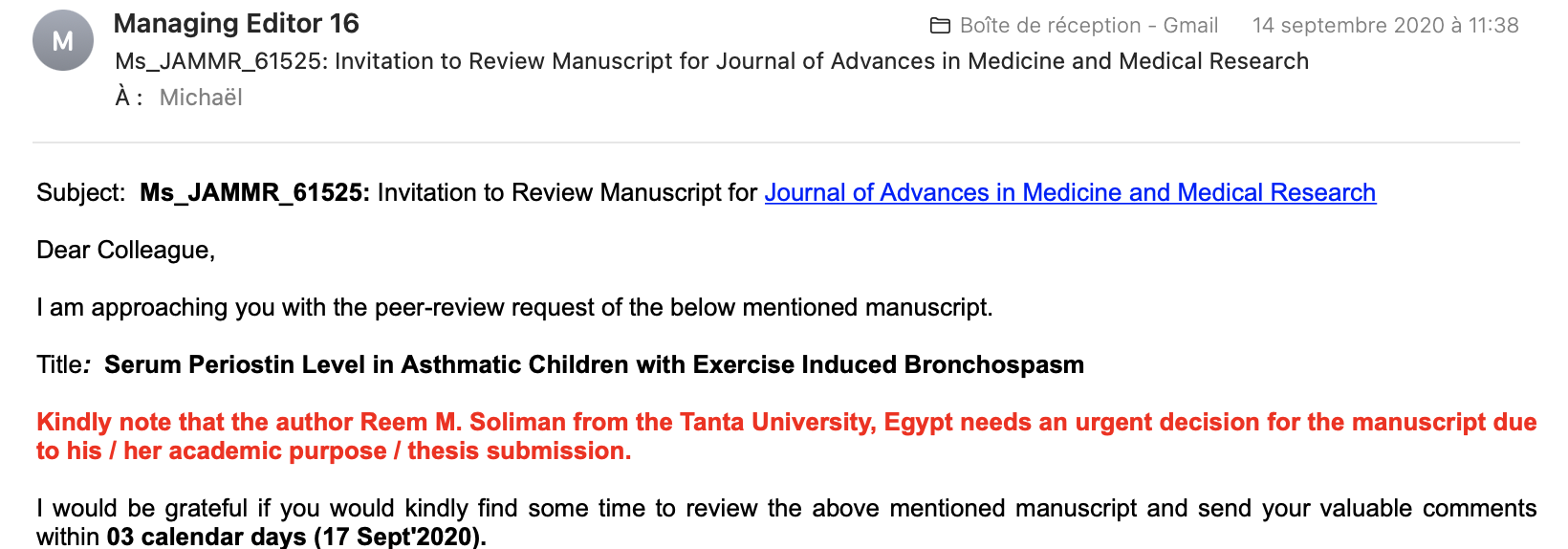 C’est aux auteurs de fixer la date de rendu, c’est bien comme ça
58
Rewards for reviewers…(Rewiever of the Month – Annual hall of fame)
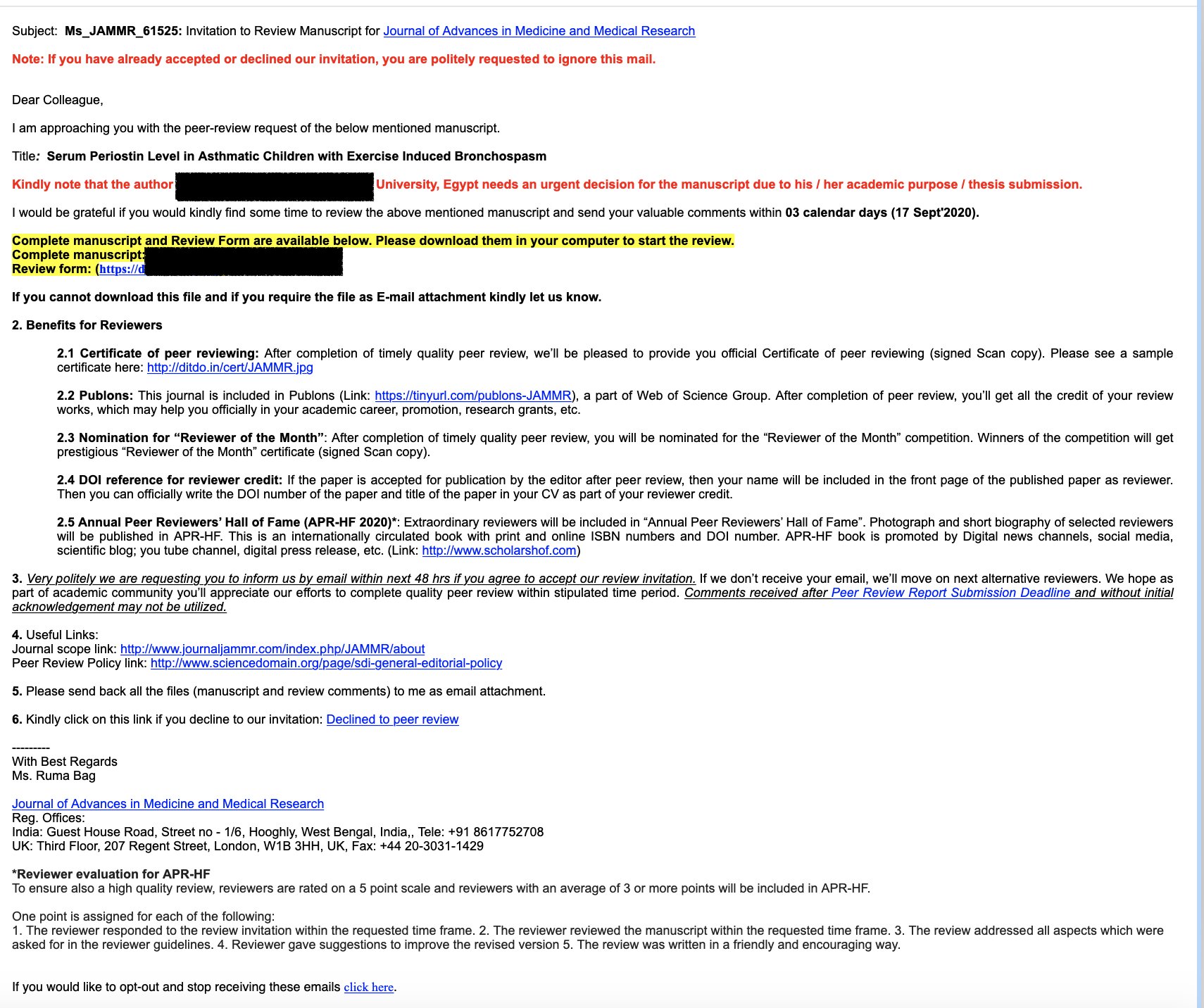 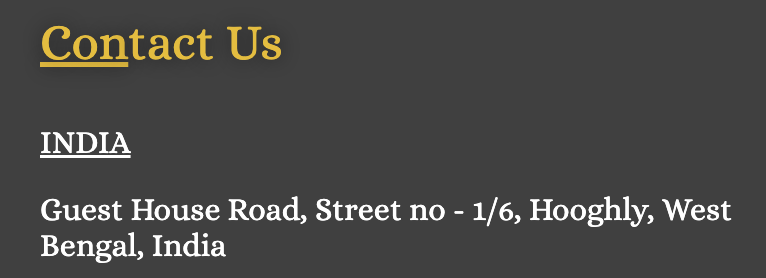 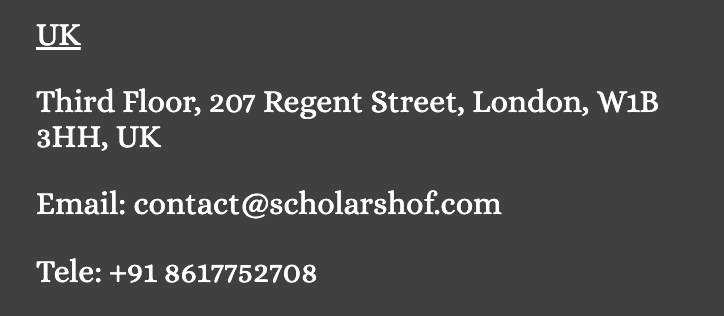 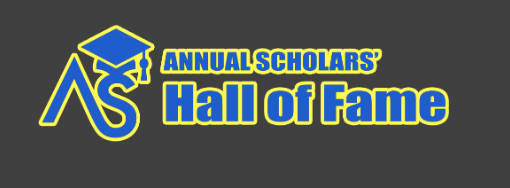 Ca donne envie !
59
Without surprise, the same reviewing sheet for Journal of Advances in Medicine and Medical Research and Asian Journal of Medicine and Health
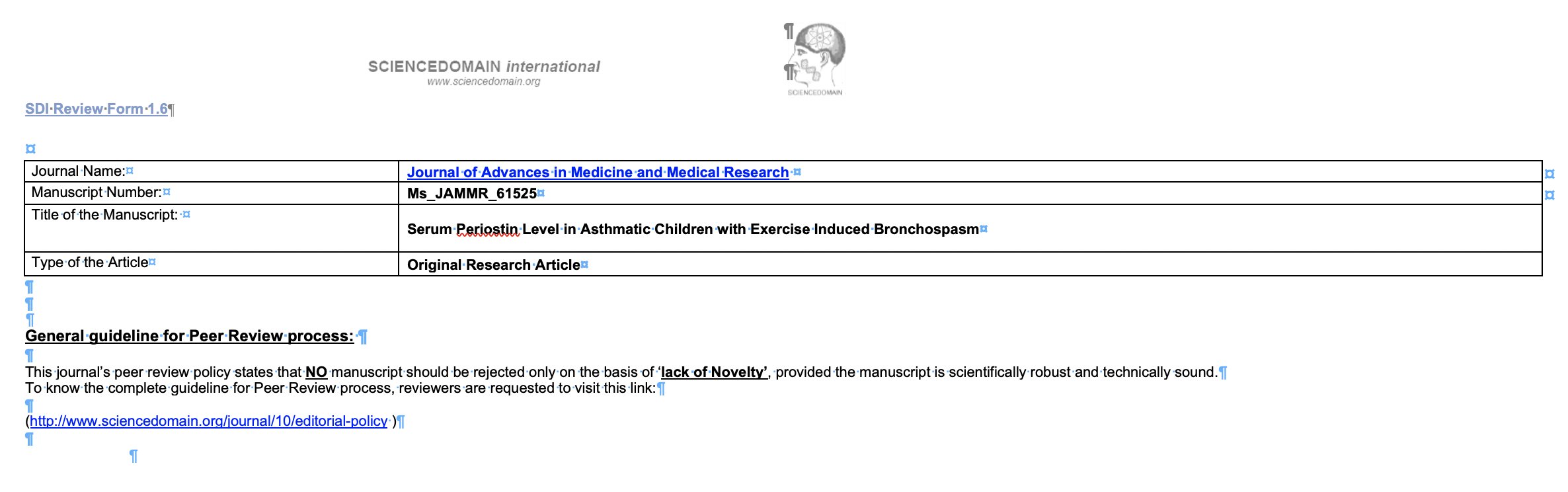 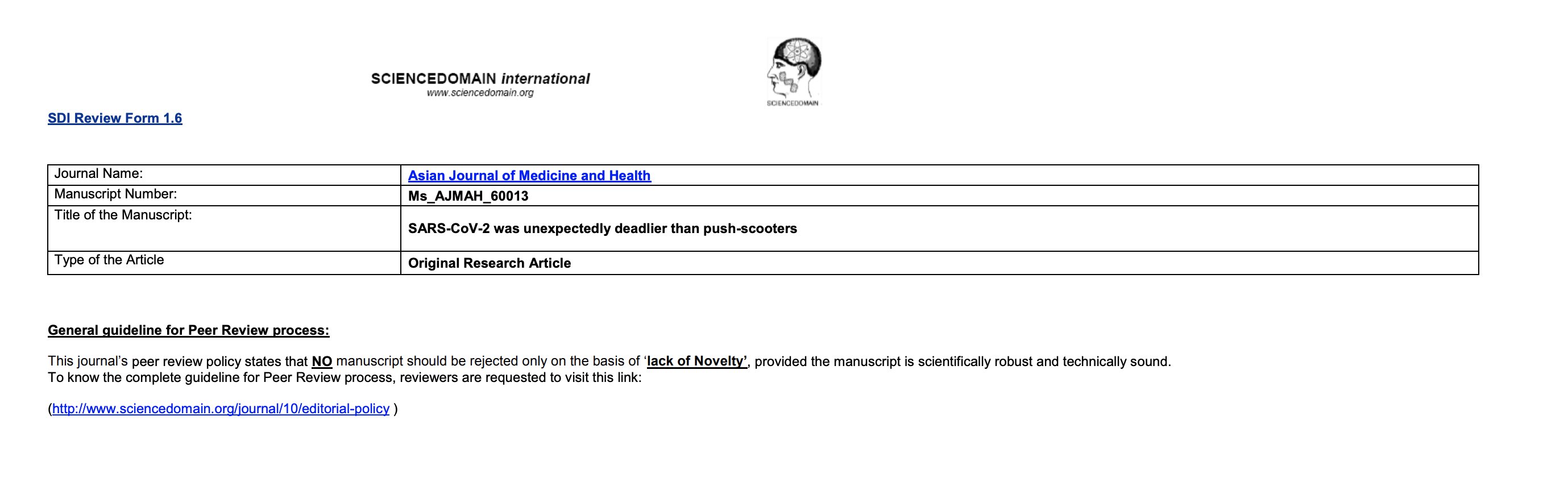 60
My advice: « I strongly urge you not to publish in a Science Domain International journal » (and sent via Messenger)
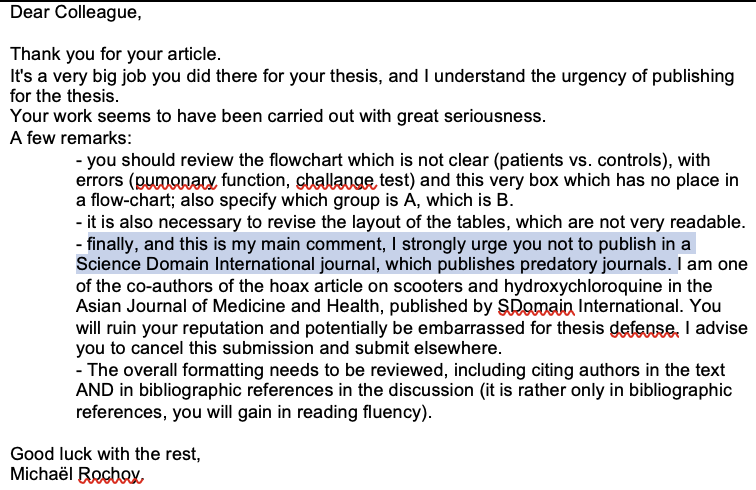 61
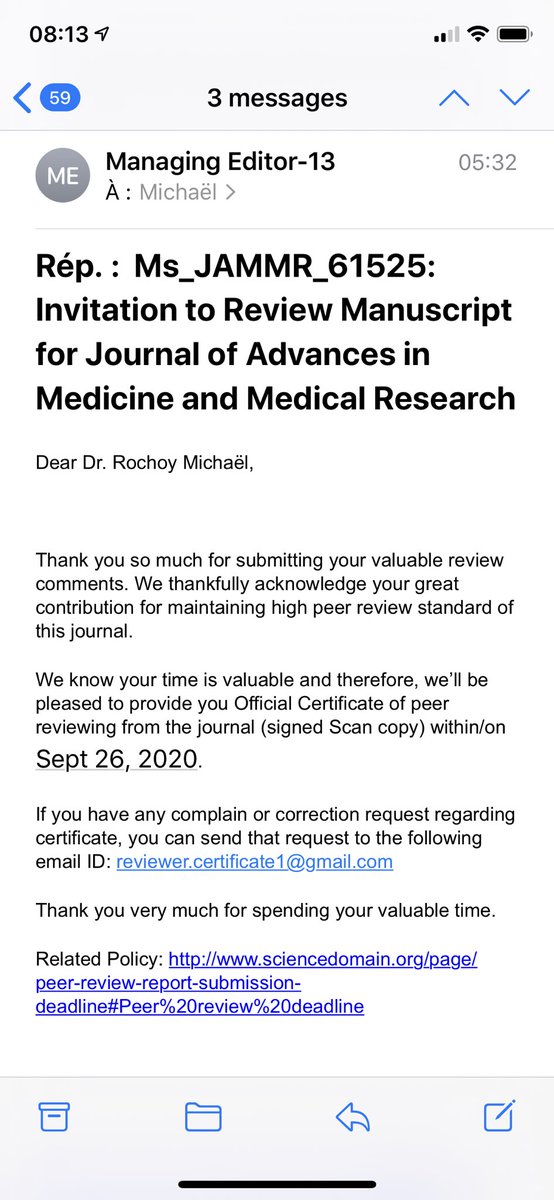 Editor: « Thank you so much for your valuable review comments, your great contribution for maintaining high peer review standard of this journal »
You’re welcome.
62
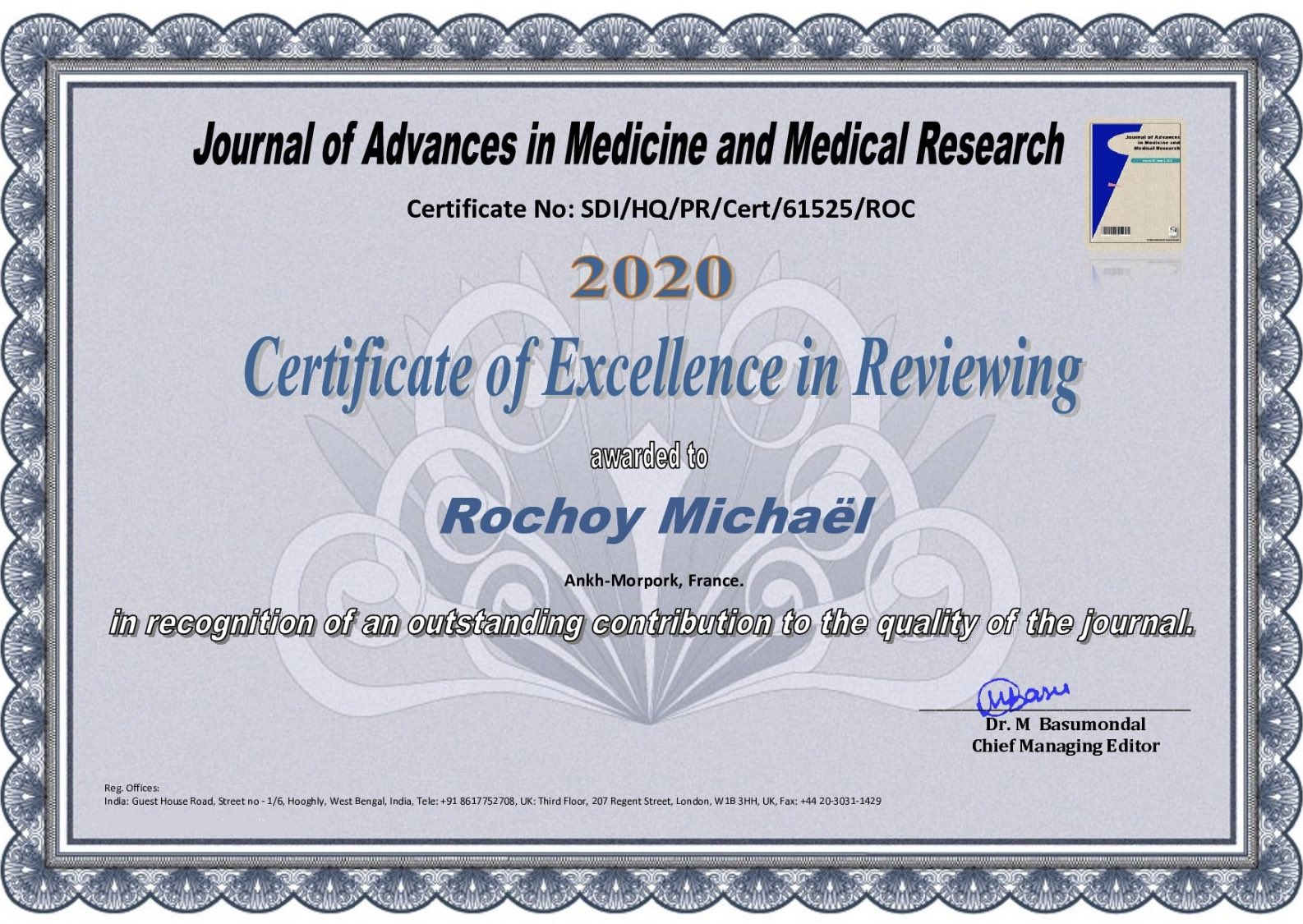 63
But… the article has been « published » and my reviewing has disappeared
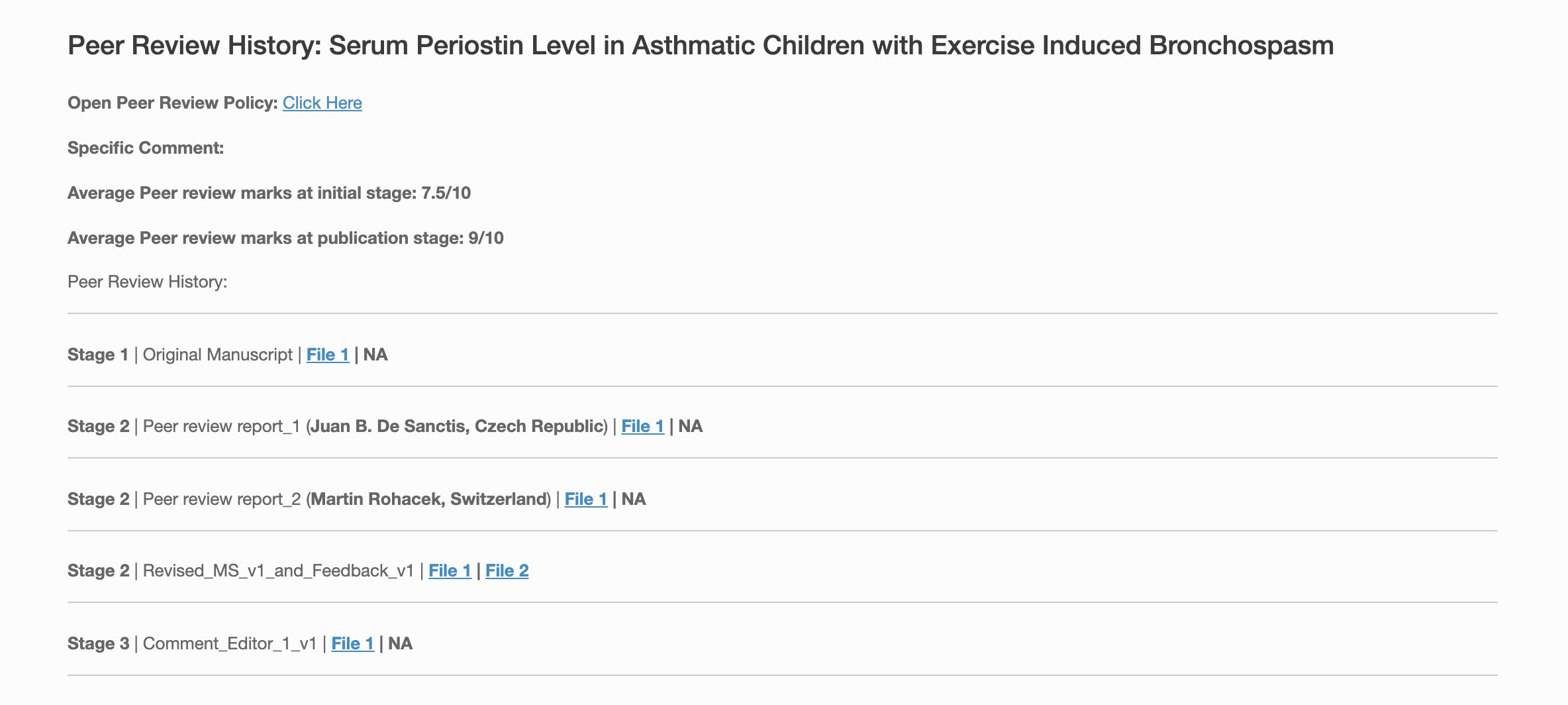 Il me restera toujours mon poster…
64
So… Very unlucky, Science Domain International… They fight predatory journal since 2018… and the only 2 I've dealt with from this publisher are predatory!
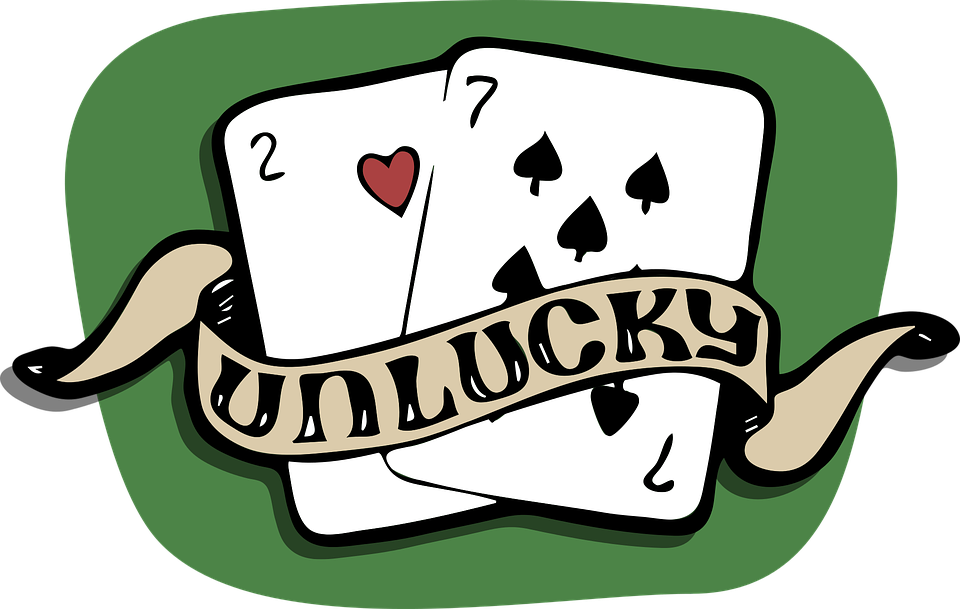 Pas de chance…
65
[Speaker Notes: Image par <a href="https://pixabay.com/fr/users/guildenstern_artist-308546/?utm_source=link-attribution&amp;utm_medium=referral&amp;utm_campaign=image&amp;utm_content=4012723">Guildenstern_artist</a> de <a href="https://pixabay.com/fr//?utm_source=link-attribution&amp;utm_medium=referral&amp;utm_campaign=image&amp;utm_content=4012723">Pixabay</a>]
We have just seen two experiencesas an author and as reviewer in predatory journals... Now let's talk more about these journals...
Pas de chance…
66
[Speaker Notes: Image par <a href="https://pixabay.com/fr/users/guildenstern_artist-308546/?utm_source=link-attribution&amp;utm_medium=referral&amp;utm_campaign=image&amp;utm_content=4012723">Guildenstern_artist</a> de <a href="https://pixabay.com/fr//?utm_source=link-attribution&amp;utm_medium=referral&amp;utm_campaign=image&amp;utm_content=4012723">Pixabay</a>]
That is what we did in a (serious!) letter for the journal Therapies, going back over this history
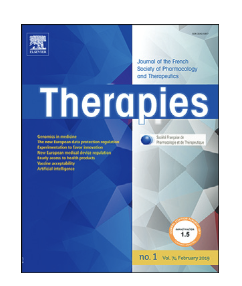 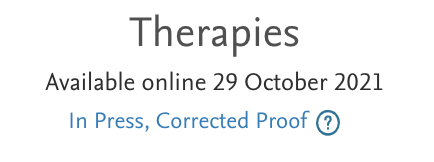 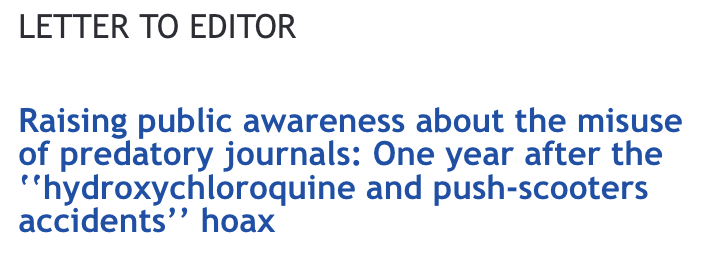 (And a predatory journal recently contacted me trying to phish me from this article)
Laisser l’article et faire semblant de rien ?
67/623
Predatory journals are part and result of a bigger problem: researchers must pay publishers for free access to articles that they have funded, reviewed and edited as often and as quickly as possible…
Publish or perish (since 1928, Sociology and social research…)
Article processing charges and Open access
« BioMed Central (2002) believes that (…) processing charges are the best way to defray the cost of maintaining free access to scientific papers. Subscription charges imposed by traditional sci-tech publishers are "strangling the communication of scientific research » 
Expedite reviewing (grey area: predatory or not?), COI…
Preprints, infodemic and fake news during COVID-19 pandemic
Un plus vaste problème (ainsi que le manque de temps pour envoyer des canulars à chacun)
68
[Speaker Notes: Publish or perish : Clarence Marsh Case, « Scholarship in Sociology », Sociology and Social Research, vol. 12,‎ p. 323–340

http://www.garfield.library.upenn.edu/commentaries/tsv10%2812%29p11y19960610.pdf

http://newsbreaks.infotoday.com/nbreader.asp?ArticleID=17276]
There are useful tools against predatory journals
List of Jeaffrey Beall (2010-2017), ressurected:
https://beallslist.net/

List of potentially predatory publishers by Cabell’s International
About 8 000 journals and 420 000 articles in 2014 (Shen C, BMC Med 2015;13,230)
About 14 000 journals in 2021

Free tools as…
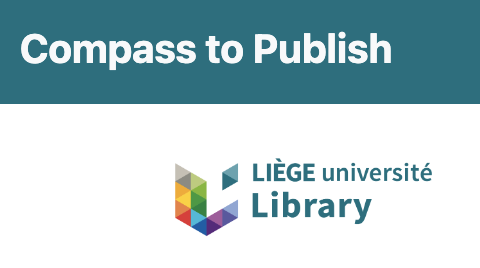 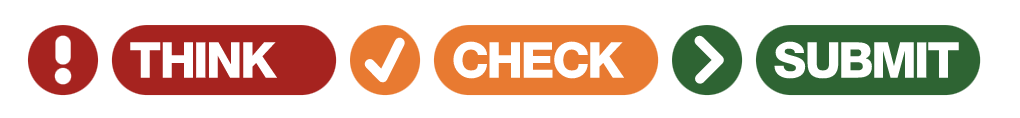 Des outils pratiques et plus rapides que tester avec un canular !
69
[Speaker Notes: En lire plus : https://www.larevuedupraticien.fr/article/mefiez-vous-des-publications-trompeuses-dans-des-revues-illegitimes]
These sites provide links to resources to verify these points…
70
There are many items to check
Trusted lists: 
Journal: DOAJ (Directory of Open Access Journals) – OpenEdition – PoPuPS – SciELO…
Publisher: OASPA (Open Access Scholarly Publishers Association) - Committee on Publication Ethics – ICMJE, C4DISC - Well-known publishing house (Nature, Springer…)
Predatory lists: 
Negative list of DOAJ - Stop Predatory Journals
Fake: 
Fake names (« sounding like »), fake ISSN - Retraction Watch Hijacked Journal Checker
Bibliometrics and referencing (verified, not alleged)
Impact factor – referencing
Editorial board and peer review
Board not mentioned – brief peer reviewing
Content
Out of scope – Pretention – Sales
Communication
Spam - proposal to become an editor - flattery
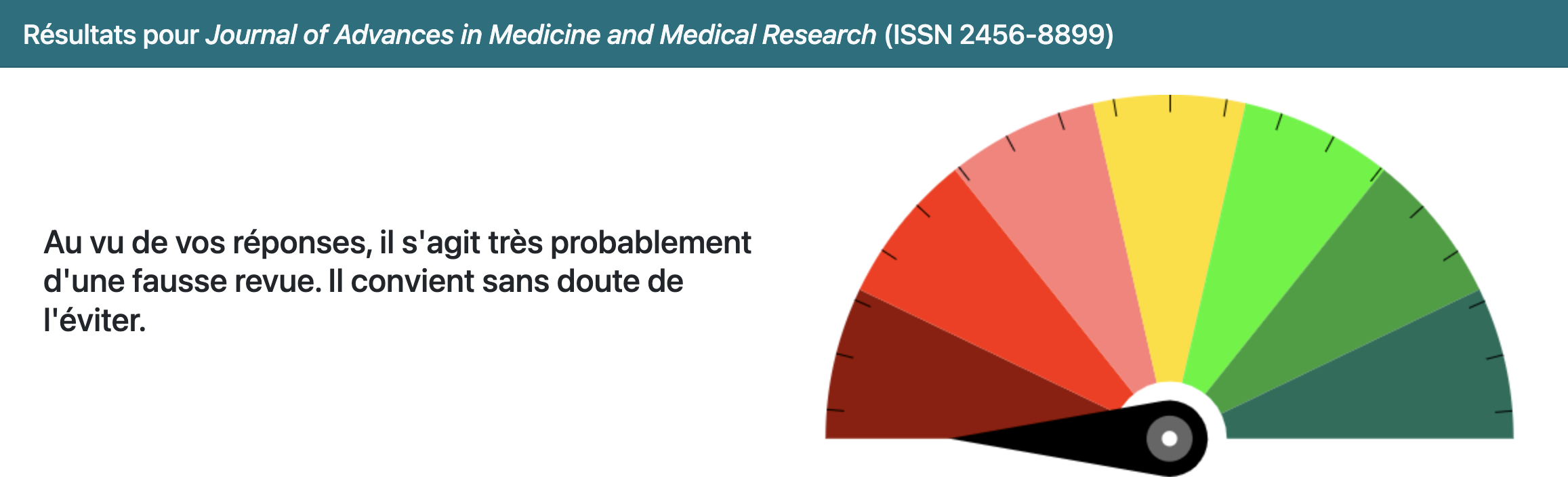 71
[Speaker Notes: Does the publisher demonstrate adherence to professional publishing ethics through membership in the COPE, International Committee of Medical Journal Editors (ICMJE), the Open Access Scholarly Publishers Association (OASPA), or the Coalition for Diversity and Inclusion in Scholarly Communications (C4DISC)?]
It is important to check many items, not just one (example of ISSN portal)
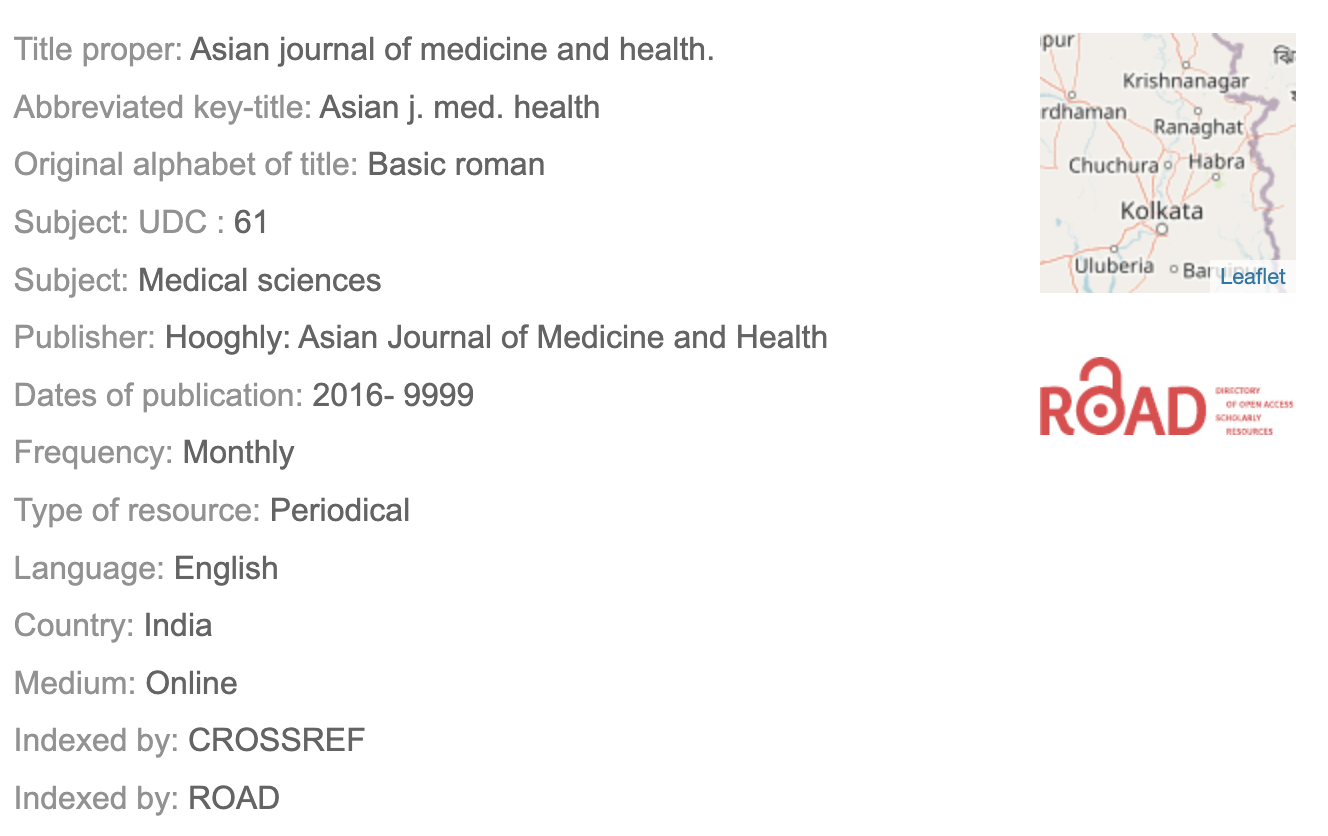 La demande d'ISSN auprès du Centre international de l'ISSN coûte 25 à 50€
72
Some people are fighting against predatory journals (Hervé Maisonneuve, Leonid Schneider, Elisabeth Bik…)
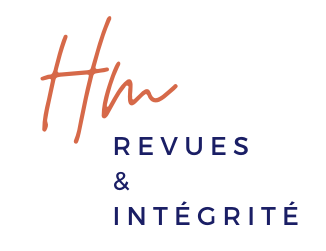 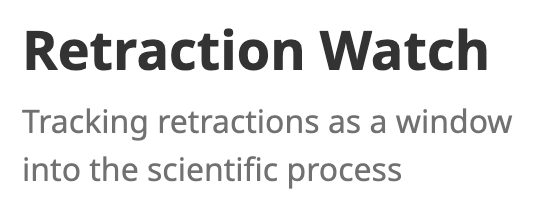 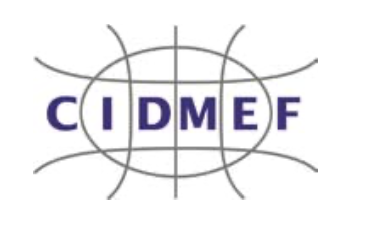 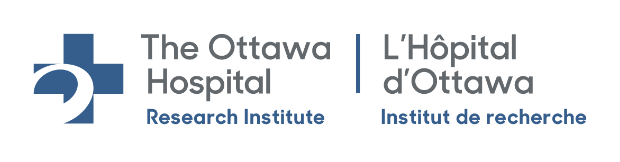 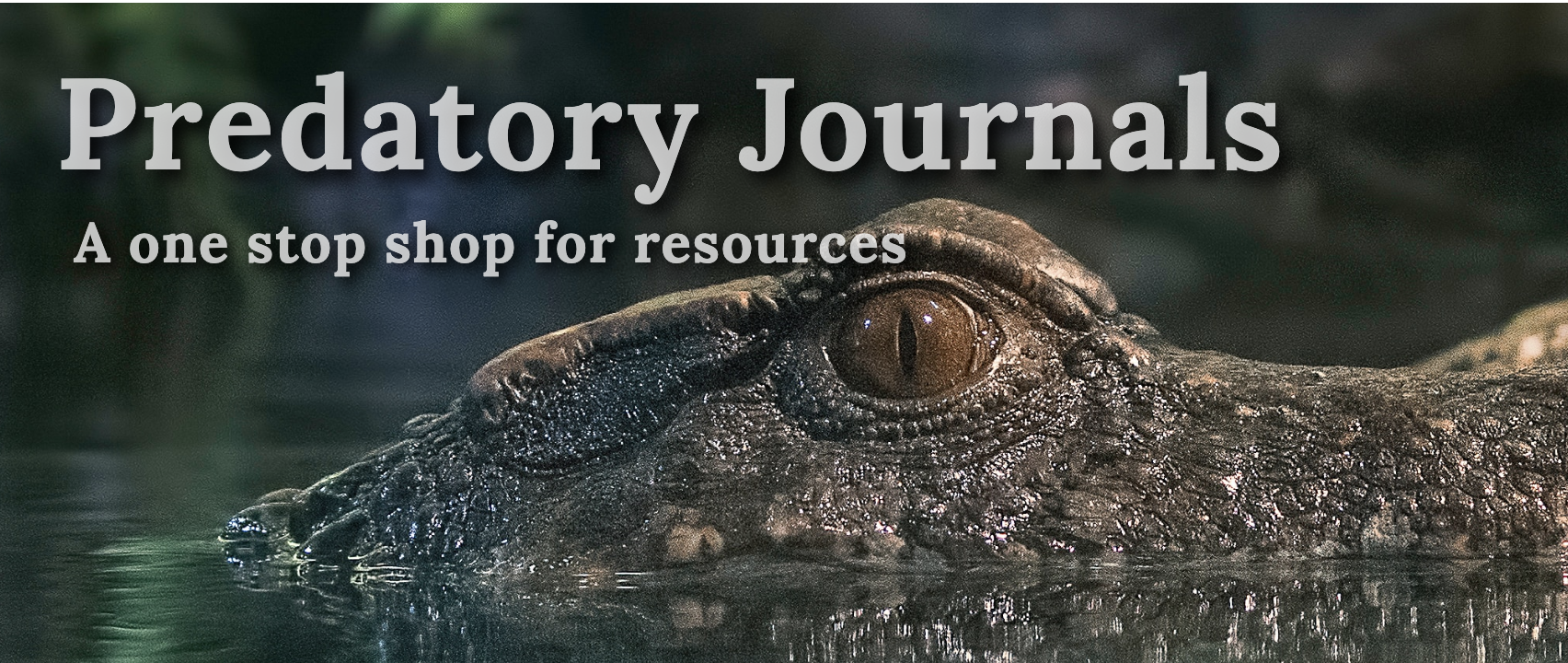 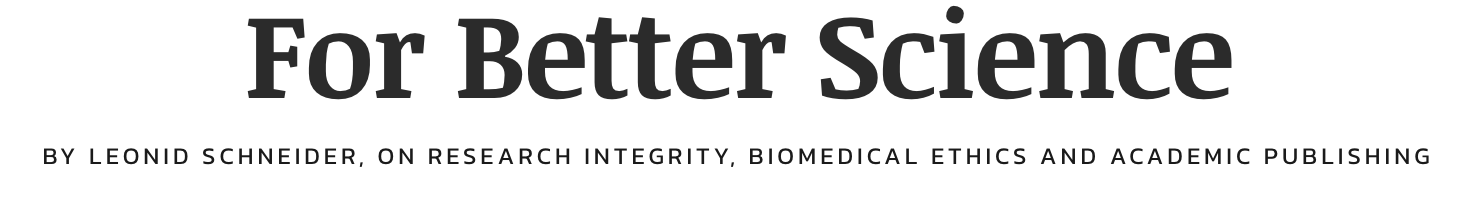 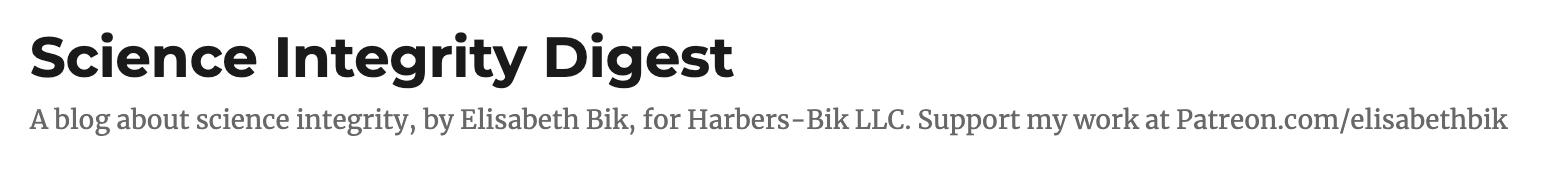 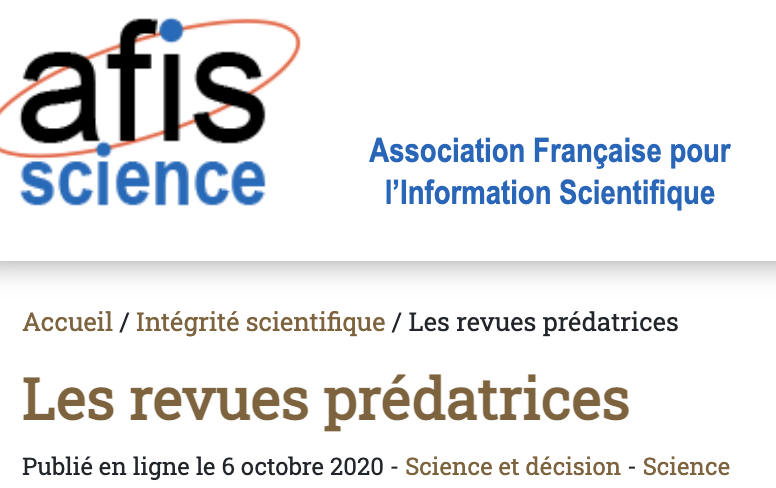 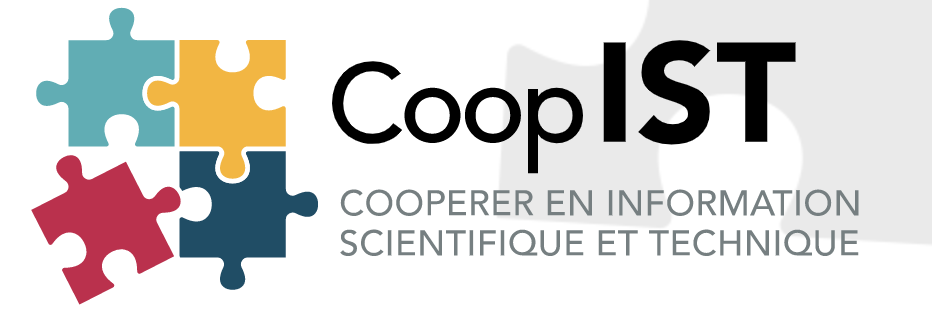 Avengers assemble
73
[Speaker Notes: En lire plus : https://www.larevuedupraticien.fr/article/mefiez-vous-des-publications-trompeuses-dans-des-revues-illegitimes 
https://www.redactionmedicale.fr/
https://www.ohri.ca//journalology/one-stop-shop-predatory-journals 
https://thinkchecksubmit.org/journals/

Fovet-Rabot, C. 2021. Eviter les revues et éditeurs prédateurs : définition et indices. Montpellier (FRA) : CIRAD, 6 p.https://doi.org/10.18167/coopist/0036]
A well described topic...
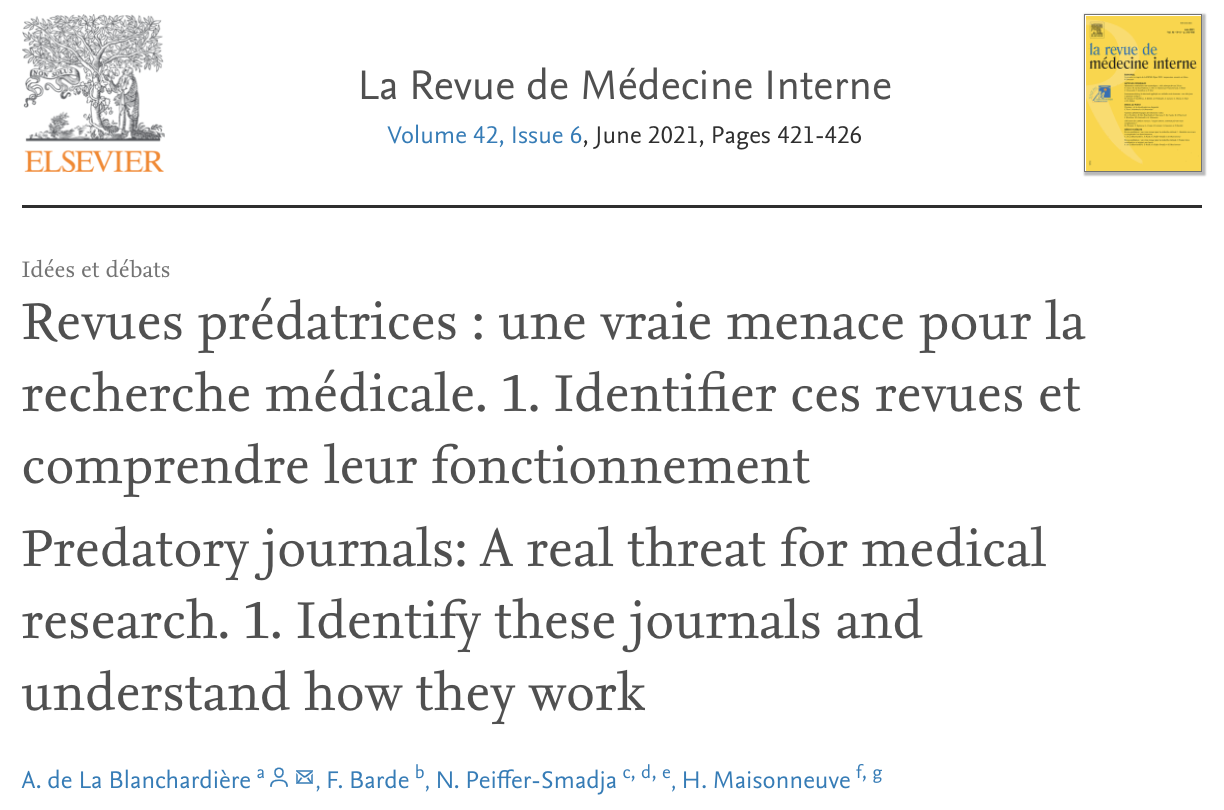 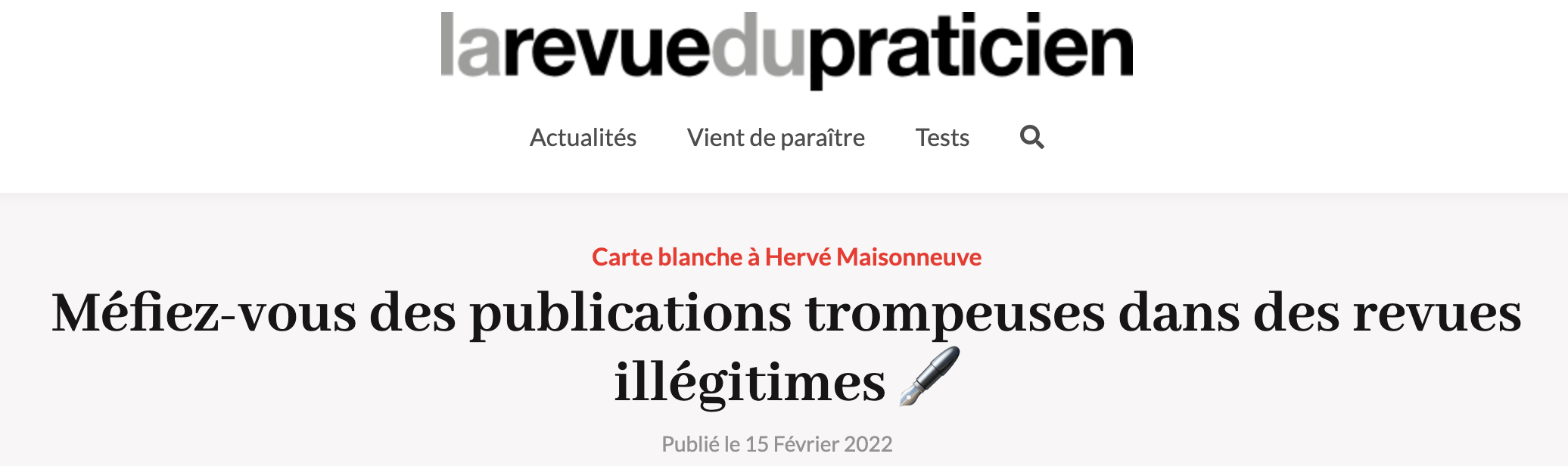 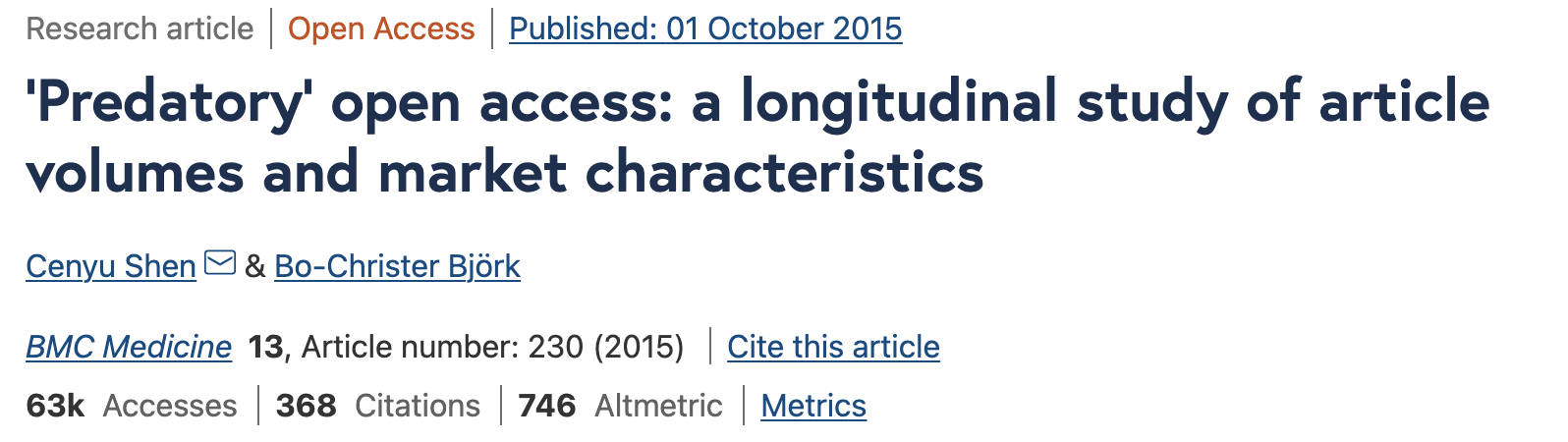 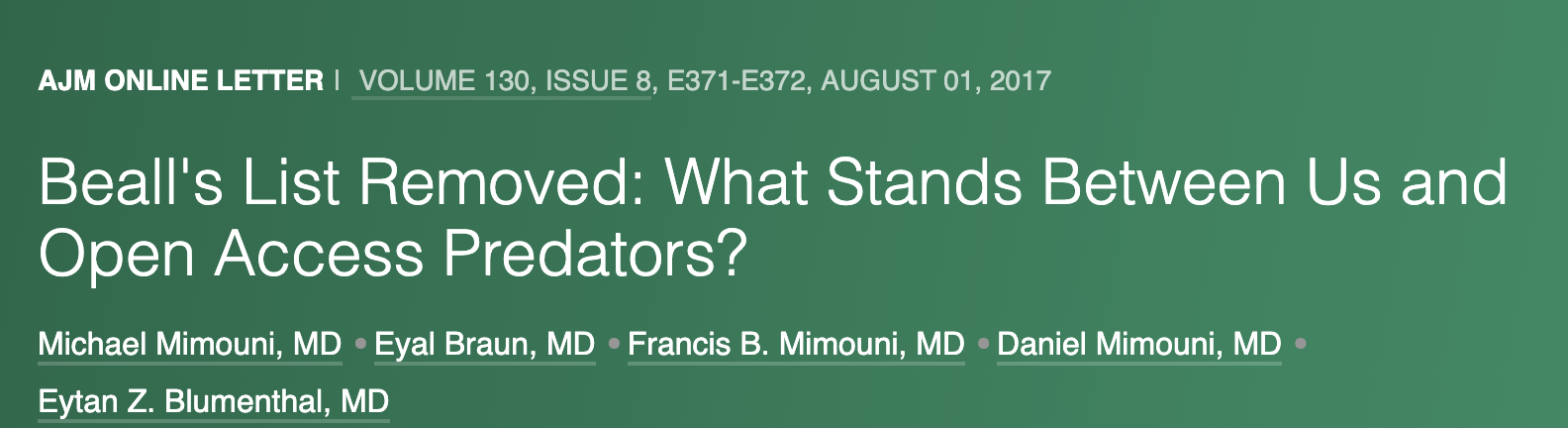 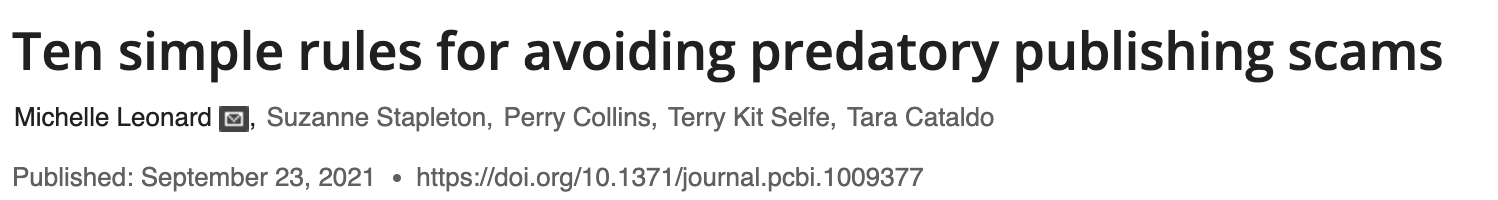 Quelques références bibliographiques pour compléter cette présentation, vous êtes gâtés
74
[Speaker Notes: https://journals.plos.org/ploscompbiol/article?id=10.1371/journal.pcbi.1009377]
Ten rules of Leonard et al. (2021)
Be suspicious
Assess the journal content
Check for publication fees (beware if they are hard to find)
Examine the journal’s peer review standards
Recognize the gatekeepers
Discover where the journal is indexed 
Verify claims to metrics
Identify the publisher
Go beyond the lists
Don’t overreact
... Or ask a librarian
Il y en a 11, c’est comme les Mousquetaires donc.
75
[Speaker Notes: Se méfier
Évaluez le contenu du journal
Vérifiez les frais de publication (méfiez-vous s'ils sont difficiles à trouver)
Examinez les normes d'examen par les pairs de la revue.
Identifiez les gardiens.
Découvrez où la revue est indexée 
Vérifiez les allégations concernant les métriques
Identifiez l'éditeur
Allez au-delà des listes
Ne réagissez pas de façon excessive
Demandez à un bibliothécaire]
In fact, there is another way to demonstrate that a magazine is predatory...
Hoax.
Nous y revoilà !
76
[Speaker Notes: https://journals.plos.org/ploscompbiol/article?id=10.1371/journal.pcbi.1009377]
We published a hoax article that appealed to many non-scientists, as it included one general audience (or pop-culture) joke per sentence, on a subject that captivated everyone at a special time in our lives (HCQ and COVID-19).It is probably the first to have been so massively circulated in the general press... but not the first scientific hoax!
77
[Speaker Notes: https://journals.plos.org/ploscompbiol/article?id=10.1371/journal.pcbi.1009377]
Who’s afraid of peer review? (Bohannon, Science 2013) – global map of journal fraud
Submitted fake scientific article: Molecule X from lichen species Y inhibits the growth of cancer cell Z 
Data did not support conclusion; authors and affiliations unique and fake
304 journals: 167 from DOAJ, 121 Beall’s list, 16 on both 
 255 peer reviewed: 157 accepted (60 %) and 98 rejected
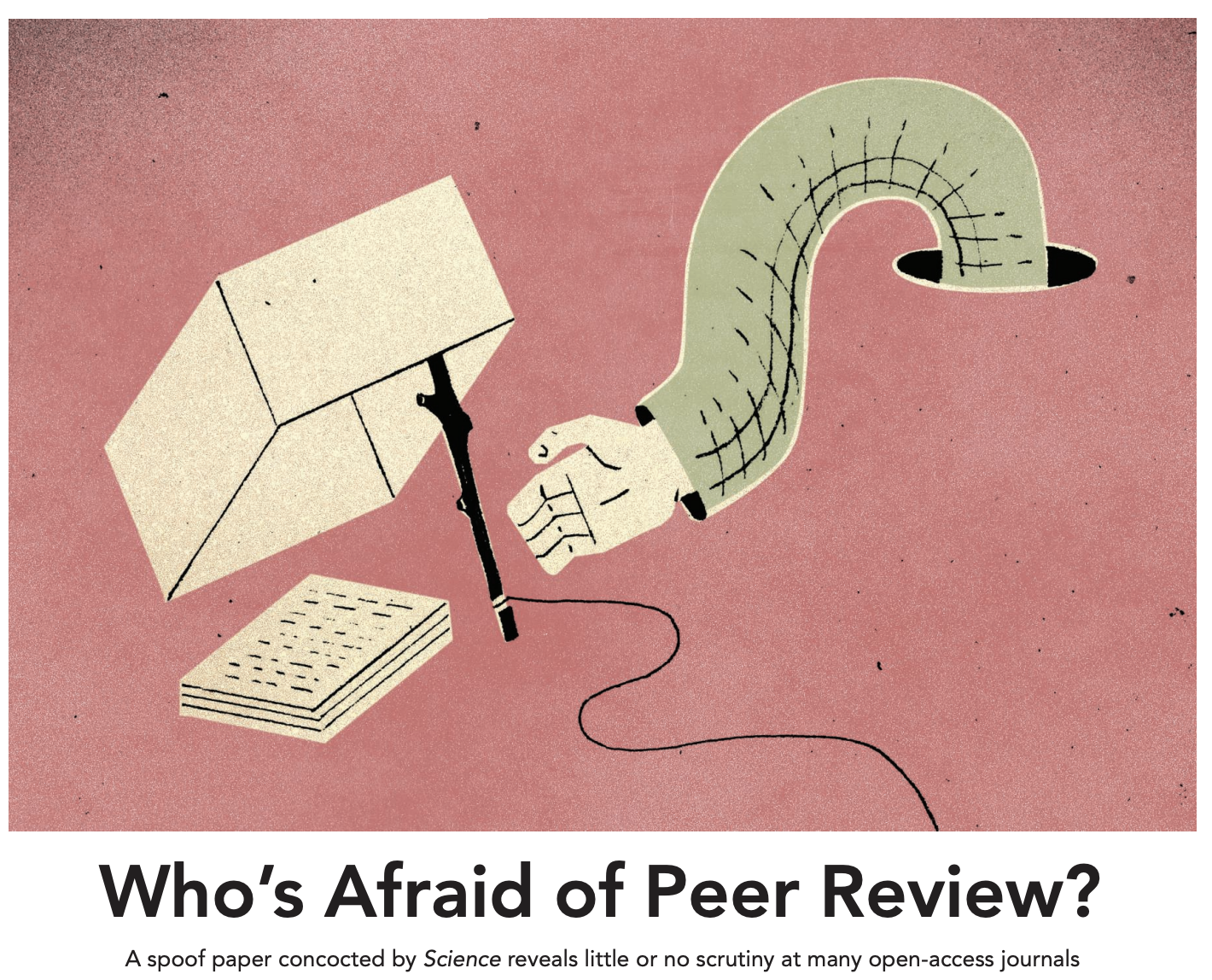 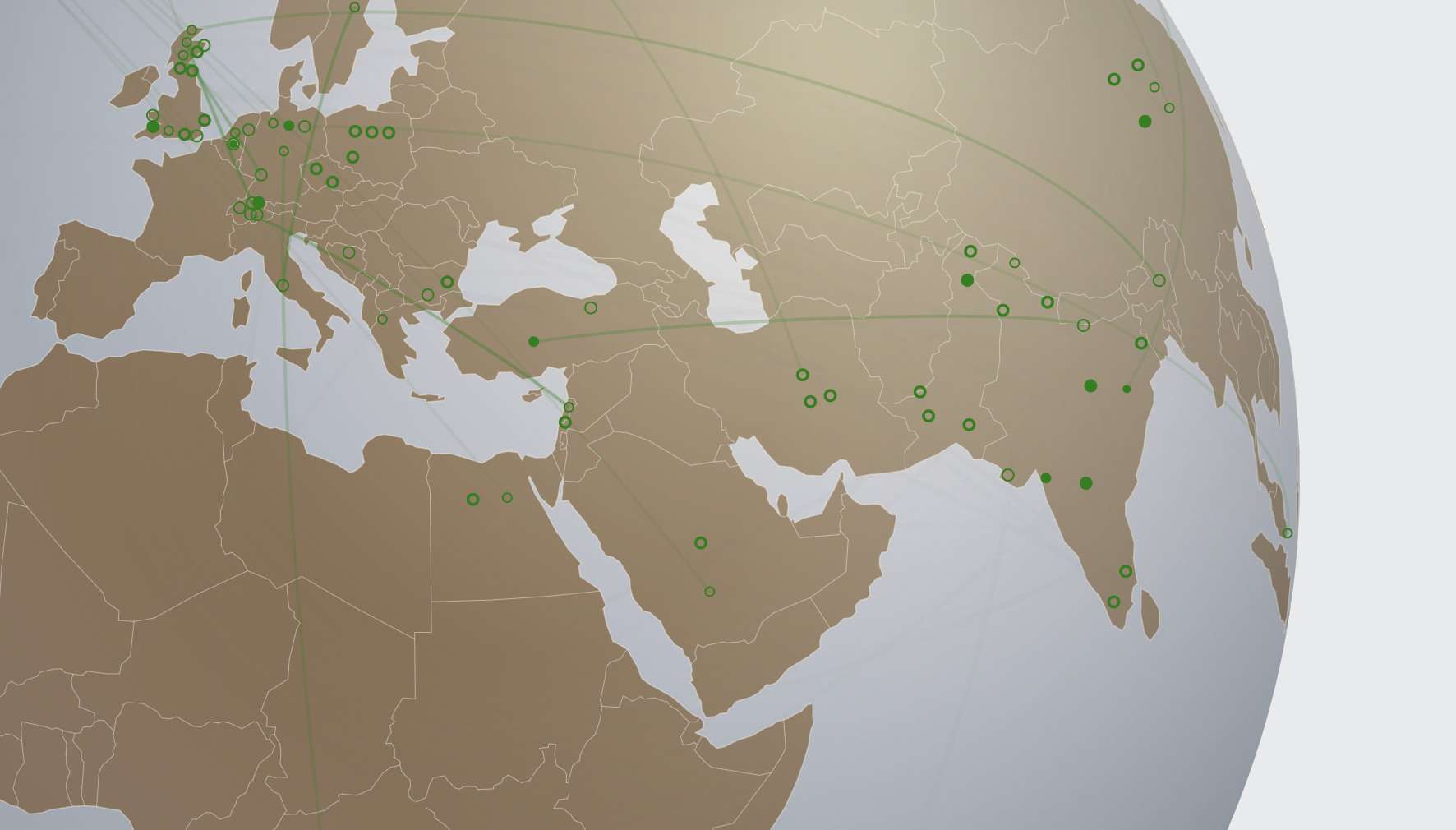 Un travail de titan
78
Hoax test against editorial problems with fake technical language
David Philips and Andrew Kants (Bentham Publisher, 2009): Deconstructing access points (not published because the publisher demanded $800)

Alain Sokal (Social Text, 1996) — Transgressing the Boundaries: Towards a Transformative Hermeneutics of Quantum Gravity
L’affaire Sokal
79
An incredible hoax without technical language…
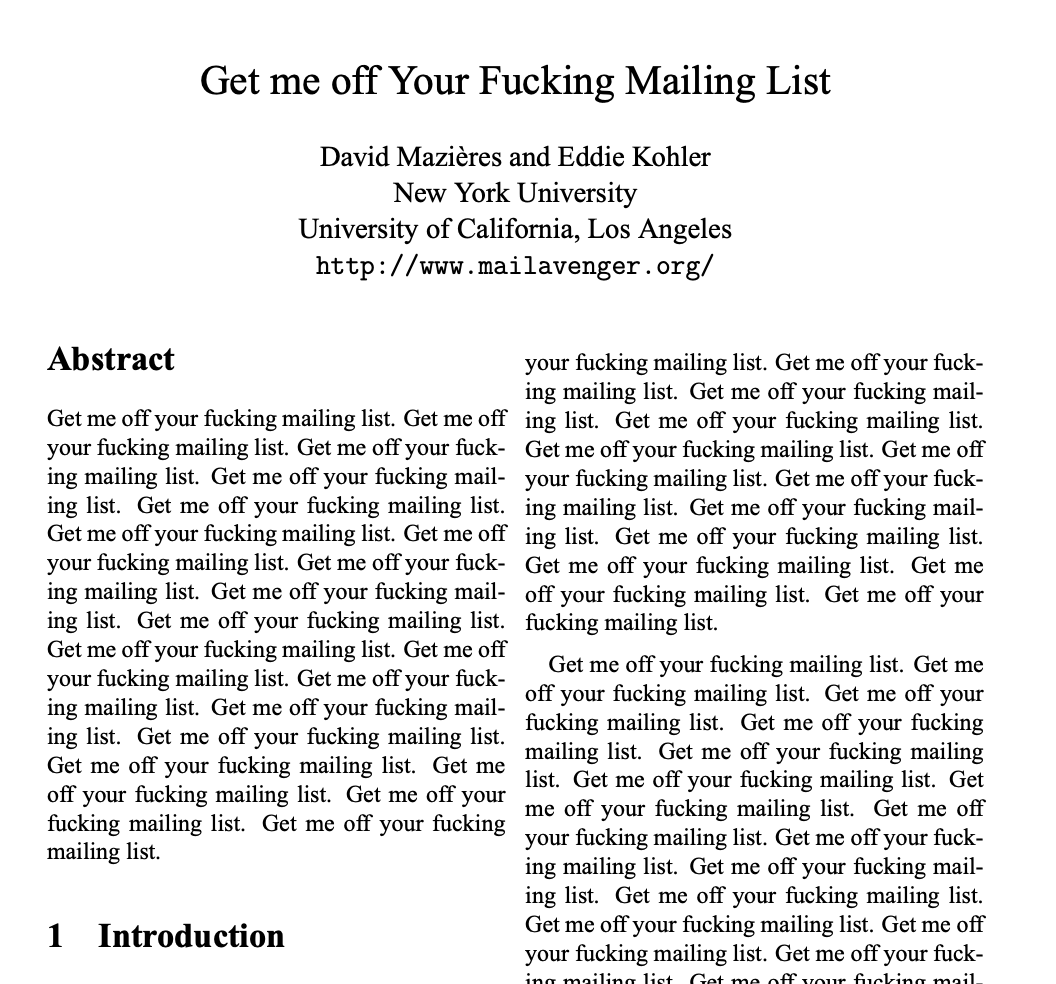 David Mazières and Eddy Kohler (congress WMSCI 2005)
… submitted by Peter Vanplew (International Journal of Advanced Computer Technology, 2014)
Le meilleur des canulars… quel dommage qu’il n’ait pas été publié !
80
… was accepted for 150$ (but not published)
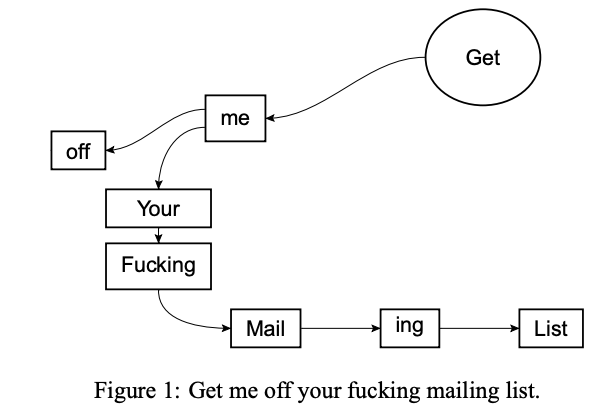 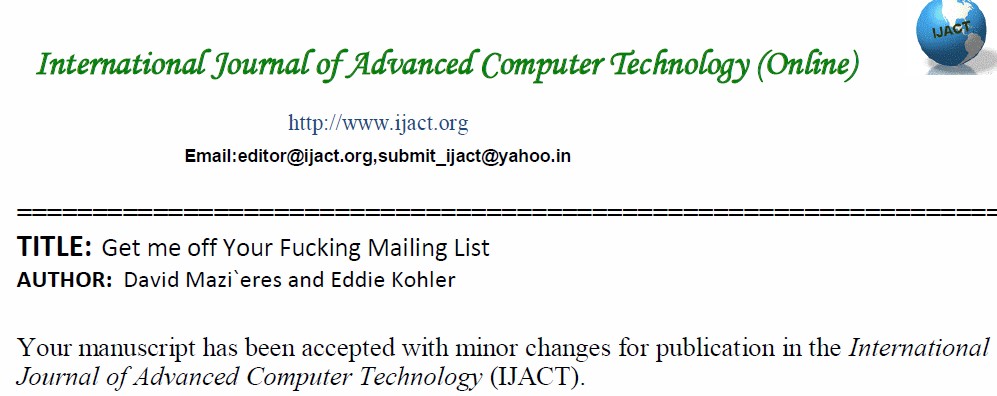 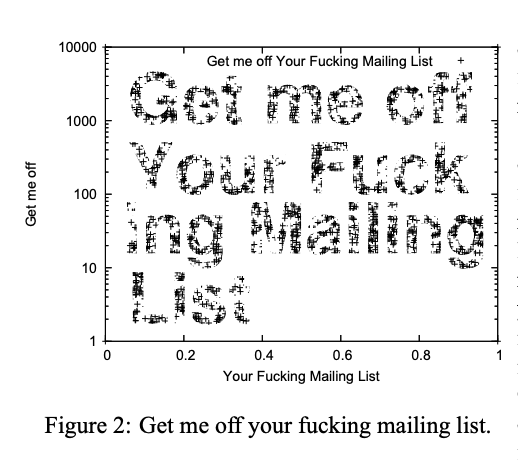 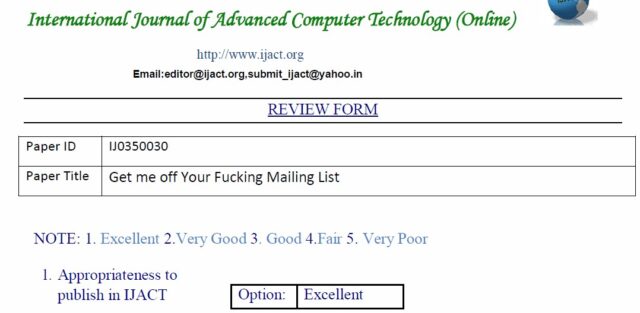 81
[Speaker Notes: https://scholarlyoa.com/bogus-journal-accepts-profanity-laced-anti-spam-paper/]
From hoaxes of exposure to literary hoaxes… or real frauds!
Wood’s demonstration of fake René Blondot’s N-Ray (Nature, 1904)
Project Alpha (James Randi, 1979-1982) (against paranormal)
Dihydrogen monoxide (DHMO) effects (1989) (against chemophobia)
Other fantasies: April Fool’s Day, Christmas BMJ, Georges Perec (« Pitres et travaux » section, JIM 103, 1980)
Great Moon Hoax (The Sun, 1835), The Unparalleled Adventure of One Hans Pfaall (E.A. Poe, C. Baudelaire, 1835)
Alien autopsy by Fox TV (1995)
Furry trout in Royal Museum of Scotland (1950)
Nessie’s picture of surgeon Wilson (1934), 
…
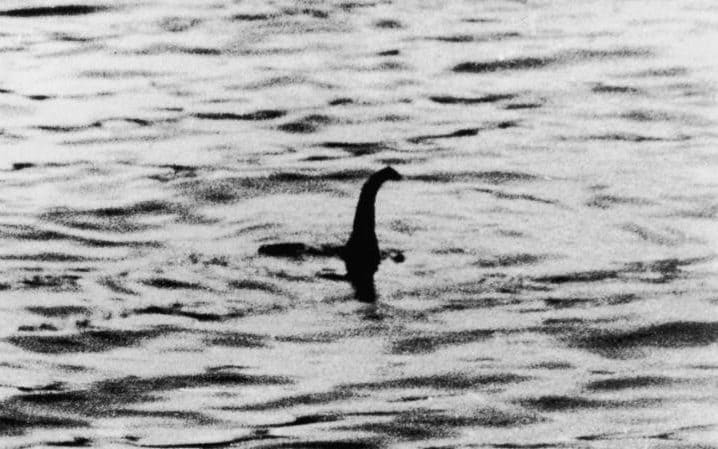 Des canulars à la pelle…
82
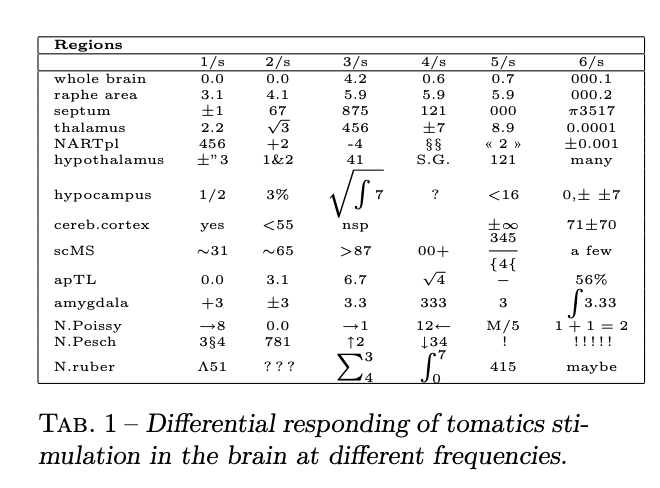 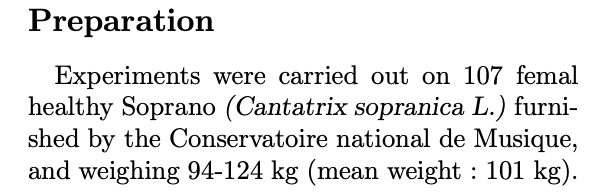 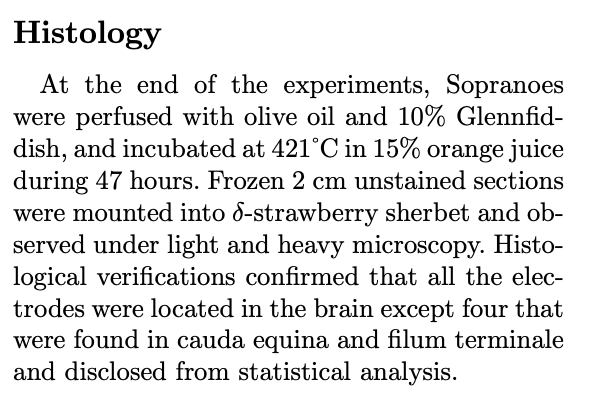 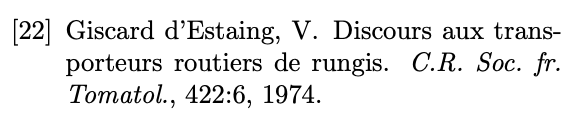 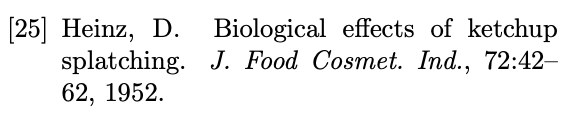 Georges Perec aurait vraisemblablement adoré notre histoire…
83
[Speaker Notes: Experimental demonstration of the tomatotopic perec jstor]
Hoax or fraud by scientists: who is complicit?
Un vrai Cluedo
84
There are other hoaxes, in all sciences and arts...
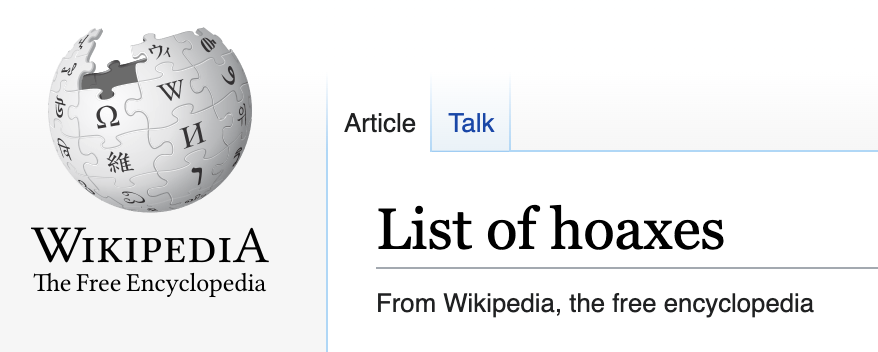 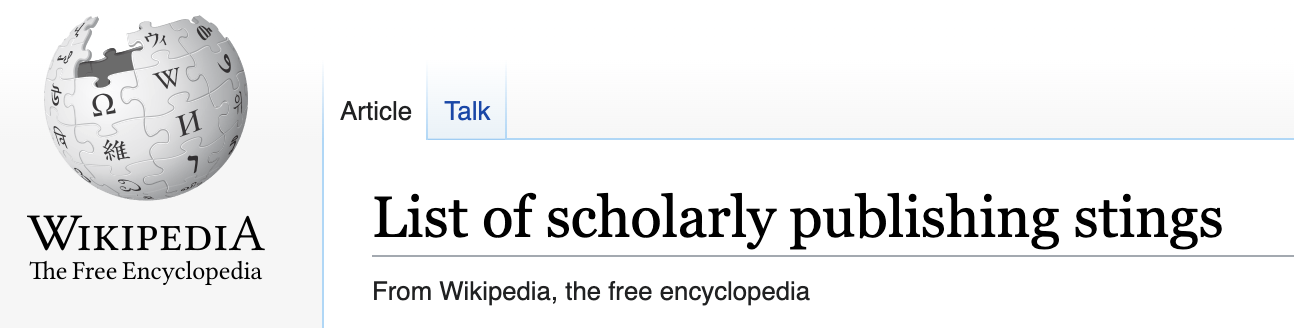 Wikipedia n’est pas une source fiable, dirait le reviewer 2
85
[Speaker Notes: Autres : https://www.newscientist.com/article/dn15012-eleven-of-the-greatest-scientific-hoaxes/


Exprimer le regret de cette période amusante… et le fun de communiquer. Depuis que je sais que je vais faire cette présentation, je réfléchis…]
While I’m on the subject, we are in wikipedia…
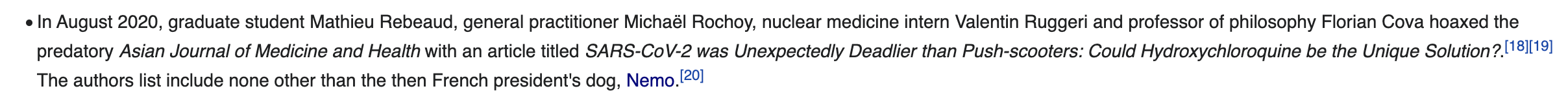 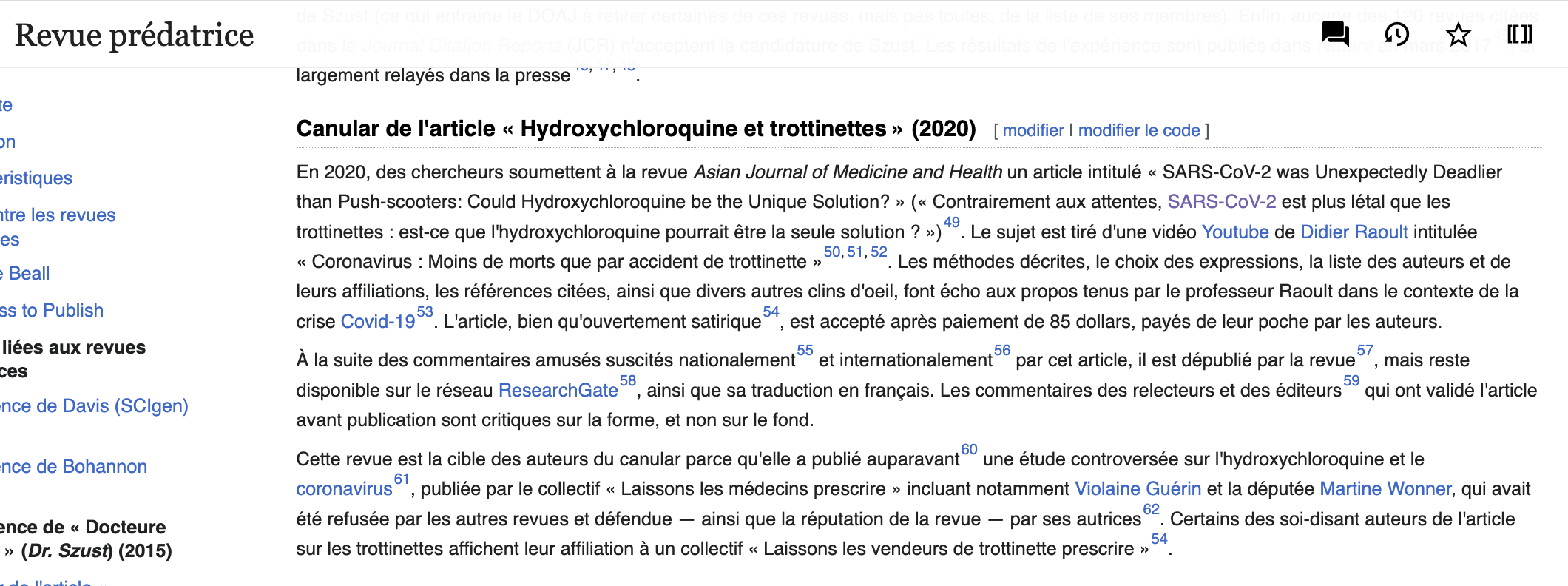 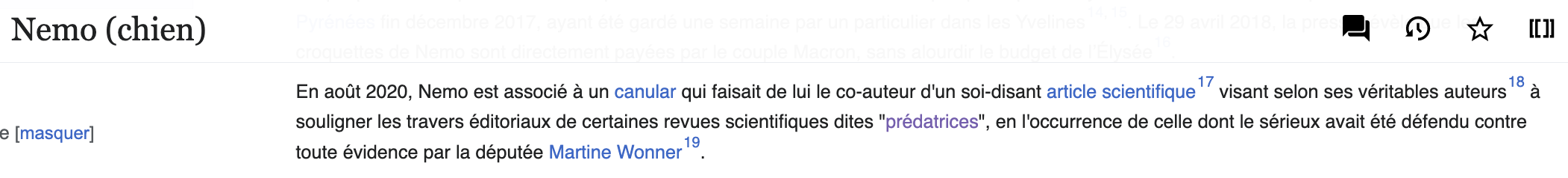 Wouf !
86
[Speaker Notes: Exprimer le regret de cette période amusante… et le fun de communiquer. Depuis que je sais que je vais faire cette présentation, je réfléchis…]
We have seen what to expect as an author or reviewer with a predatory journal.  We have seen that this is part (and result) of a larger problem. We have seen that there are hoaxes aimed at pointing out these problems... But predation finds a way… and also adapts to our time and the desire to communicate about oneself...
On continue…
87
[Speaker Notes: Image par <a href="https://pixabay.com/fr/users/guildenstern_artist-308546/?utm_source=link-attribution&amp;utm_medium=referral&amp;utm_campaign=image&amp;utm_content=4012723">Guildenstern_artist</a> de <a href="https://pixabay.com/fr//?utm_source=link-attribution&amp;utm_medium=referral&amp;utm_campaign=image&amp;utm_content=4012723">Pixabay</a>]
Maybe you received these emails from Amanda, Bobbie, Debra and Melissa (…) who would like to create a Wikipedia page for you ? …
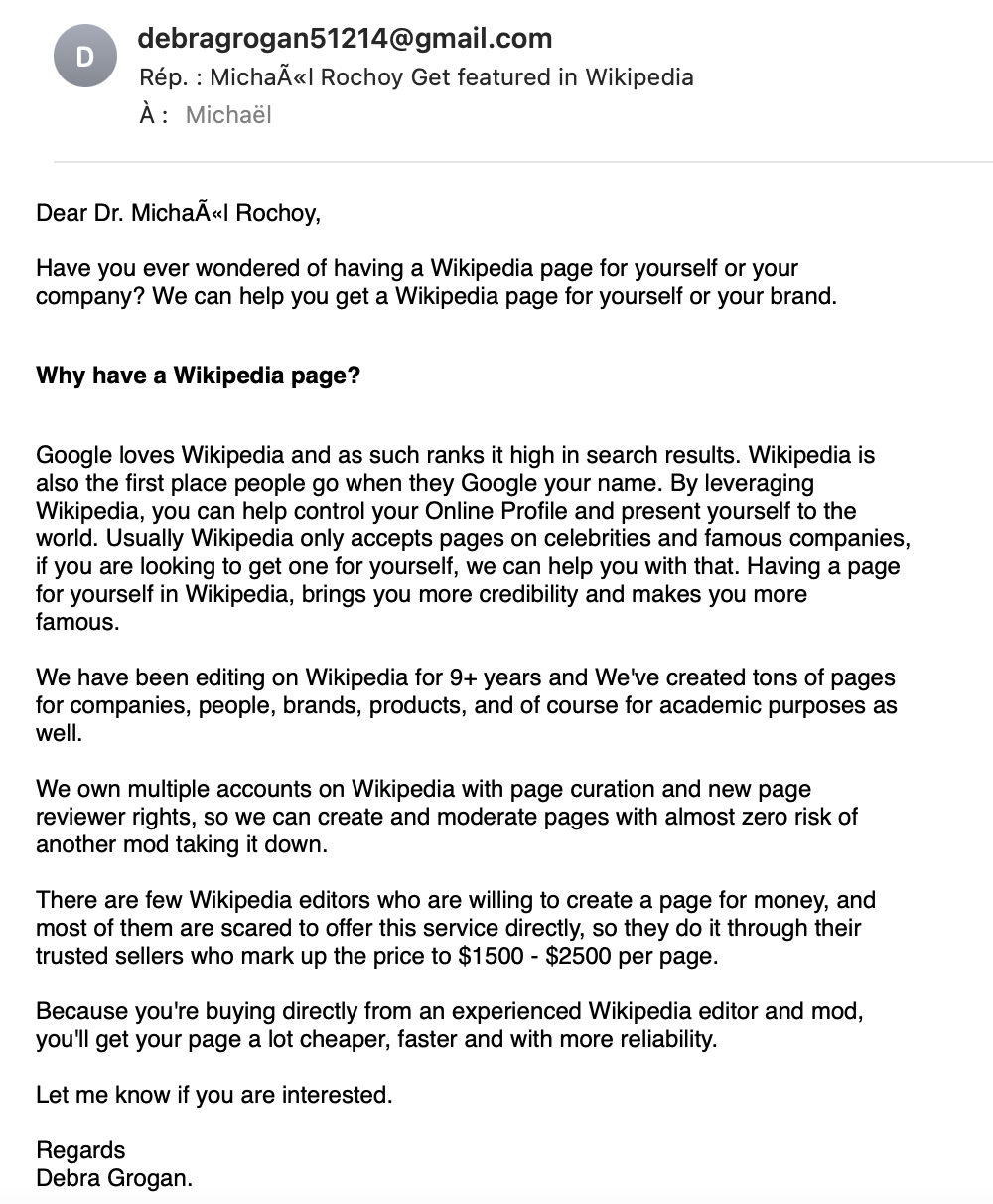 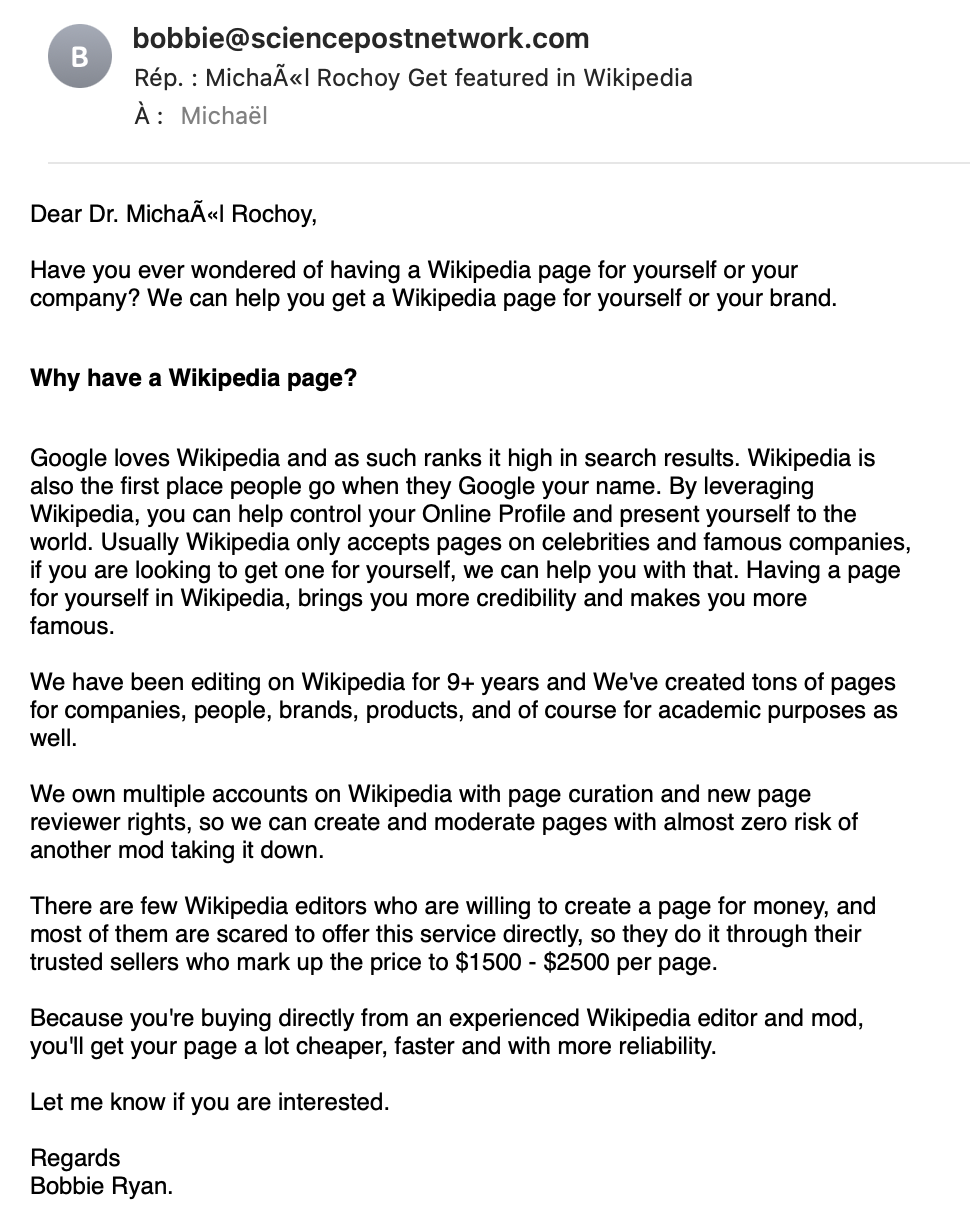 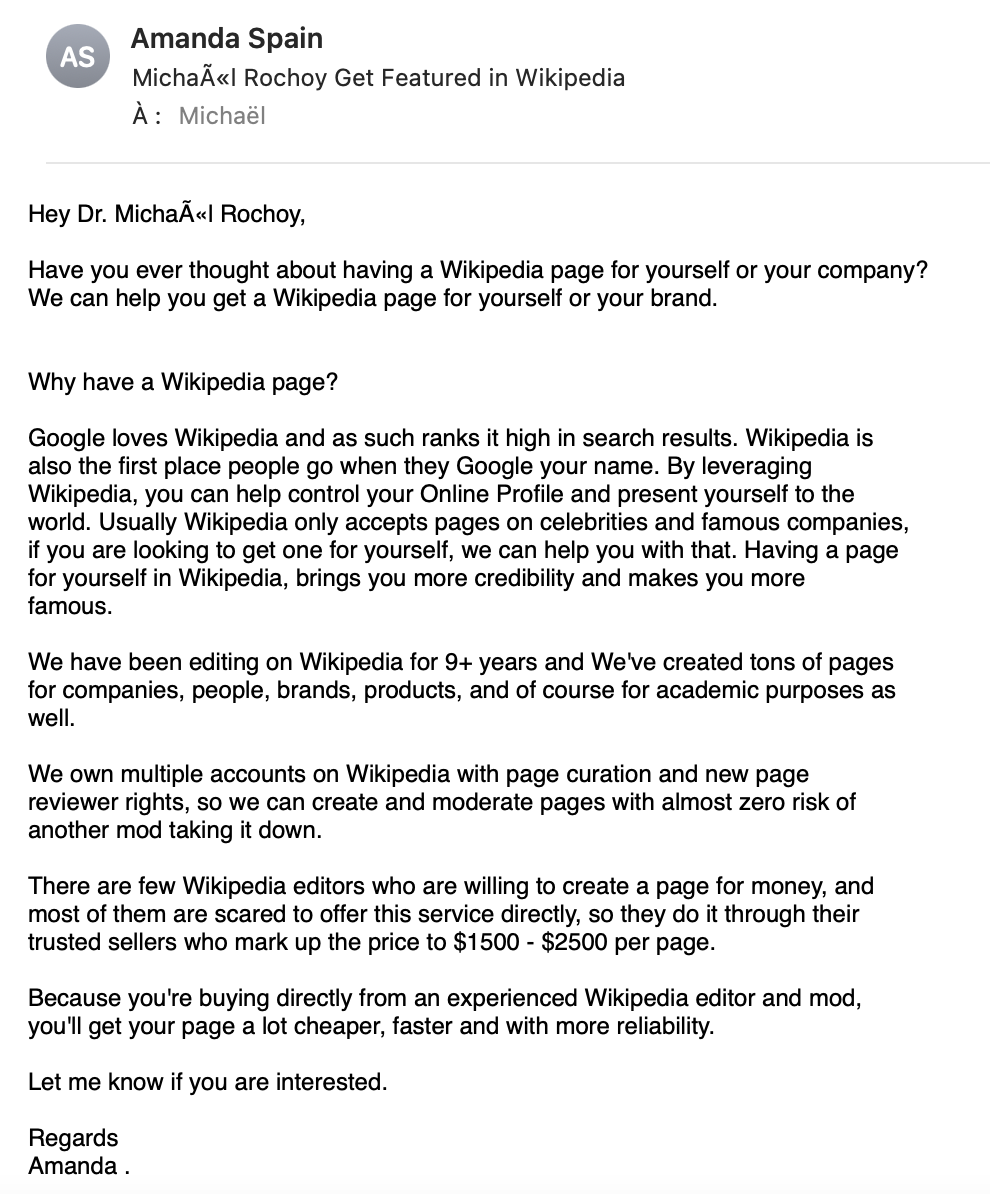 88
… but who wants a wikipedia page when you can totally have a book about you for the same price?!
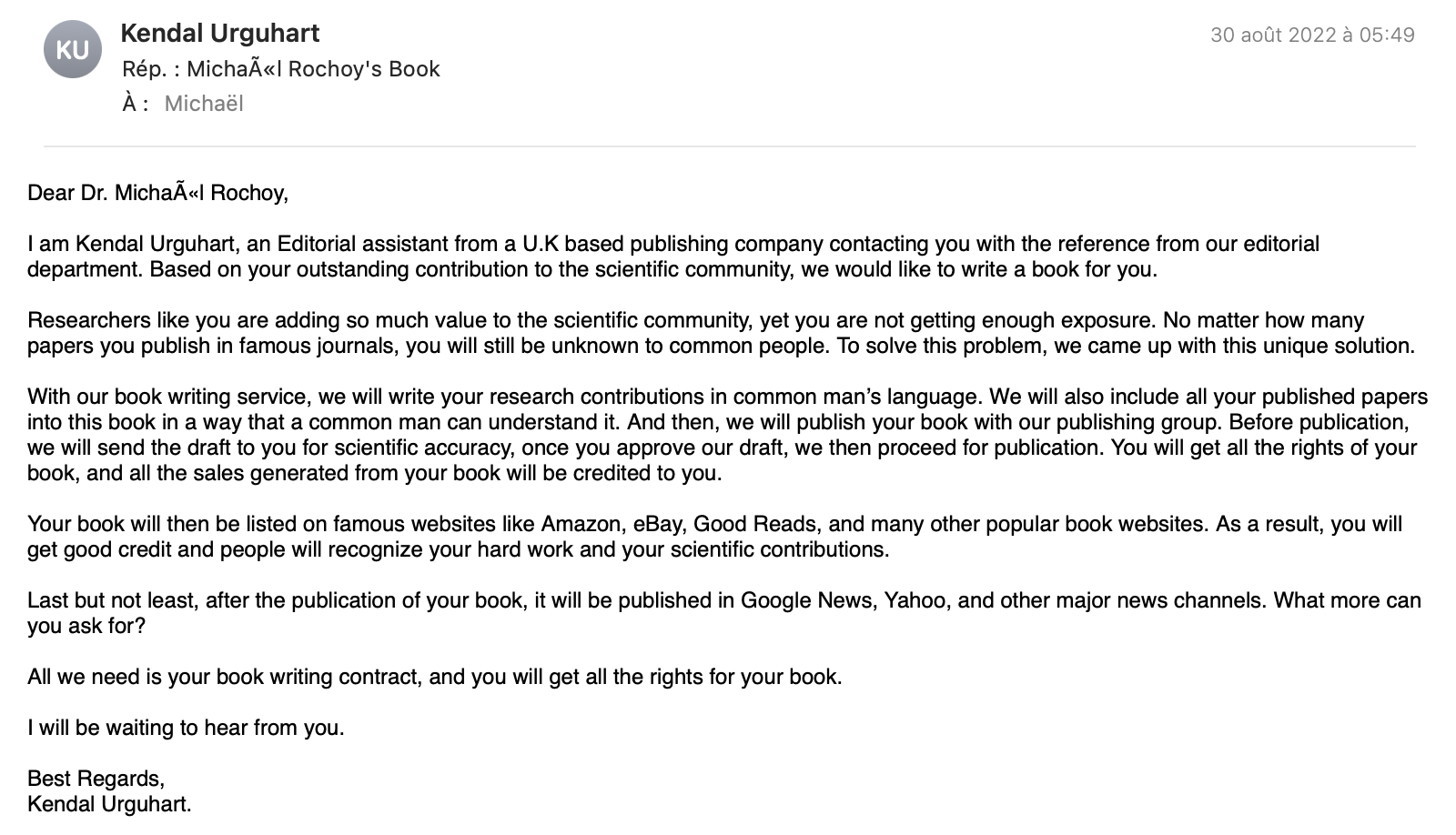 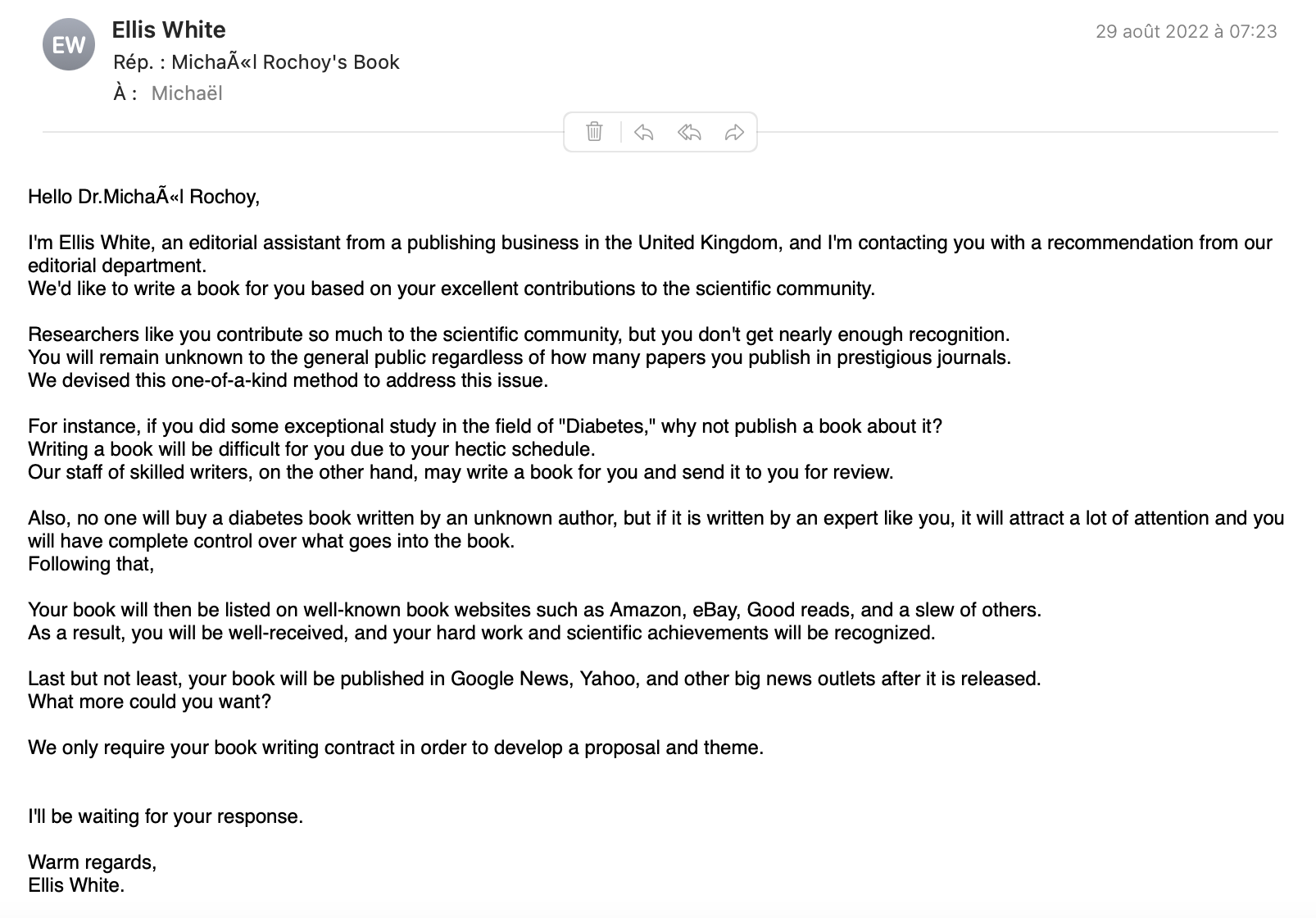 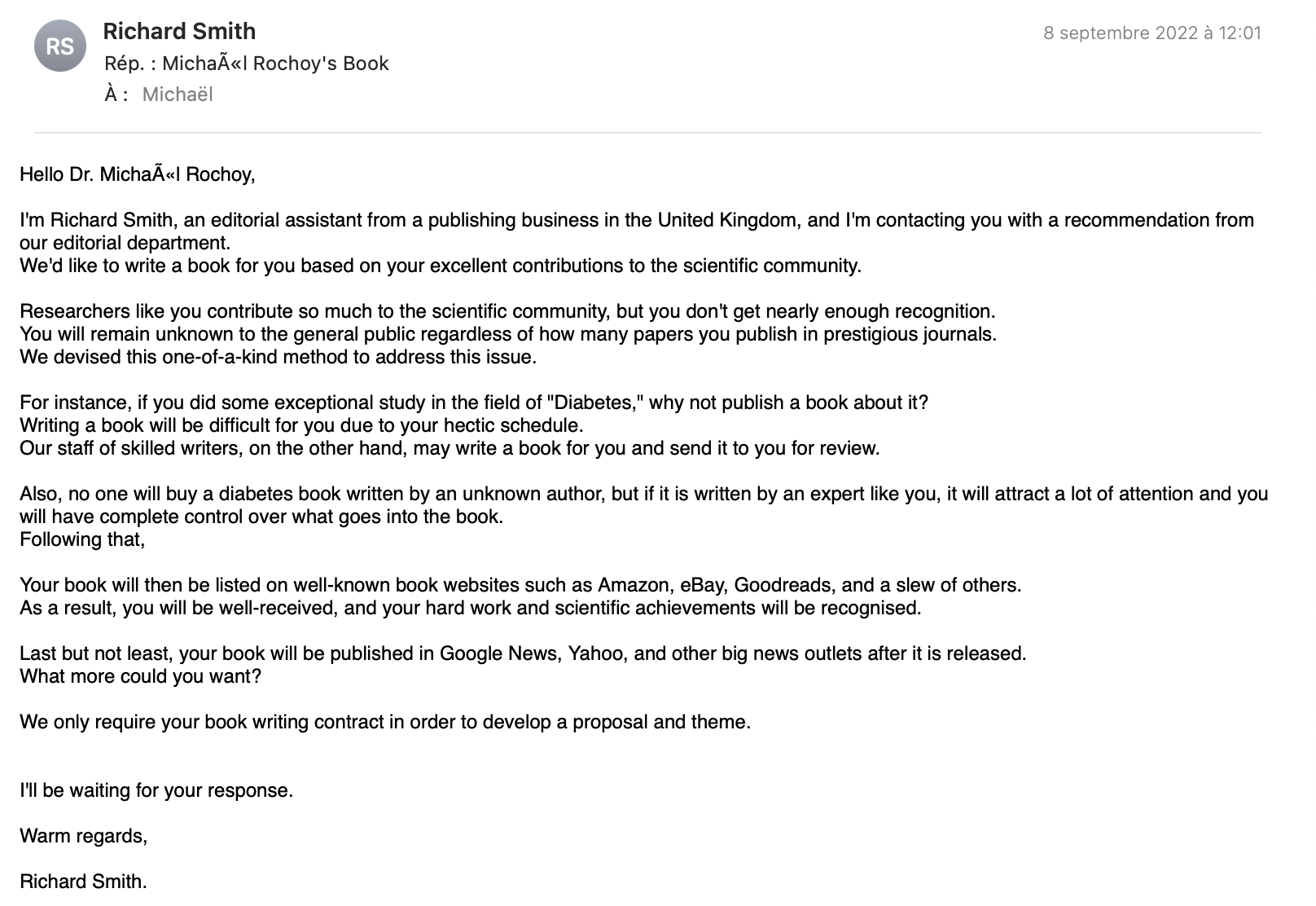 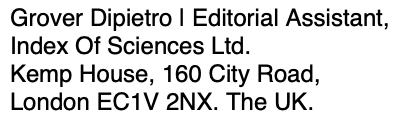 89
It’s funny because Index of Sciences has… only one employee (but with many ID cards?)
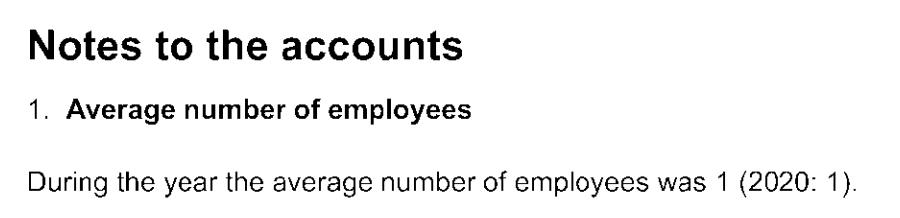 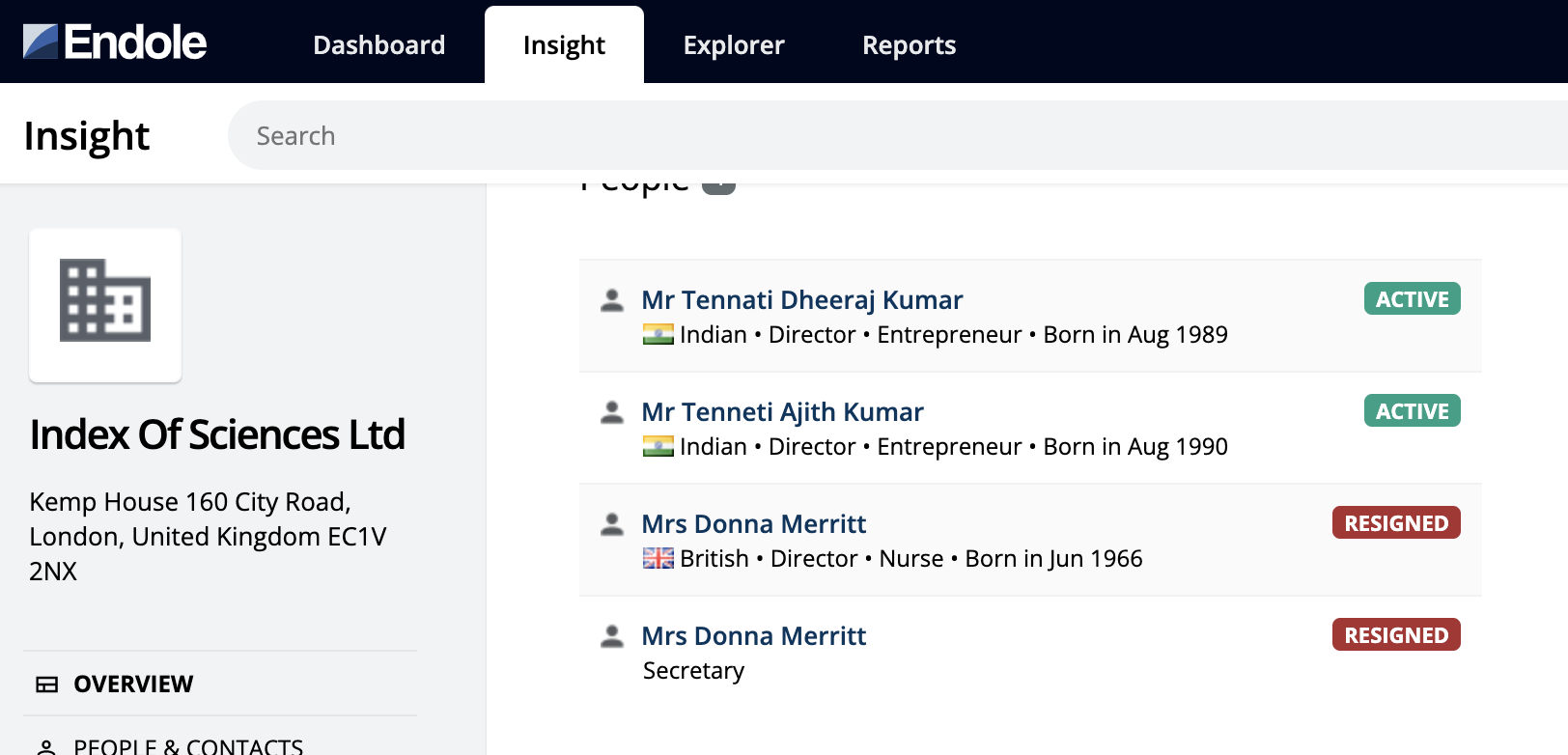 90
Is it a lucrative business?
(Crime only benefits publishers who do not pay their authors)
Maybe not, if we believe the balance sheets 
and the 2 dissolved companies
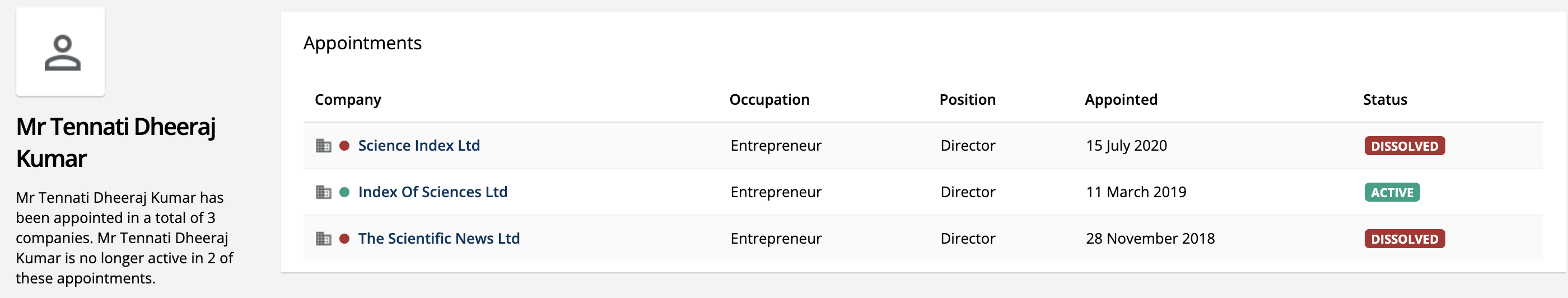 Pas si lucratif apparemment…
91
Or maybe it is…… with 21 'published' books…
92
It's a bit expensive to have a book about you, but editor gives you back 60% of the royalties!
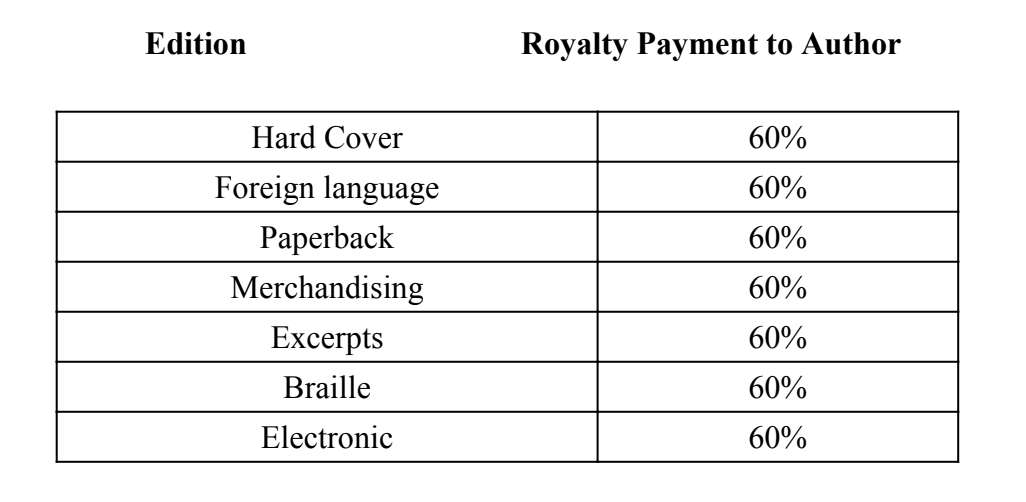 Enfin des droits d’auteur importants !
93
Some doctors have been duped by Index of Sciences…
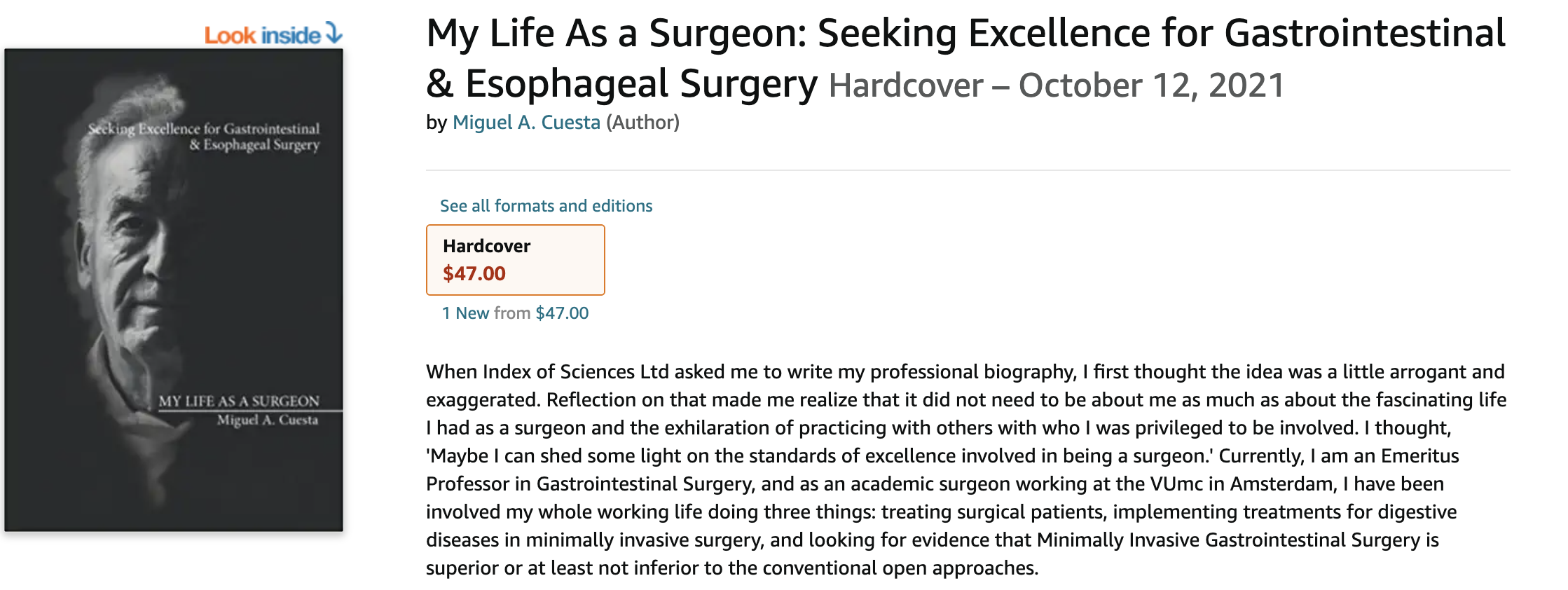 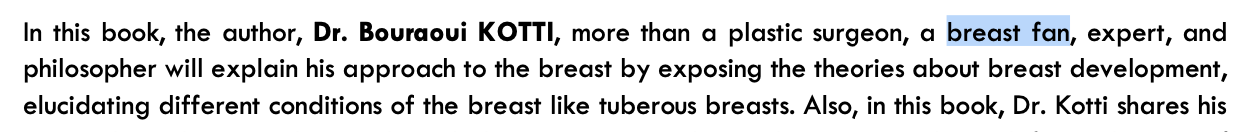 94
The layout is not very professional...
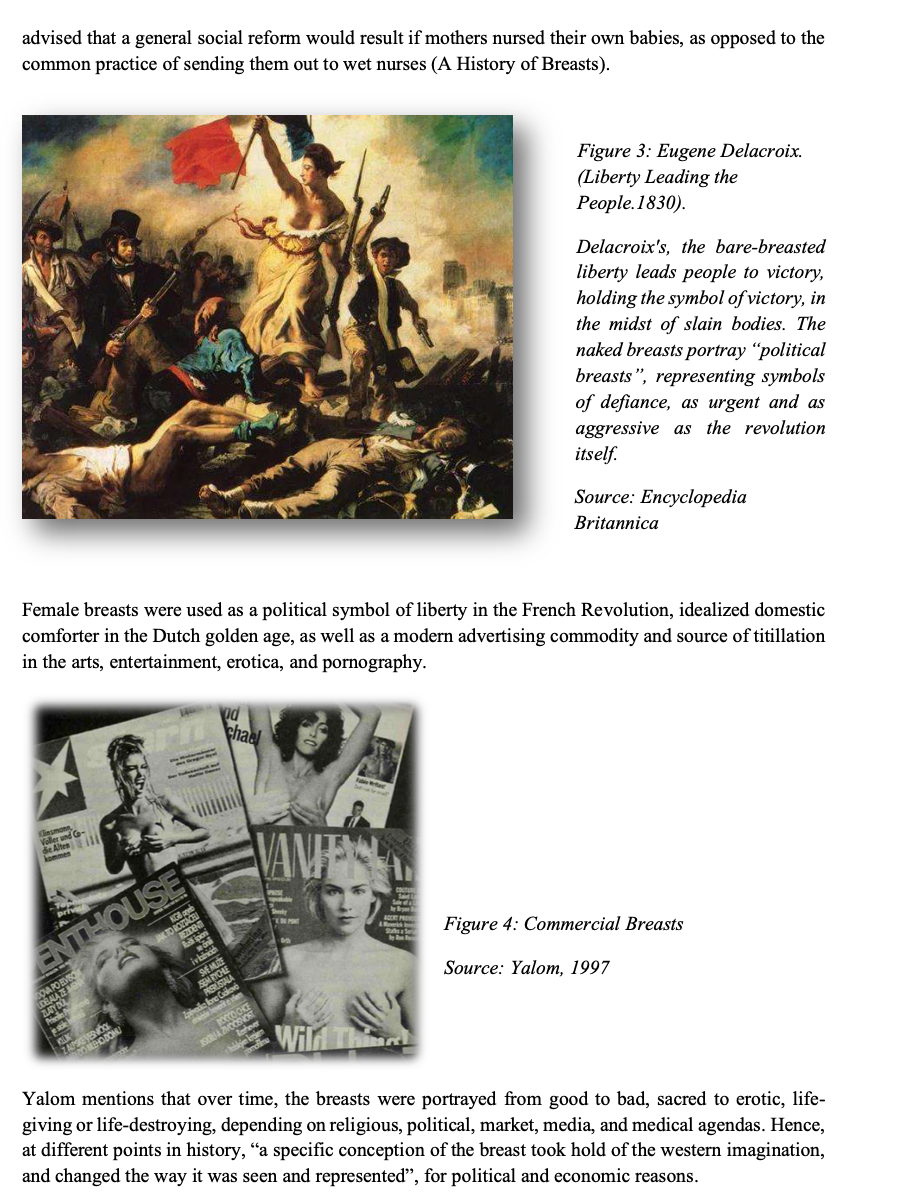 ... it's a classic publishing scam that also exists that exists with young MD or PhD (inform them!), or in fiction publishing (making authors pay, regardless of the quality of the work with minimal work on it, and providing no promotion...)
Edition à compte d’auteur prédatrice…
95
I tried to negotiate the rates, but they are tough in business
« Dear Dr. Michael Rochoy, Thanks for your email. The least I can do is $1500. Let me know if this works for you.
« Dear Grover, I asked my finance department this morning, and they said that for a book about my career, they would accept to finance up to $19
« Dear Dr. Michael Rochoy,For $19 it is not possible. It wouldn't even cover any fees.
Bon, j’avoue c’était osé…
96
Well, now you're thinking...
Why exaggerating so much about negotiation? 
It's obvious that it can’t be accepted...
Laisser l’article et faire semblant de rien ?
97/623
Oh.
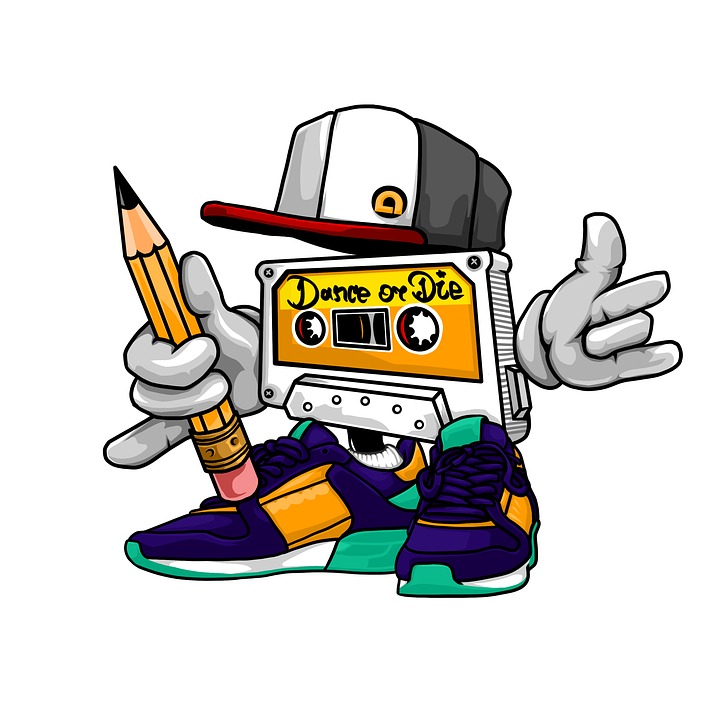 Let me tell you one last little story…Let's rewind...
Et c’est reparti…
98/623
When I learned that I would be presenting at Davos, I asked myself a first question: will I be able to come, given the birth of my son?
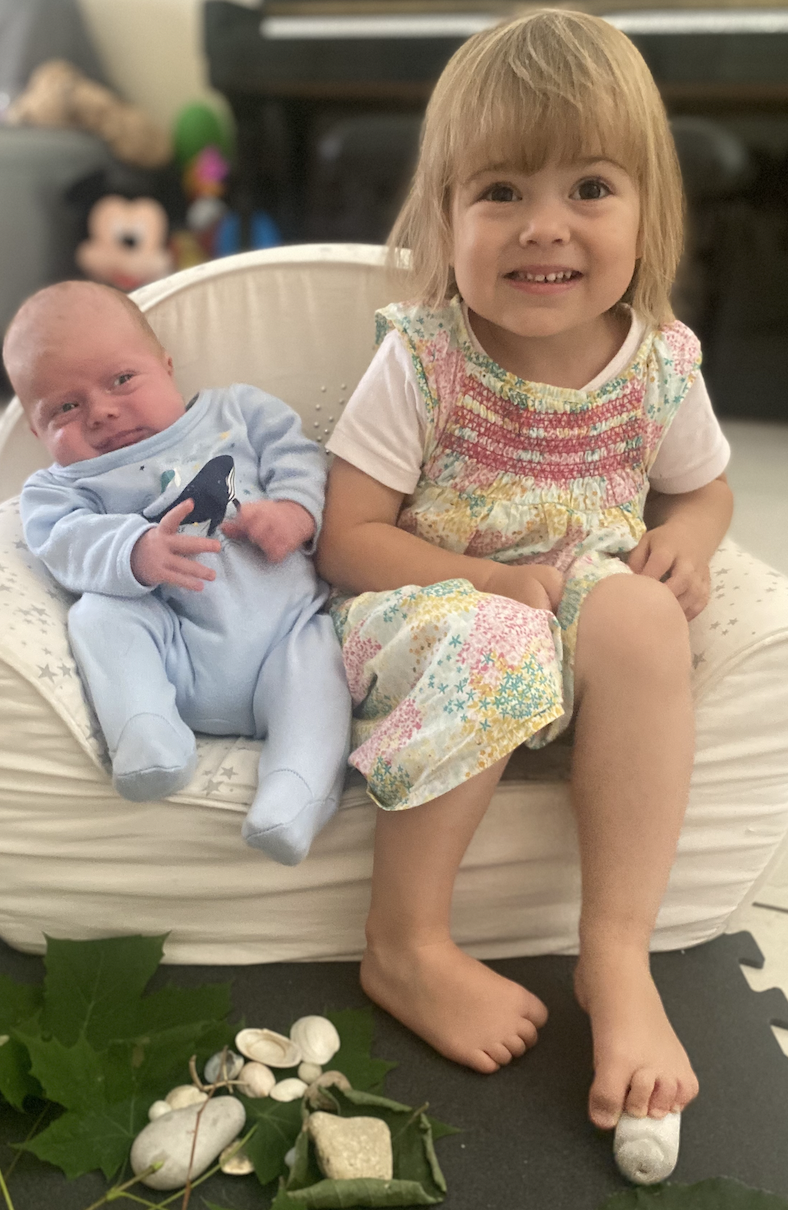 Yes: his big sister looks after him... (with a little help).
Featuring Mickey
99
Then, when I learned that I had an hour... I asked myself many other questions. Is it still easy to publish in a predatory journal in 2022? How much can you negotiate the rates of a predatory journal? (some hoaxes did not go through with the process because of the amount of money involved)
Featuring Mickey
100
A journal wanted a comment on my article about doping in bodybuilders (24 june 2022)
Ca m’avait manqué…
101
[Speaker Notes: http://www.clinicalmedicinecr.com/open-access/a-new-hope-for-general-medicine-in-a-start-up-nation-436.pdf]
I sent them an article with a "start-up" lorem ipsum (Corporate Ipsum) on 7 July, accepted the 11 (so fast!)
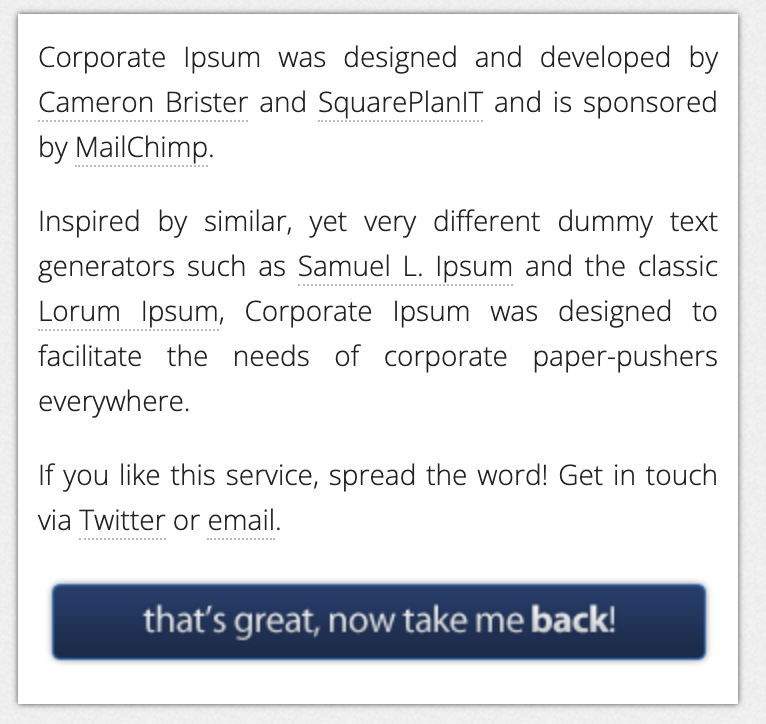 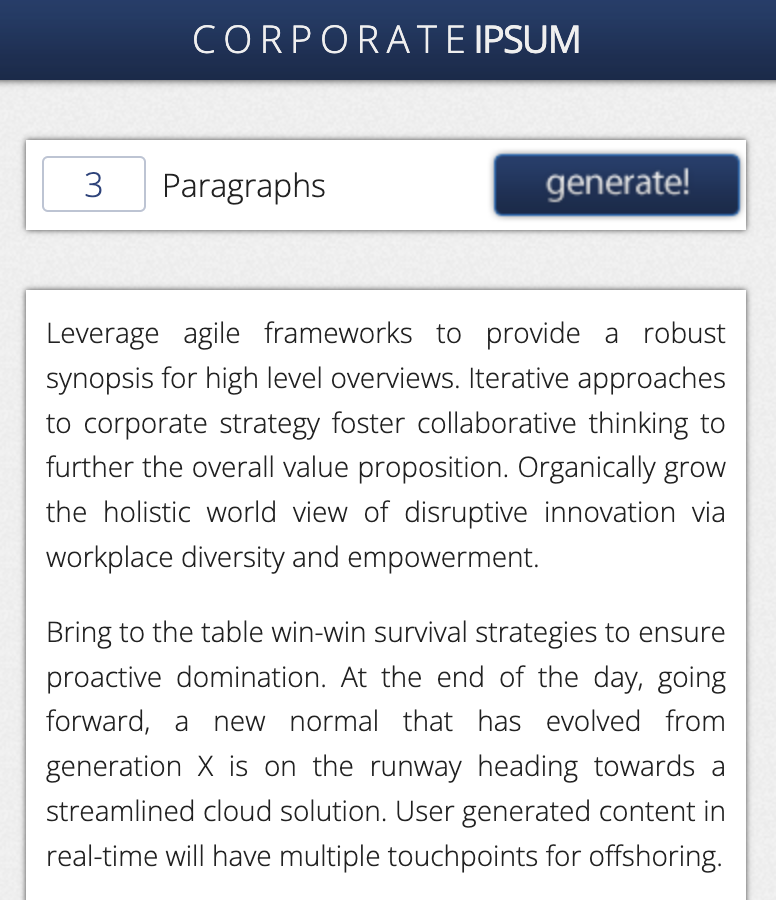 Merci à Cameron Brister (que j’ai contacté par mail, mais il ne m’a pas répondu)
102
[Speaker Notes: http://www.clinicalmedicinecr.com/open-access/a-new-hope-for-general-medicine-in-a-start-up-nation-436.pdf]
Article was accepted the 11 July (so fast!) « without any changes for publication »
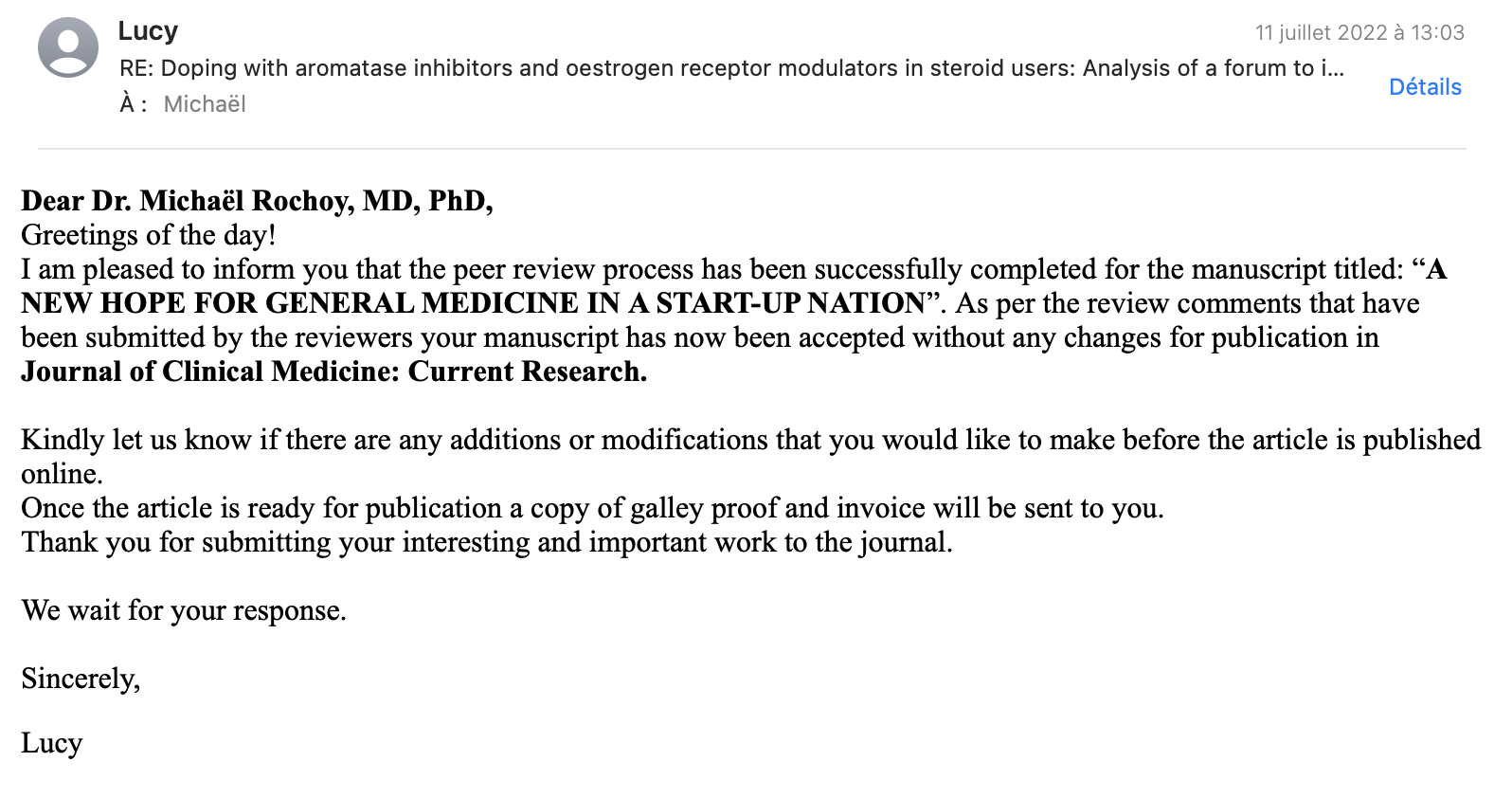 Bonne nouvelle !
103
[Speaker Notes: http://www.clinicalmedicinecr.com/open-access/a-new-hope-for-general-medicine-in-a-start-up-nation-436.pdf]
But publications charges were 919$...
Dear Lucy, 
What great news! 
But I thought you were a free charge journal, it was not clear when you were invited... In France, when we are invited to write an editorial, it is the opposite: we are paid for it! 
However, this publication seems to me strong and interesting for the discipline. I must inform you, however, that I am an independent researcher in general medicine, with no budget dedicated to research. 
I asked my accounting department and they told me that we could have $25 for a one page article (editorial) like this. 
If this does not cover the cost of editing, I would unfortunately not be able to conclude this contract.Kind regards, 
Michaël Rochoy, MD, PhD
104
[Speaker Notes: http://www.clinicalmedicinecr.com/open-access/a-new-hope-for-general-medicine-in-a-start-up-nation-436.pdf]
The negotiations begin: 619$...
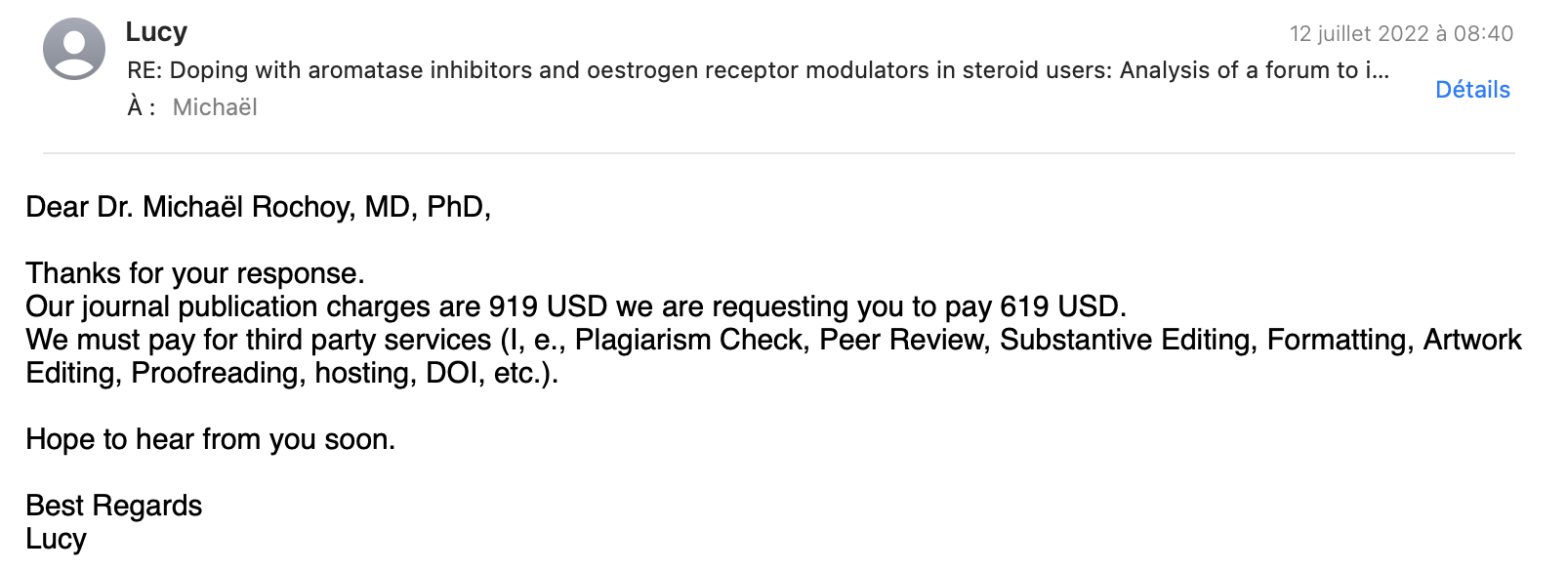 105
[Speaker Notes: http://www.clinicalmedicinecr.com/open-access/a-new-hope-for-general-medicine-in-a-start-up-nation-436.pdf]
From 919$ to 39$ in 5 days: what a good deal!
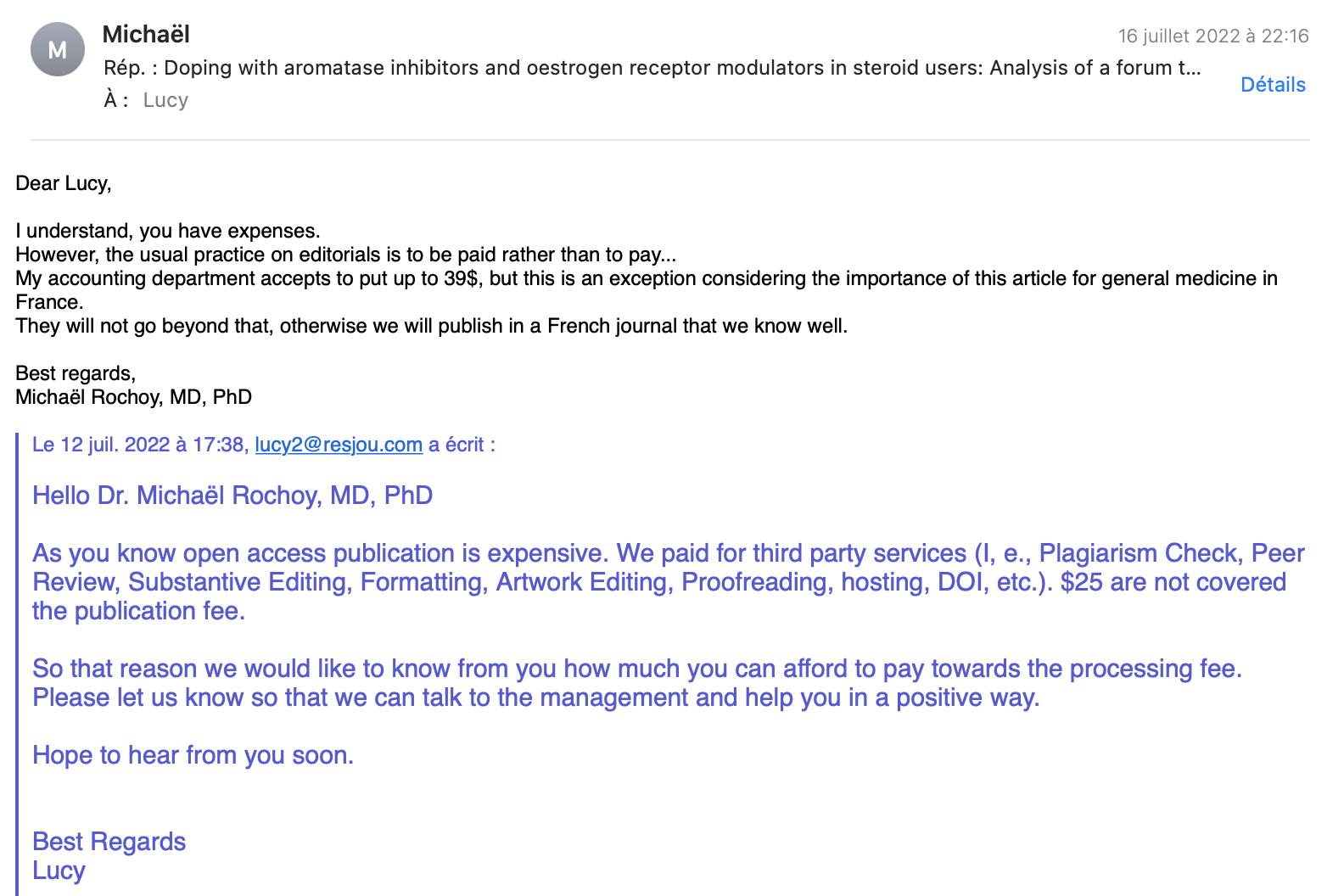 106
[Speaker Notes: http://www.clinicalmedicinecr.com/open-access/a-new-hope-for-general-medicine-in-a-start-up-nation-436.pdf]
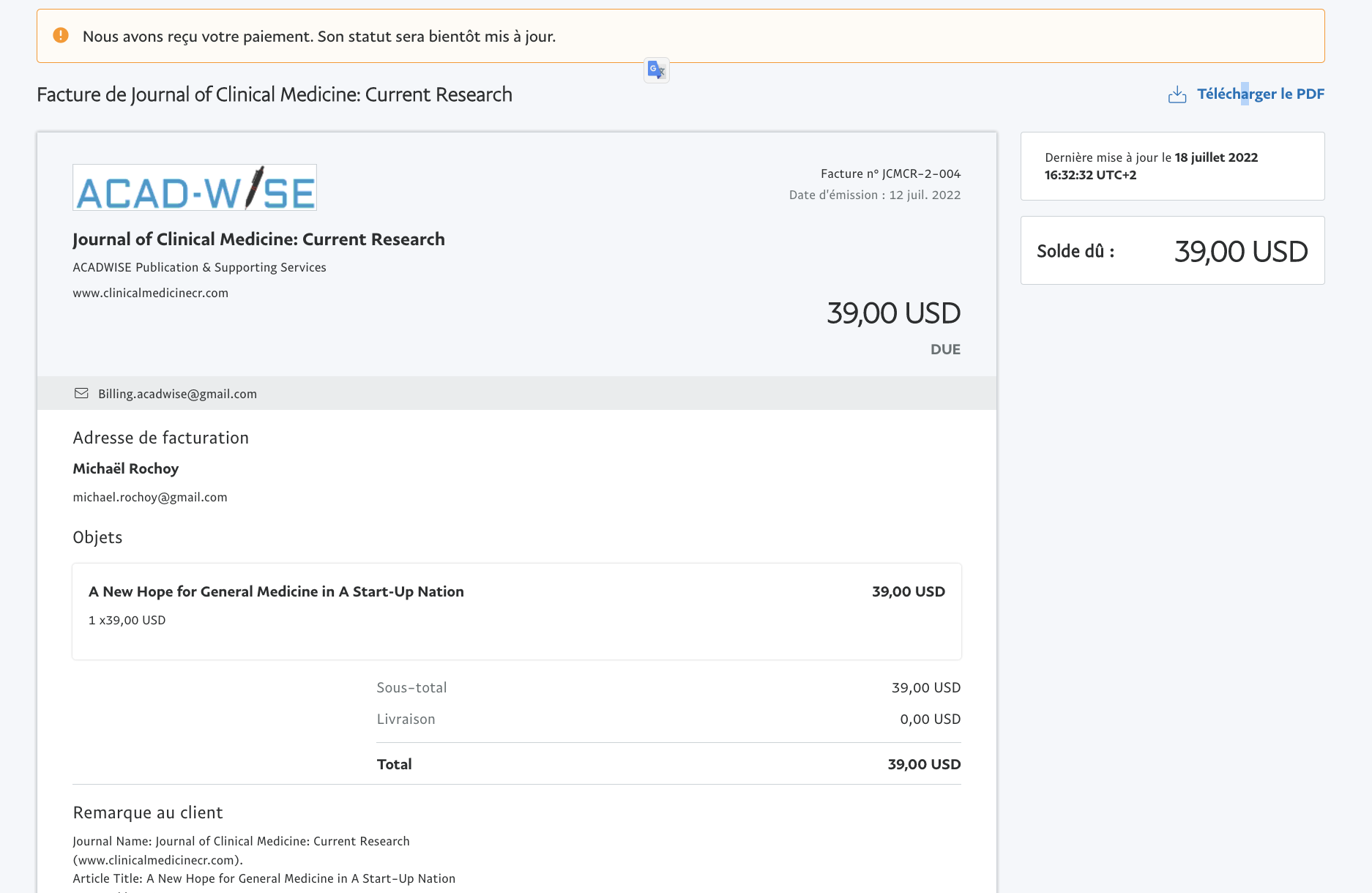 La facture acquittée
107
[Speaker Notes: http://www.clinicalmedicinecr.com/open-access/a-new-hope-for-general-medicine-in-a-start-up-nation-436.pdf]
14 July 2022: A new Lancet article for me…
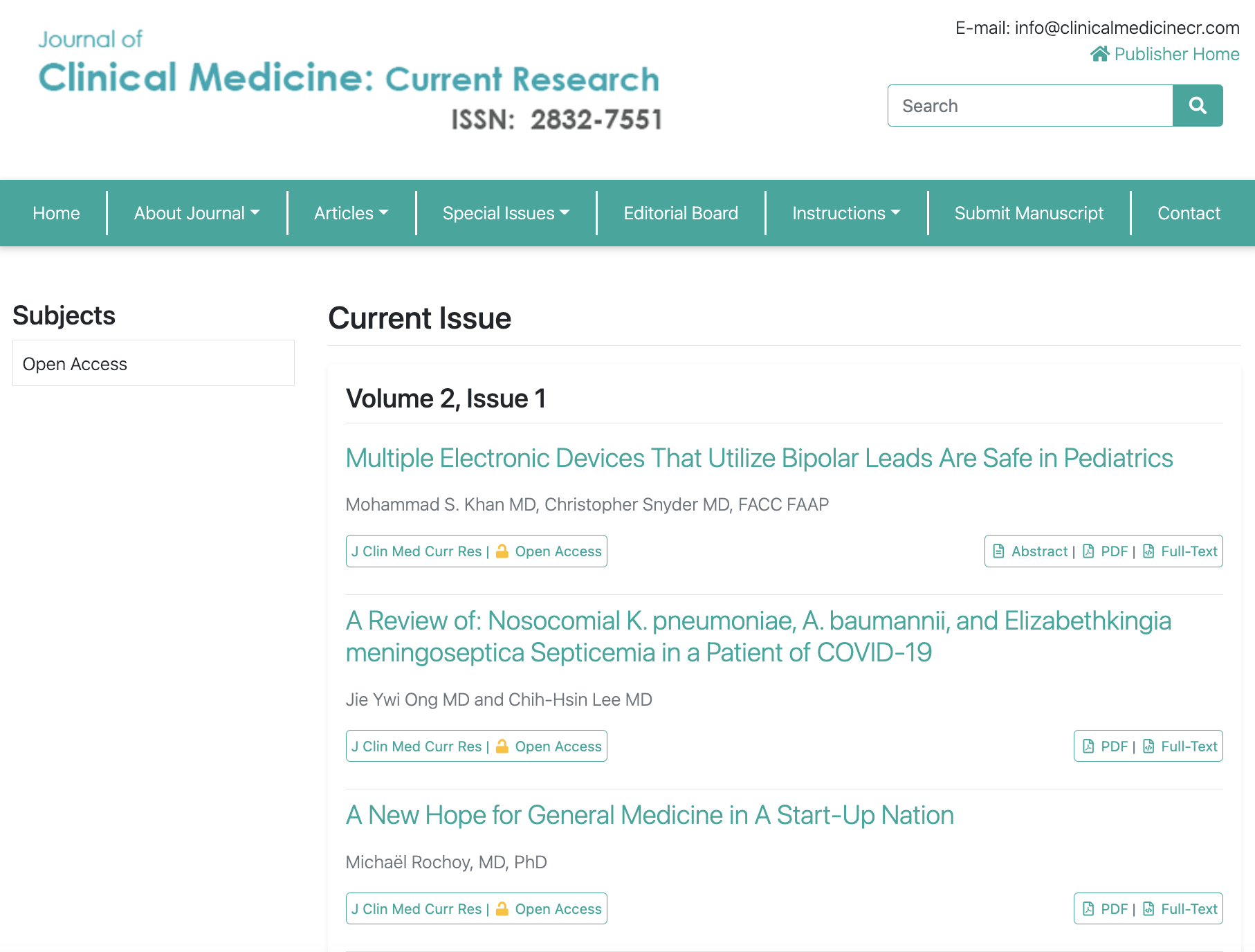 http://www.clinicalmedicinecr.com/
108
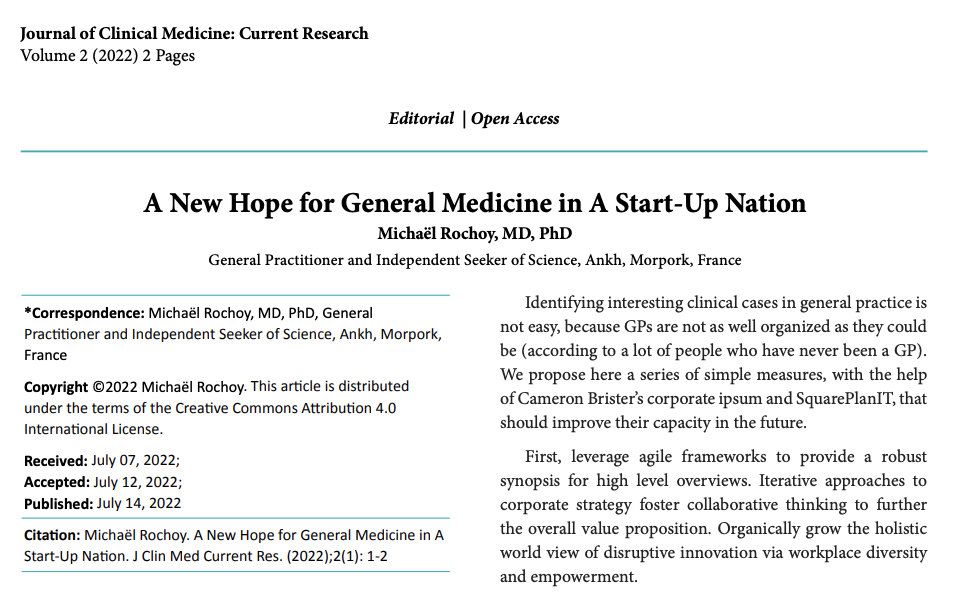 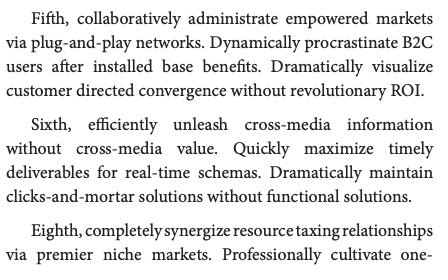 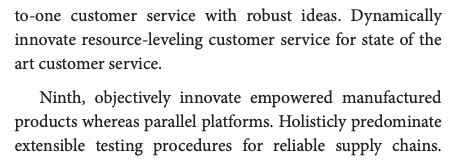 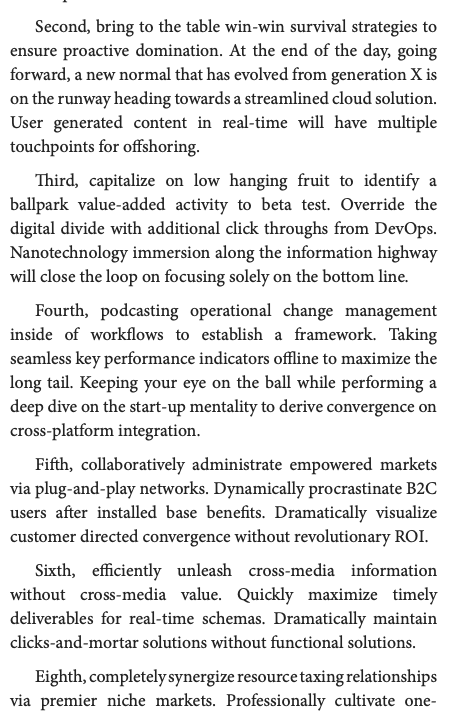 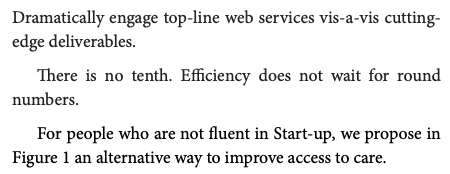 109
« Better inform about (…) predatory journals (like this one, where I paid $39 instead of $919 — always try to negotiate!)
110
[Speaker Notes: http://www.clinicalmedicinecr.com/open-access/a-new-hope-for-general-medicine-in-a-start-up-nation-436.pdf]
Well, 39$ is not bad... but can we do better? Try again with the same article in another journal (20 August 2022)
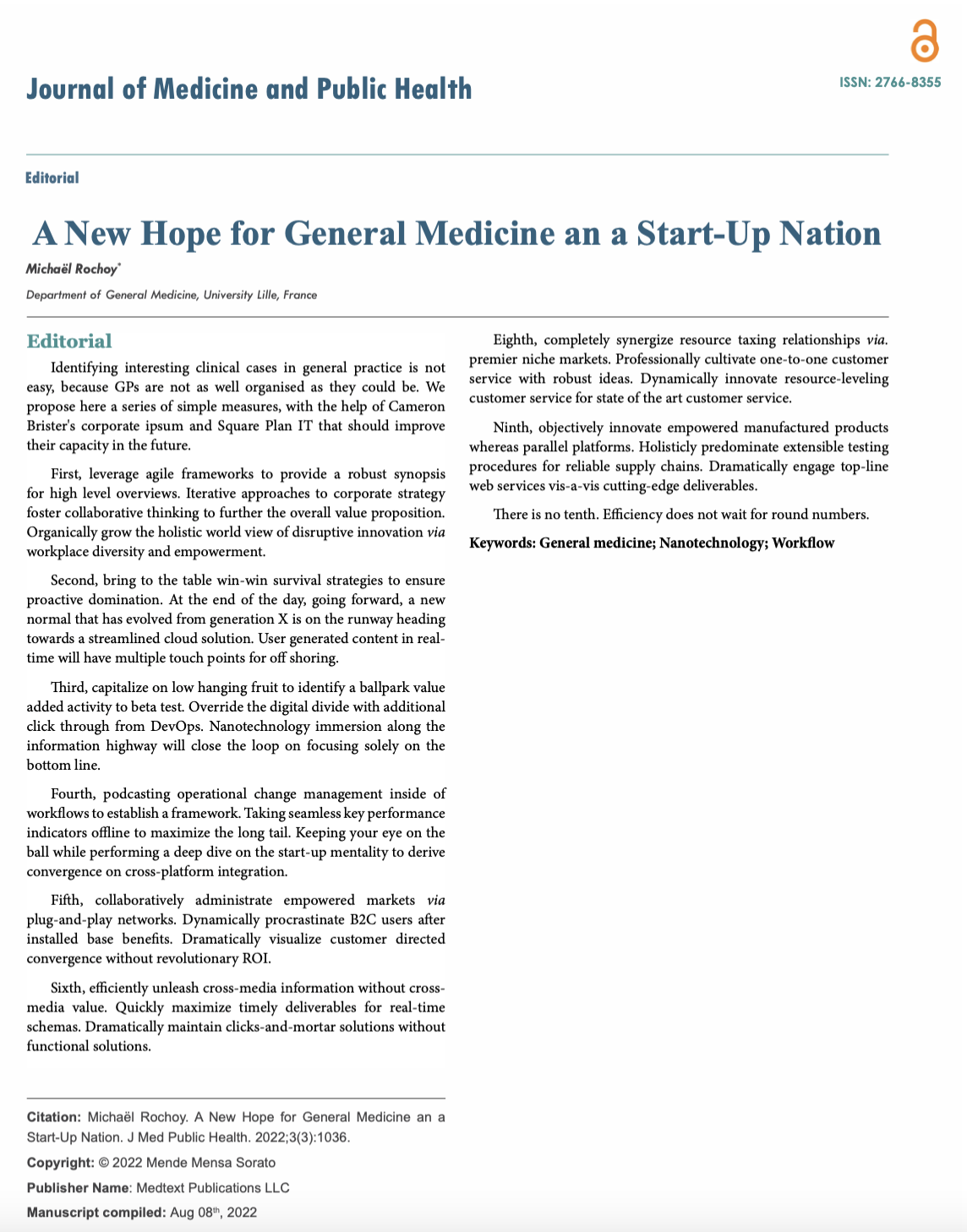 Et une autre revue
111
2042,25$: it's a bit expensive for one page.
112
I propose 20$.
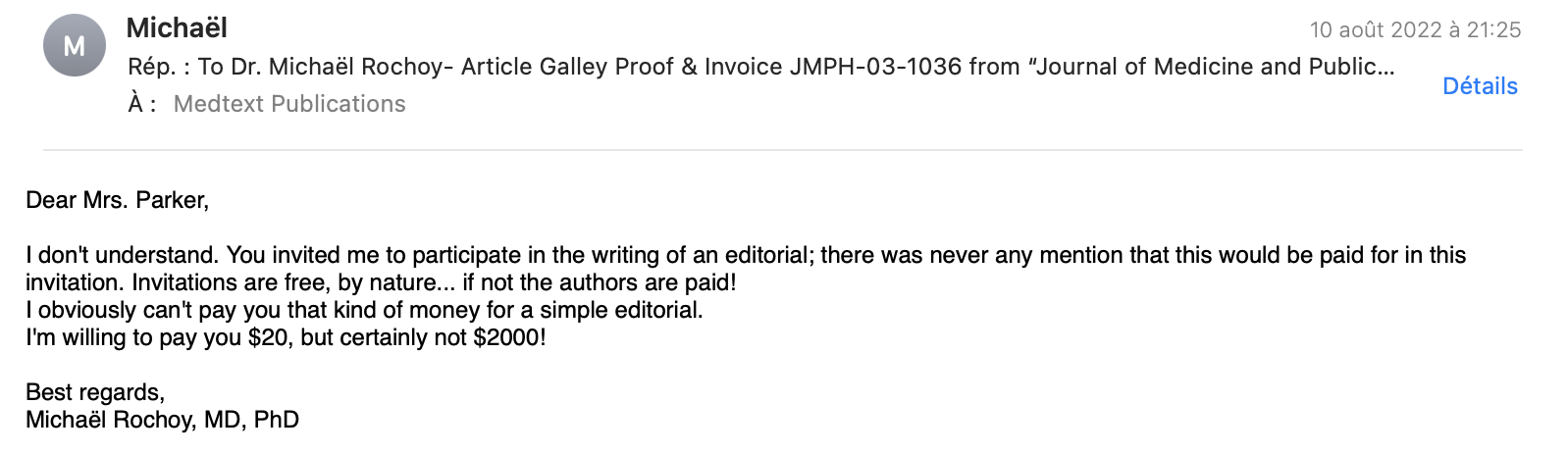 113
They « would like to provide 50% discount ». 1000$
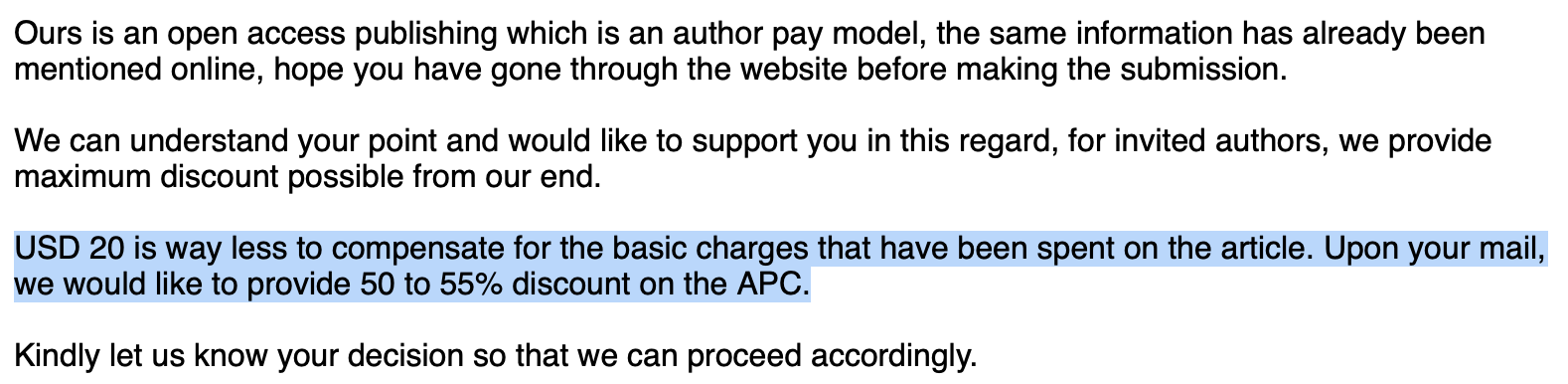 114
I can’t pay 1000$ either.
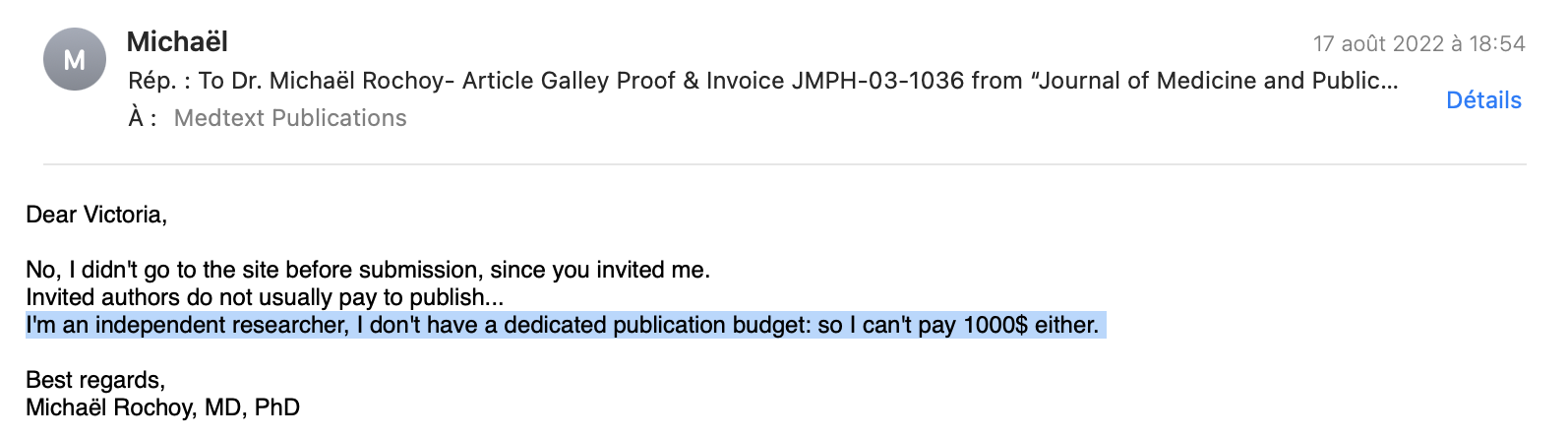 115
Well, they agree to maximum reduce the invoice to $500
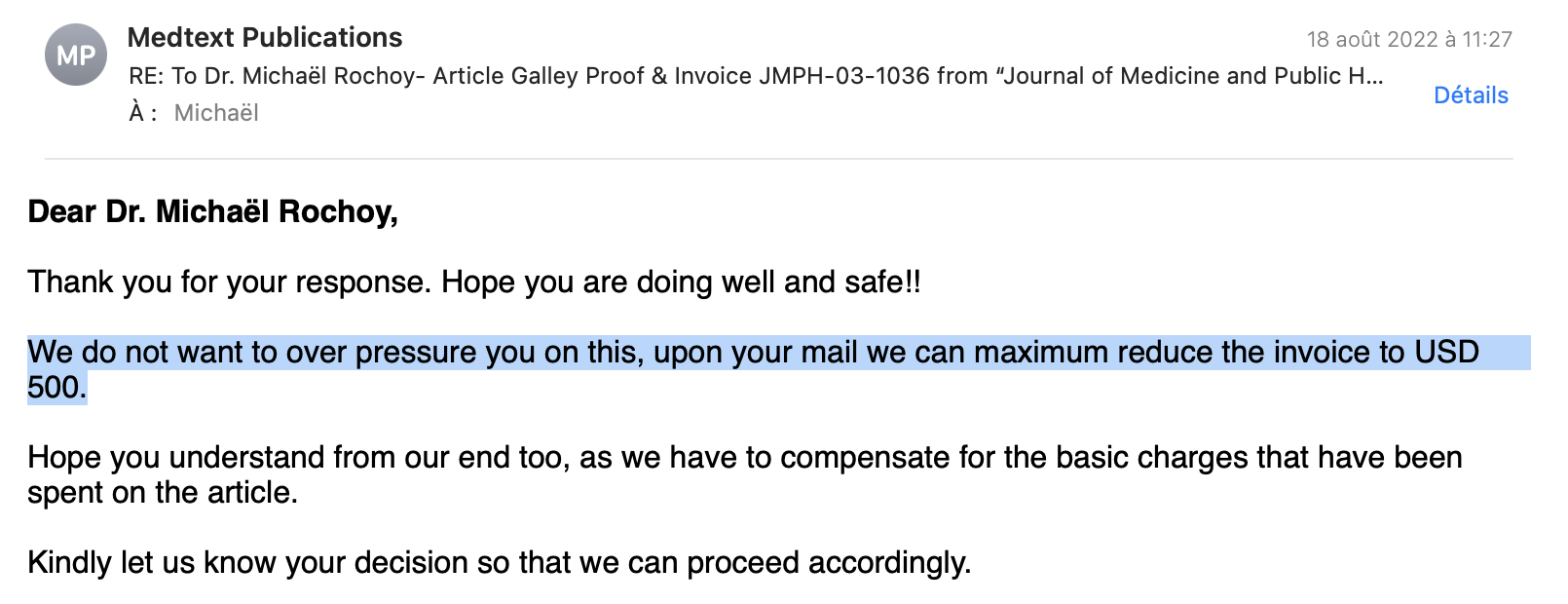 116
« Unfortunately, we are limited to 20$ per publication »
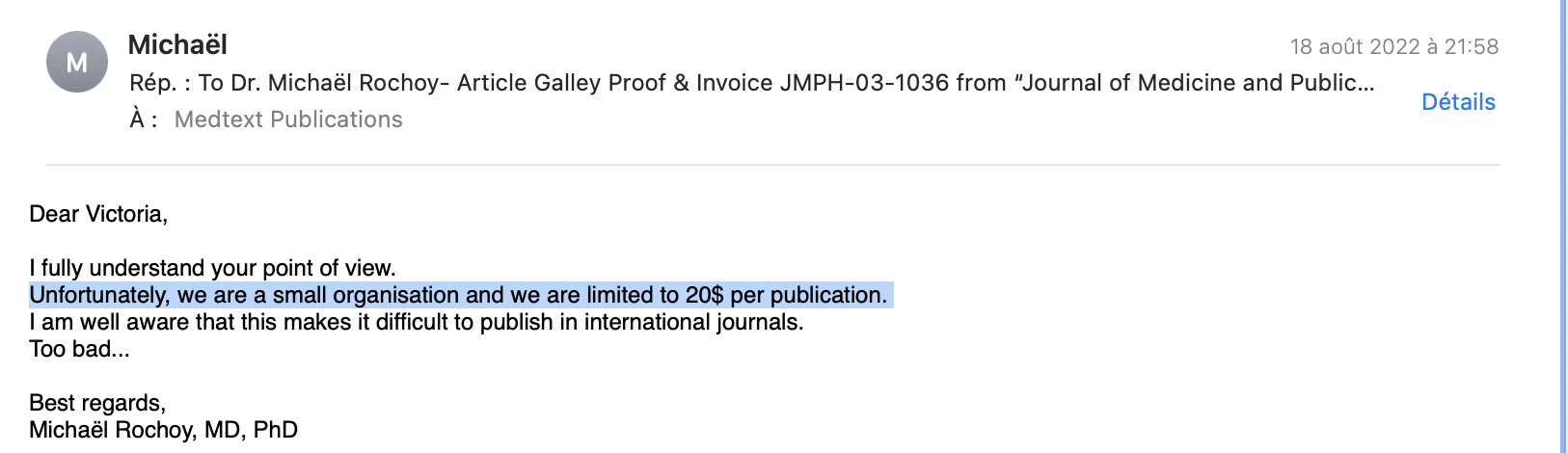 117
« We can quote a nominal fee of USD 200 towards the publication. »
118
« $20… »
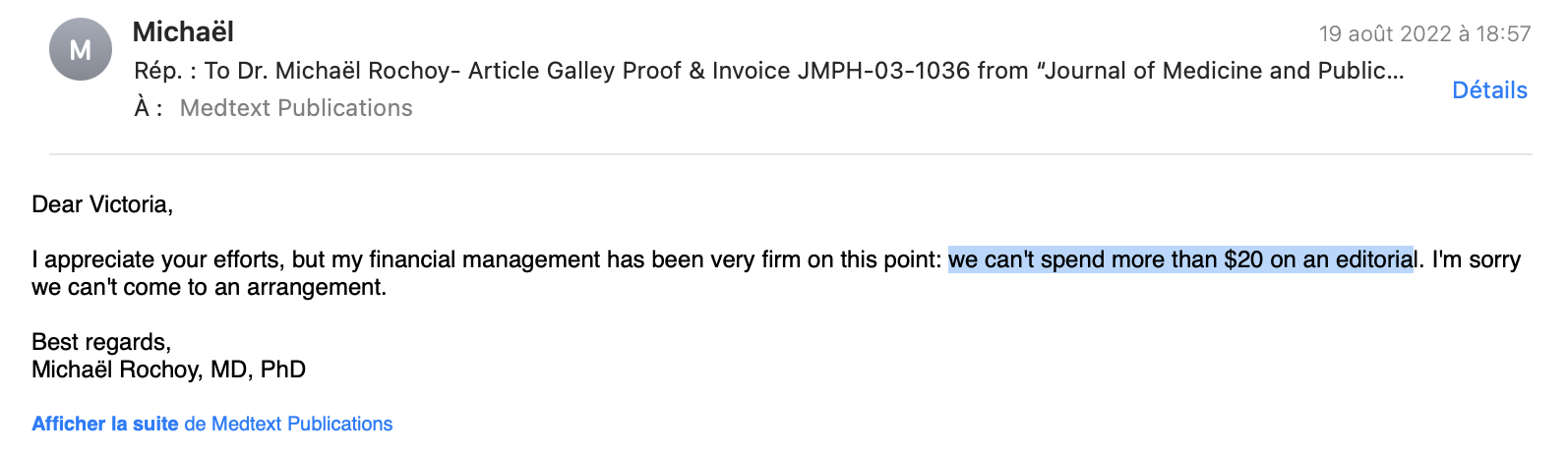 119
« We can maximum reduce the invoice to 50$ »
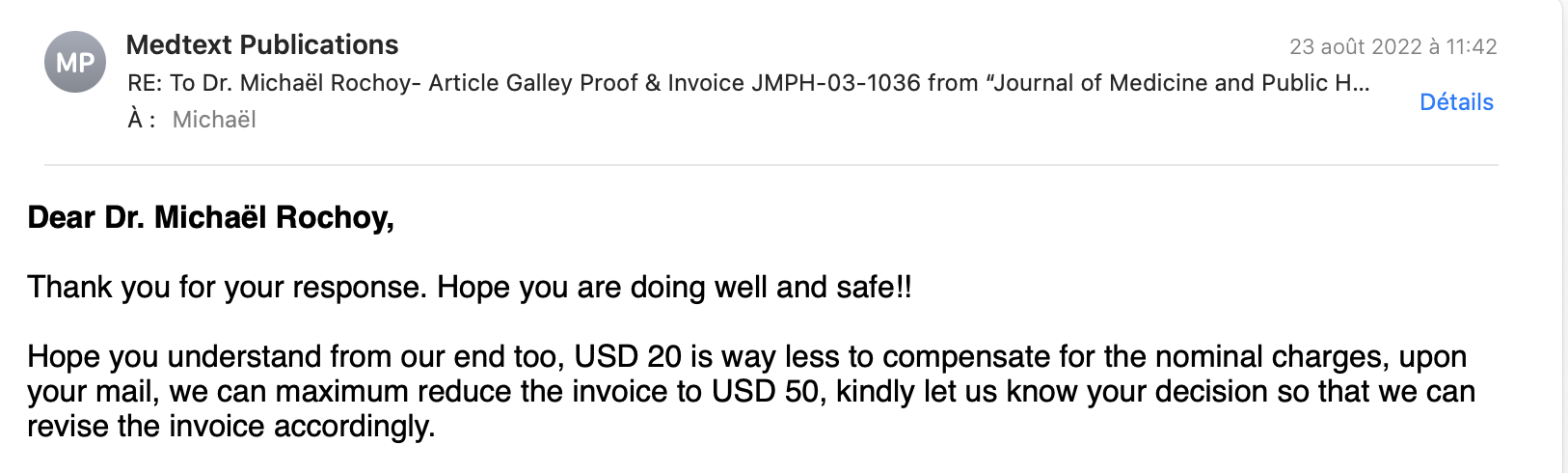 120
« 20$... »
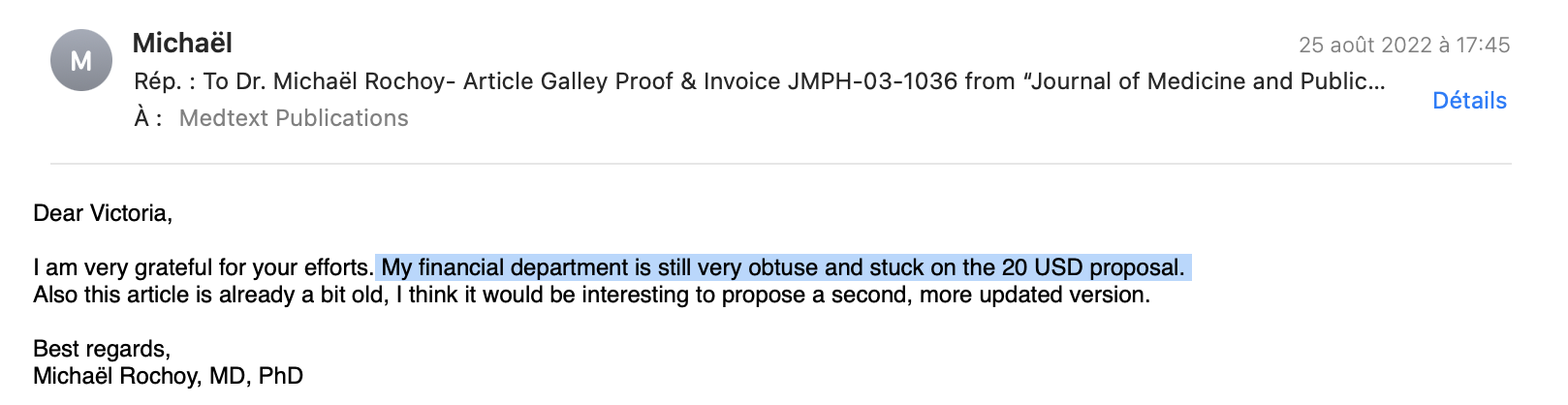 121
« Upon your mail, we have revised the invoice to USD 20 (+ taxes) »
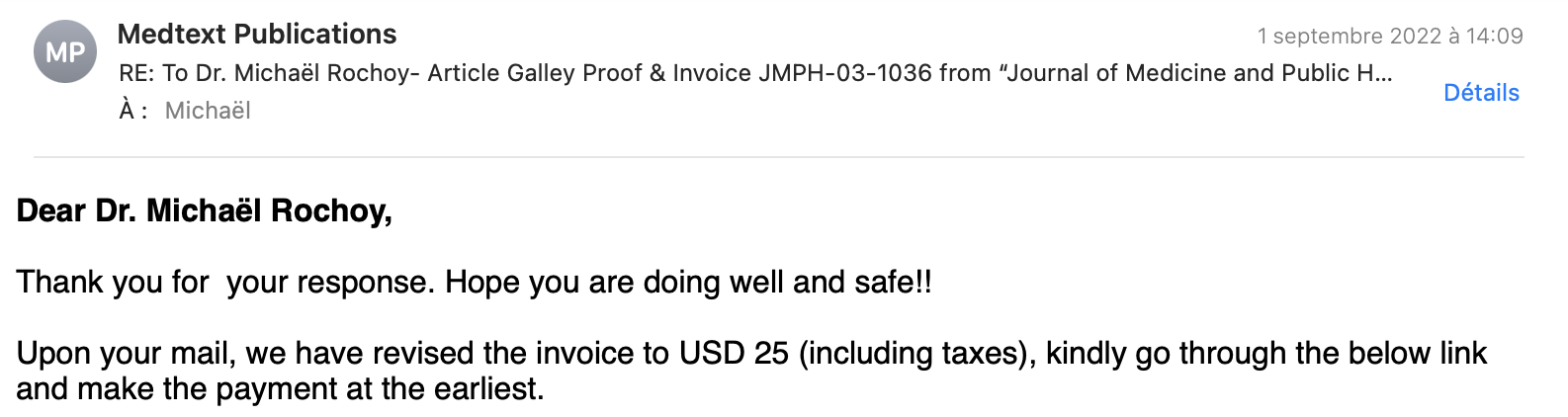 122
39$ was not bad... but we can do better!
123
Really better… Finally, I didn’t pay...
124
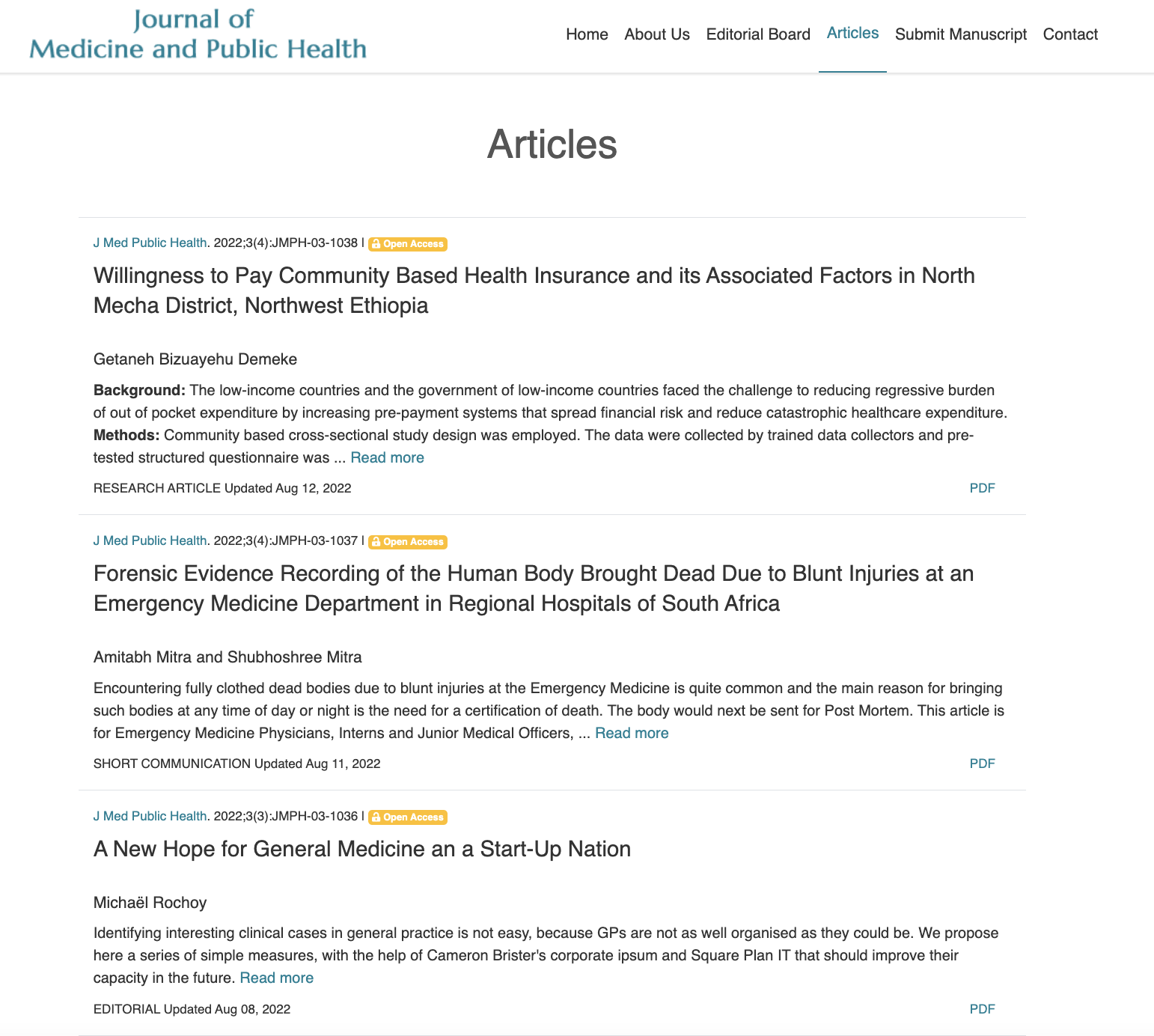 … and yet my article is online.
125
Take home messages (1/2)
First, ask yourself if you are sufficiently well known in your field for journals to ask you for papers, invite you to their conferences, or be eager to write a book about you (via Index of Sciences for example). Do you deserve to be treated as if you were a Nobel Prize winner? 
Secondly, you should know that if you are asked to share your expertise in articles or conferences, you are normally invited for free, or even paid!  I know this article is aimed at researchers, who are used to paying to publish - and then paying to read what they have published - but in the rest of the normal world, you do not have to pay to work.  
Third, if you have inadvertently confused a predatory journal with another reputable one, find out why the review was so quick, with so few comments, while usually the ONLY THING you are not required to correct is your surname (yet you will be asked to check in the proofs). 
Fourthly, observe the behavior of reviewer #2. If he or she behaves like a normal human being, this is frighteningly suspicious (as everyone knows, reviewer #2 is normally a demon summoned in a satanic pentacle on a full moon by the editor's cursed black cat).
Fifth, if you only communicate with your editor by email, this is not a good sign. Serious publishing usually involves spending several hours on a site that makes you forever loathe repeating a research experience (it's a selection method). Similarly, if the site you are publishing on looks like it was coded in 1--4 on an Amstrad, it may make you nostalgic but it is not a very good sign.
126
Take home messages (2/2)
Sixth, beware of the tricks that predatory journals use: fake ISSN numbers, fake bibliometric indicators... and even for some, a few articles referenced on Google Scholar or PubMed via PMC. In any case, if you think you are publishing in a predatory journal, don't do it. It will spoil your paper and possibly make it unusable for another journal because of the anti-plagiarism control... At this stage you are in doubt, so call friends who will help you...
Seventh, the corollary is that if you are invited to review for a predatory journal, do not hesitate to inform the authors by email or via their Facebook... If they are honest, they will not go any further (except it’s a hoax — beware of hoaxes like this paper). And obviously, don't hesitate to ask them politely but firmly to remove you from their fucking mailing list.
Eighth, don't pay... At least not that much. Negotiate! Divide the price by 100. Explain that you can't afford $1000, but you're willing to pay $25! I negotiated from $919 to $39 for J Clin Med Current Res, and for this one I got it for $30. A great deal. And you could have some funny and surrealist exchanges, almost worth that amount... And if your negotiation succeeds, you are obviously facing a predatory journal. So if you're publishing the article of a lifetime, the result of untold hours of night and weekend work, countless manipulations and sweat-coded statistical tests on R... don't publish. 
Ninth, check the site to see if your article has already been published in PDF before you've even paid on Paypal... Sometimes, by the time you've negotiated the price, your article has already been published. It's not even worth paying anymore; this was the case for J Med Public Health.
Tenth, I know that's a lot of instructions... but in any case, you need to stay relaxed during this process. You will be afraid that everything will stop but it won't: the nonsense will continue, because the person you are writing to doesn't care what you write, he just wants to rip you off. So don't panic. Panic is useless, it only leads to fear. And fear is the path to the dark side. Fear leads to anger. Anger leads to hate. Hate leads to suffering. And then you know the story: we end up dressing in black and ravaging half the galaxy - no thanks, not for me.
127
Take home messages about predatory journals (1/2)
First, ask yourself if you are sufficiently well known in your field for journals to ask you for papers. Are you a Nobel Prize winner? 
Secondly, if you are asked to share your expertise in articles or conferences, you are normally invited for free, or even paid! In the normal world, you do not have to pay to work.
Third, if you have inadvertently confused a predatory journal with another reputable one, find out why the review was so quick, with so few comments, while usually the ONLY THING you are not required to correct is your surname (yet you will be asked to check in the proofs). 
Fourthly, observe the behavior of reviewer #2. If he or she behaves like a normal human being, this is frighteningly suspicious (as everyone knows, reviewer #2 is normally a demon summoned in a satanic pentacle on a full moon by the editor's cursed black cat).
Fifth, if you only communicate with your editor by email, this is not a good sign. Serious publishing usually involves spending several hours on a site that makes you forever loathe repeating a research experience.
128
Take home messages about predatory journals (2/2)
Sixth, beware of the tricks that predatory journals use: fake ISSN numbers, fake bibliometric indicators... If you think you are publishing in a predatory journal, don't do it (except for a hoax).
Seventh, if you are invited to review for a predatory journal, do not hesitate to inform the authors by email.
Eighth, don't pay... At least not that much. Negotiate! (if this is a hoax). You could have some funny and surrealist exchanges, almost worth that amount... And if your negotiation succeeds, you are obviously facing a predatory journal. 
Ninth, check the site to see if your article has already been published in PDF before you've even paid on Paypal... 
Tenth, stay relaxed during this process if you are writing a hoax. You will be afraid that everything will stop but it won't: the nonsense will continue, because the person you are writing to doesn't care what you write, he just wants to rip you off. So don't panic. Panic is useless, it only leads to fear. And fear is the path to the dark side. Fear leads to anger. Anger leads to hate. Hate leads to suffering. And then you know the story: we end up dressing in black and ravaging half the galaxy - no thanks, not for me.
129
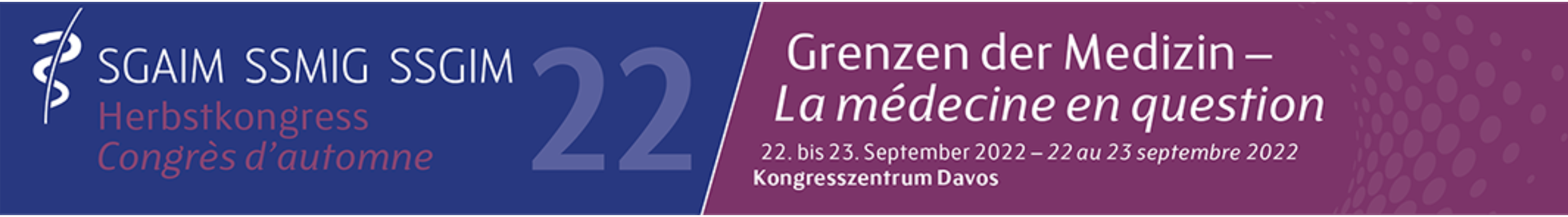 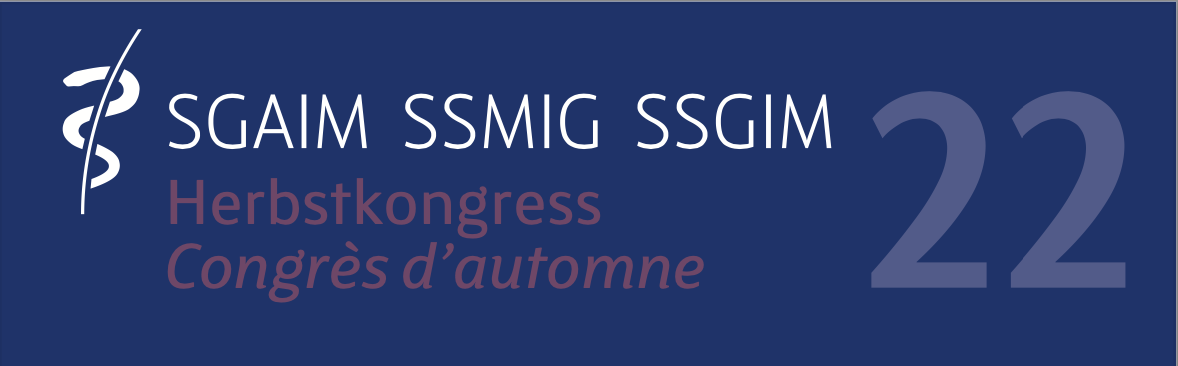 Publishing worldwide?Publier sans frontières ?Yes, but honestly.
Michaël Rochoy
(No financial conflict with this presentation)
La question, elle est vite répondue.
130/623
Thank you for your attention. I dedicate this funny presentation to "Mémère Alice" (1926 - 2021), who knew how to laugh (and loved your mountains)...
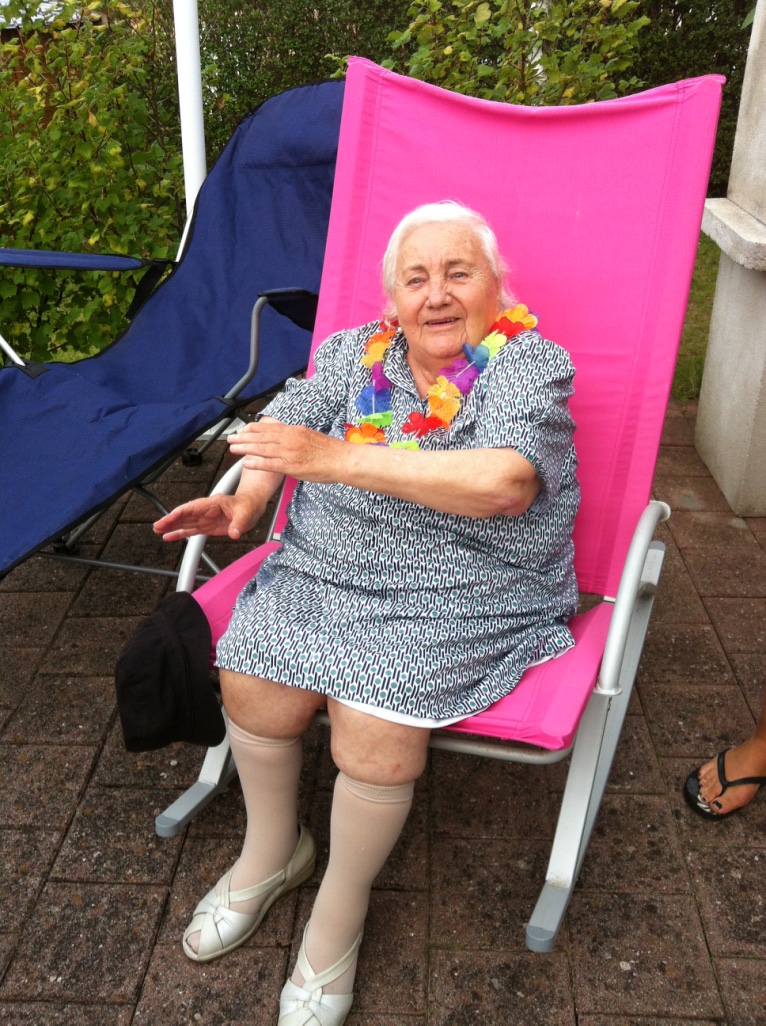 131/44
At last, it is still as easy (if not easier than with the AJMH) to publish in 2022.The cost can still be negotiated very widely... But what about the publication delay?On Monday, I launched a little experiment: I wanted to publish an article in some journal for less than 40$... before today!
132
I sent a joint email to the 68 journals that spammed me between 1 and 18 September...
133
9 email addresses were already deactivatedOf the 58 contacted to publish in 48 hours, 4 responded (7 %)
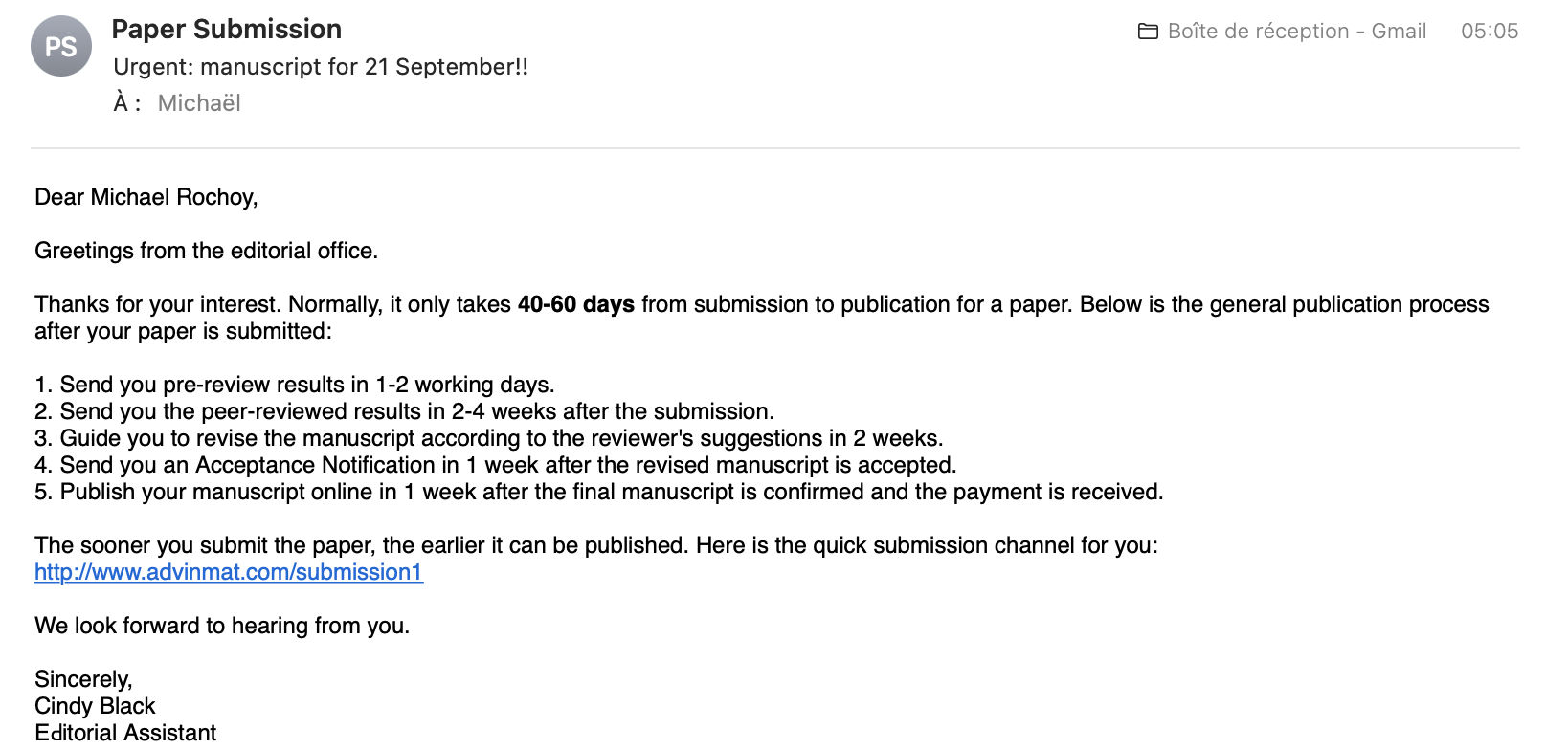 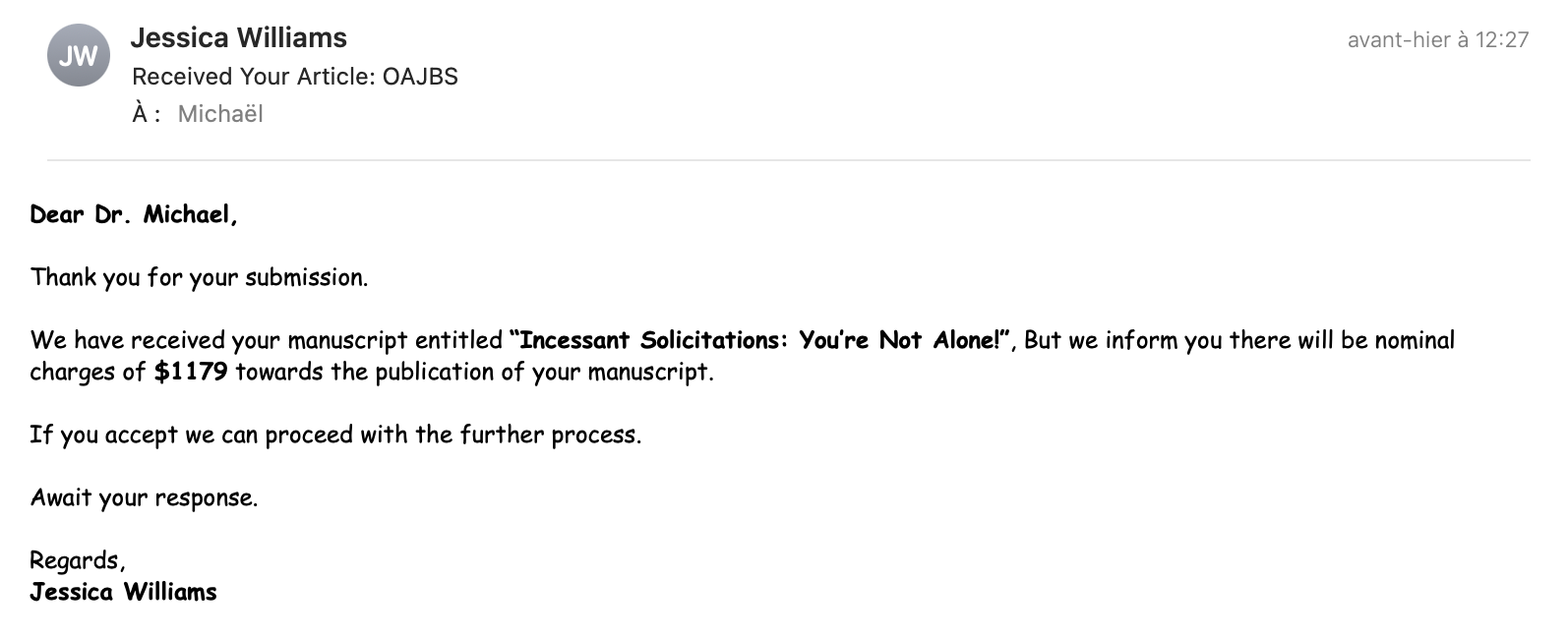 134
And you are beginning to know me... I negotiated…
135
… from 99$...
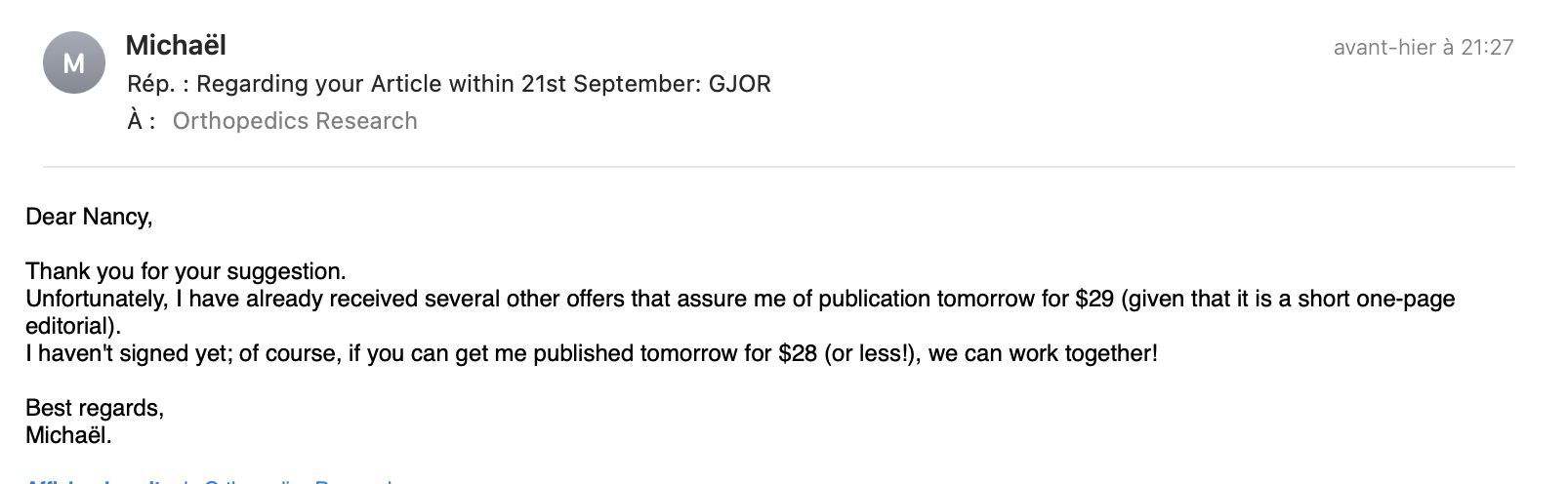 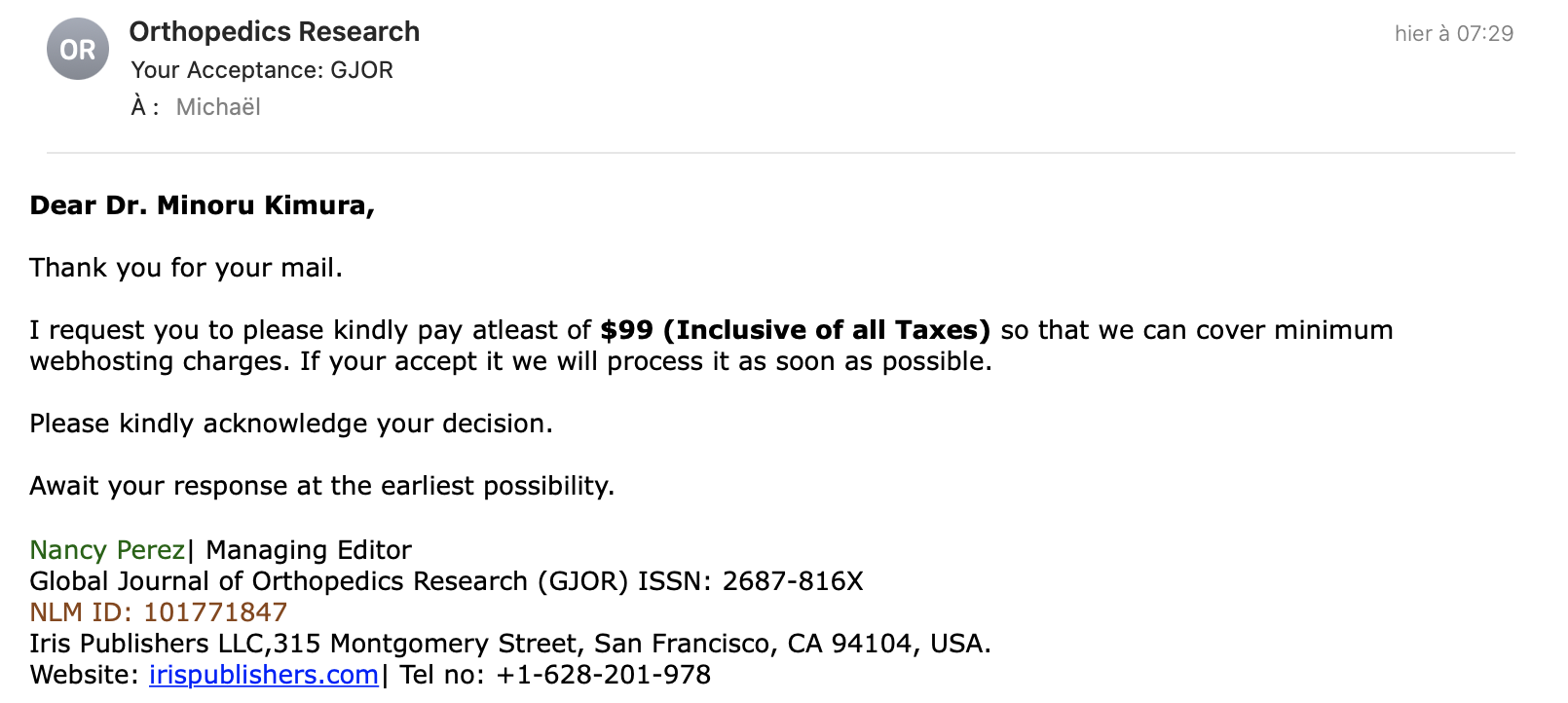 136
… to 30$...
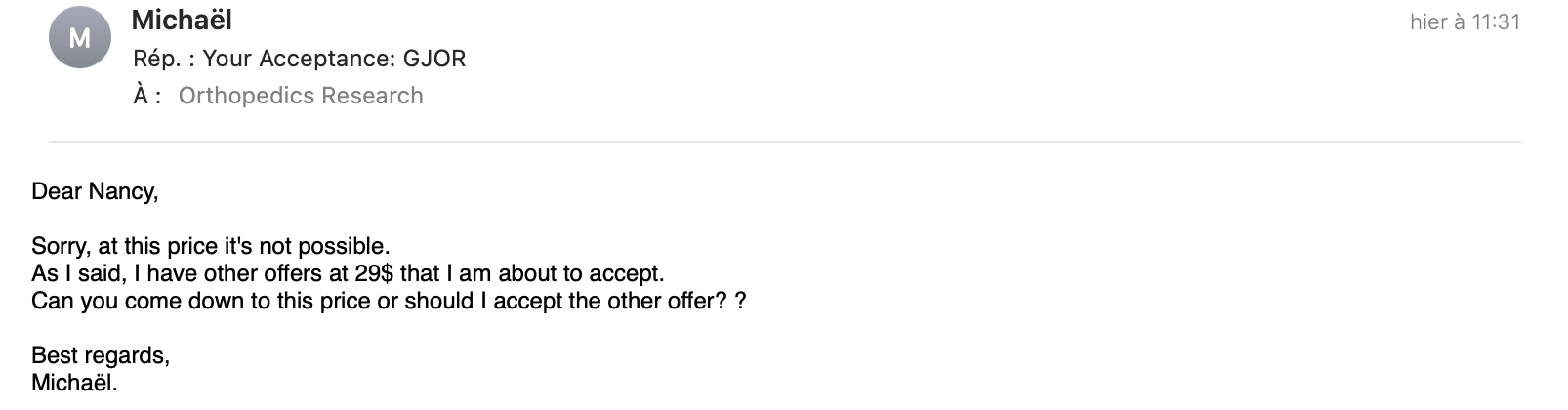 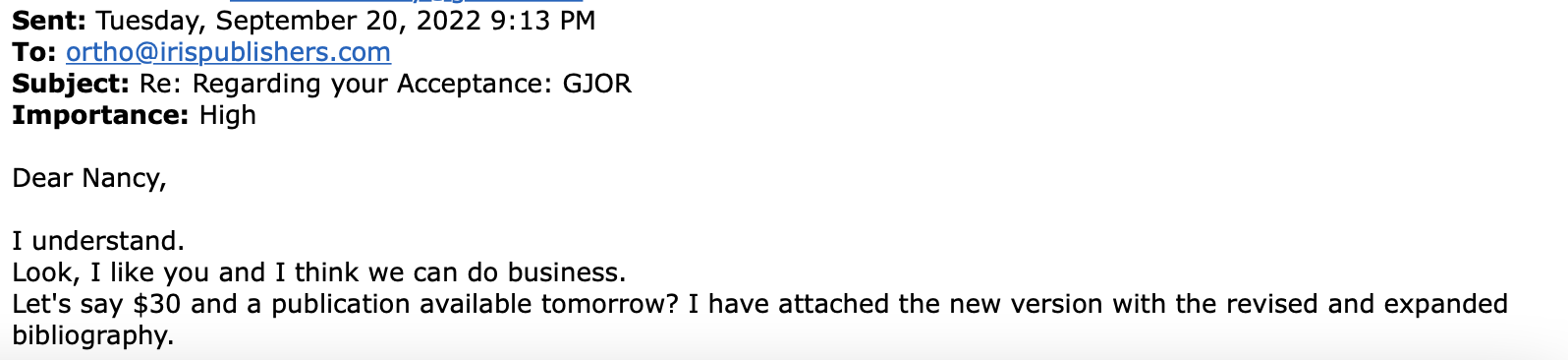 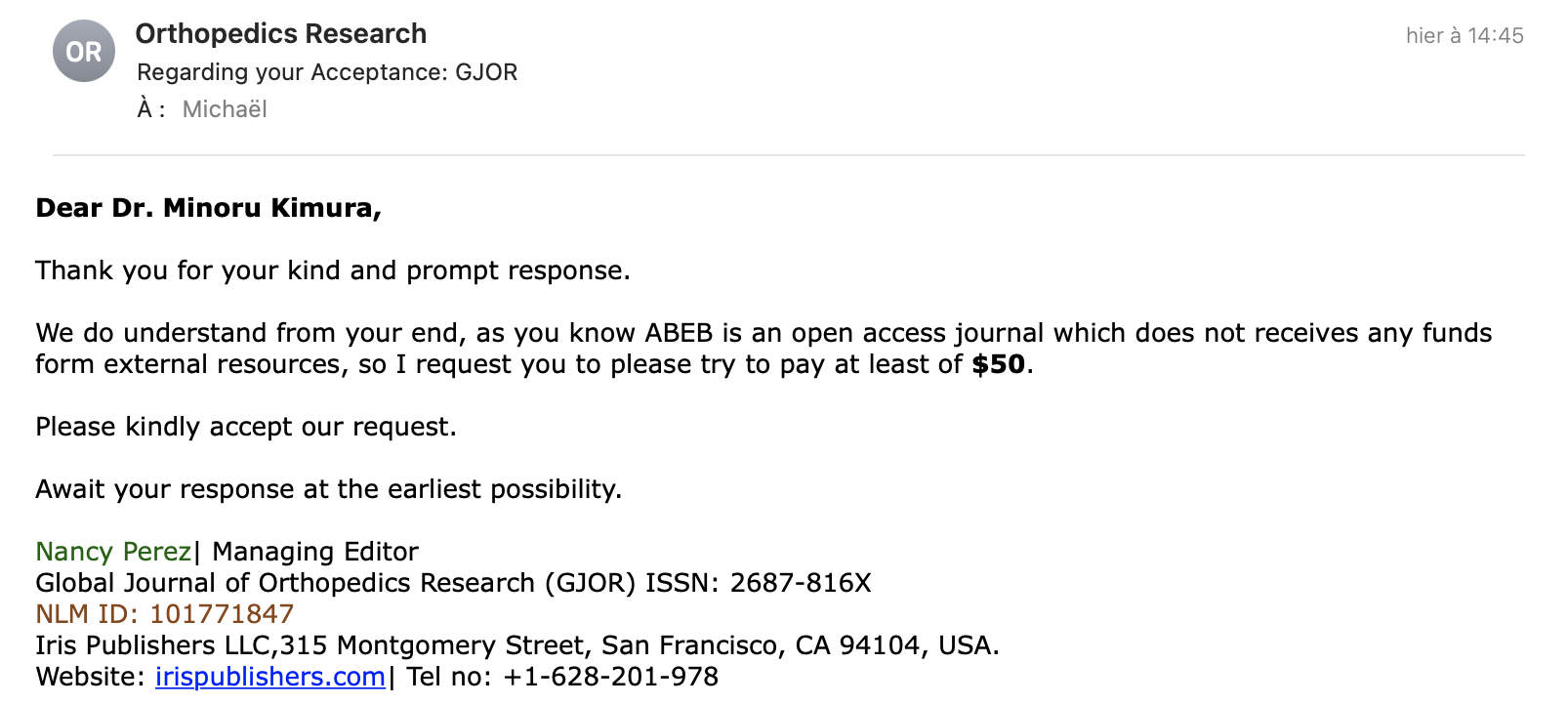 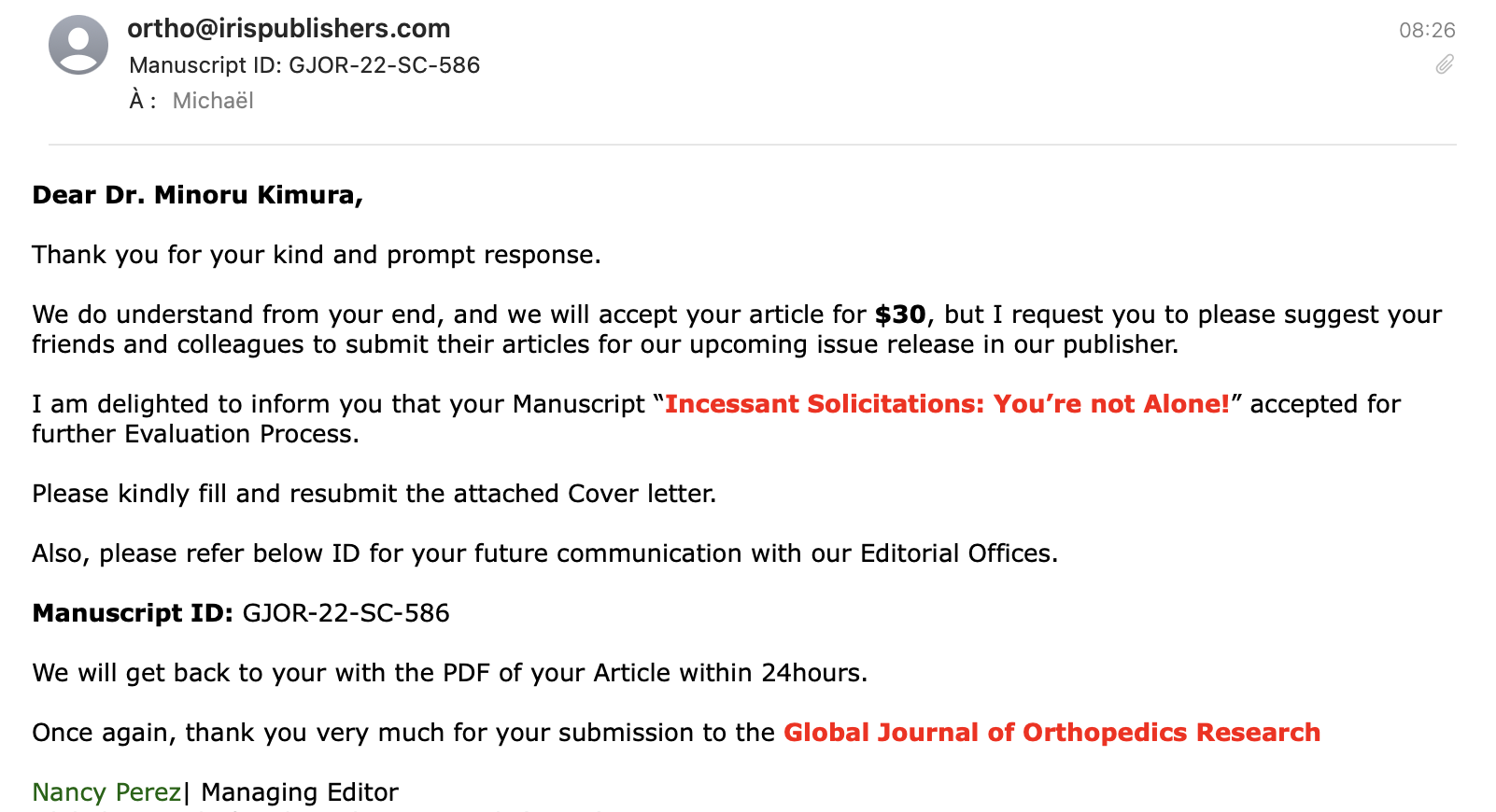 137
And a publication in 72h.What can we learn from this?
138